“Big Idea” Question
Intro
Review Concepts
Check-In Questions
Teacher Demo
Vocabulary
Student-Friendly Definition
Examples & Non-Examples
Morphological Word Parts
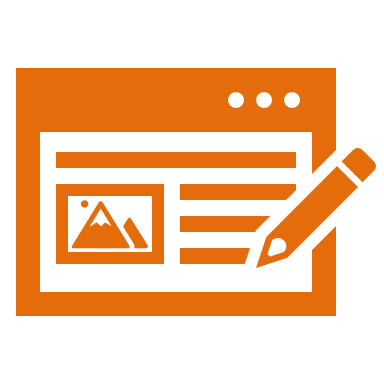 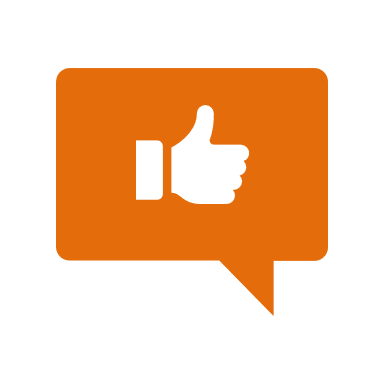 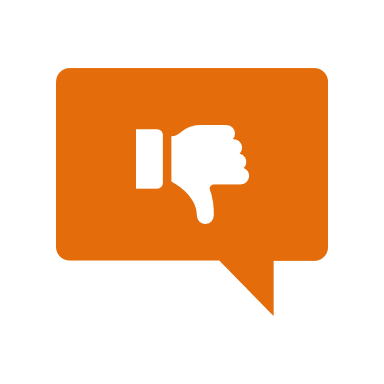 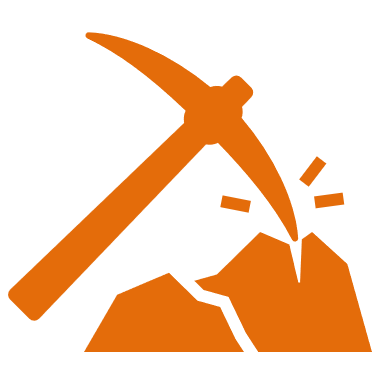 Simulation/Activity
[Speaker Notes: OK everyone, get ready for our next lesson.  Just as a reminder, these are the different components that our lesson may include, and you’ll see these icons in the top left corner of each slide so that you can follow along more easily!]
Intro
Physical Property
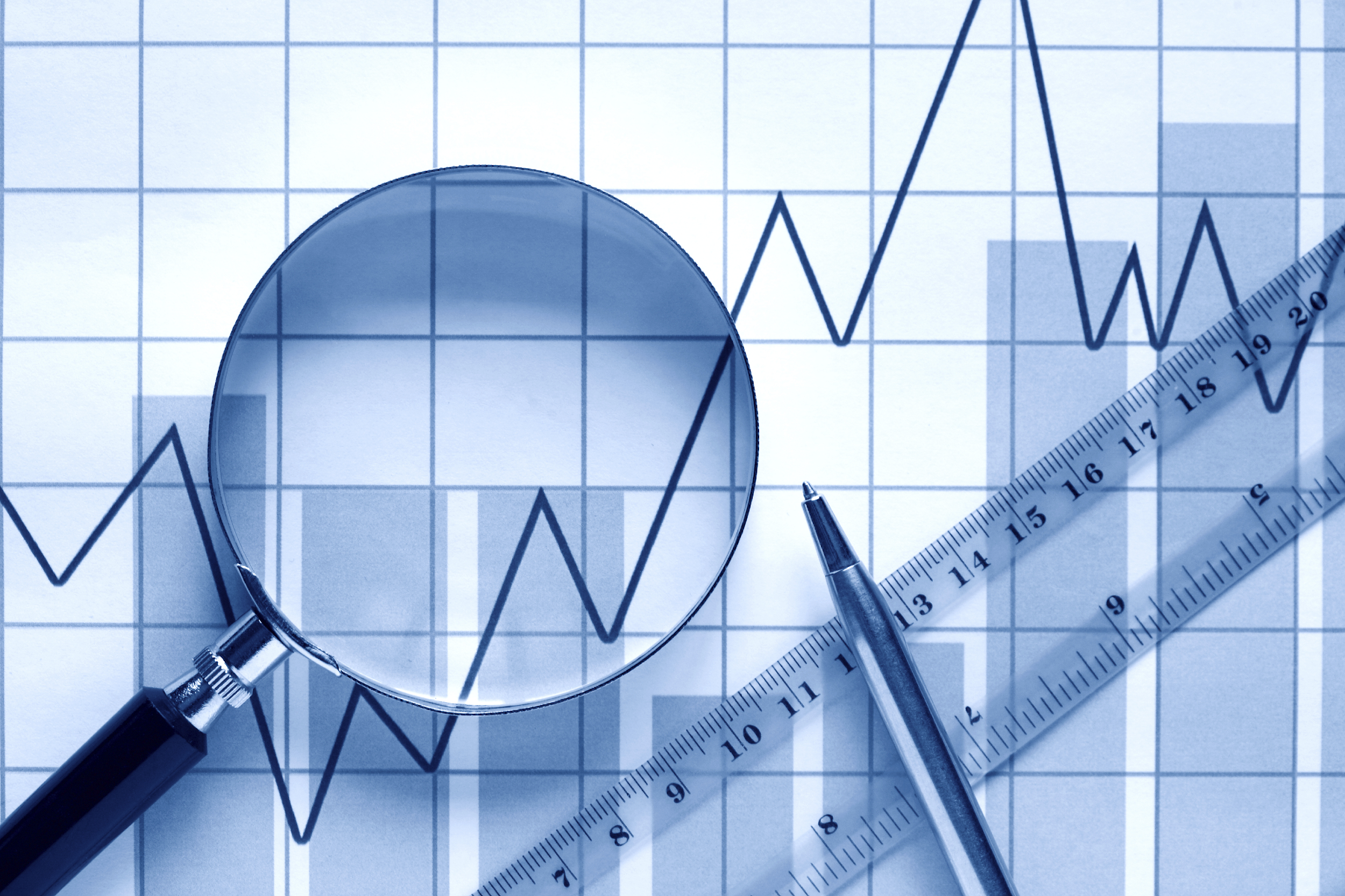 [Speaker Notes: Today we will learn about physical properties.]
Big Question: What are the similarities and differences between physical and chemical properties and changes, and what do they tell us about a substance?
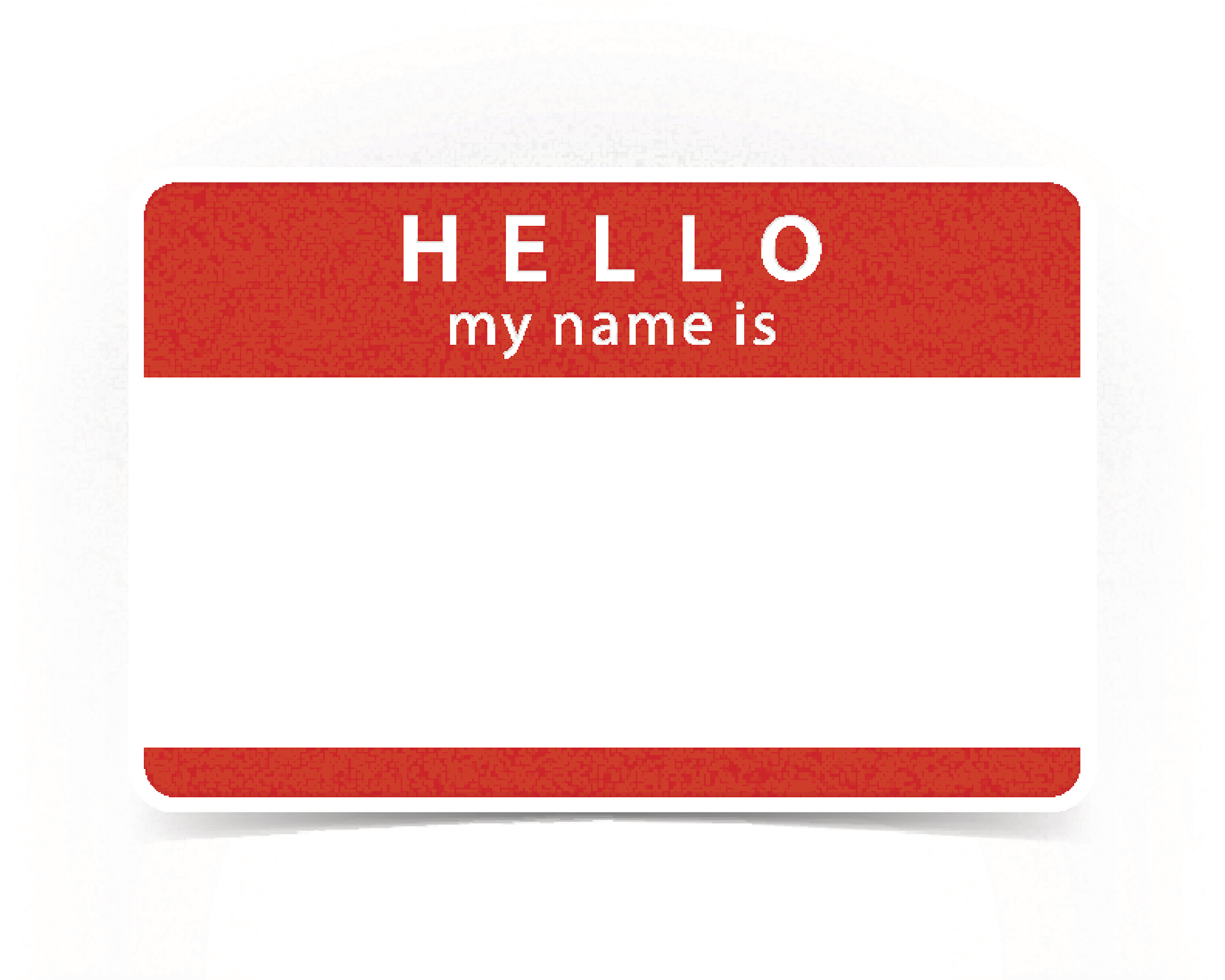 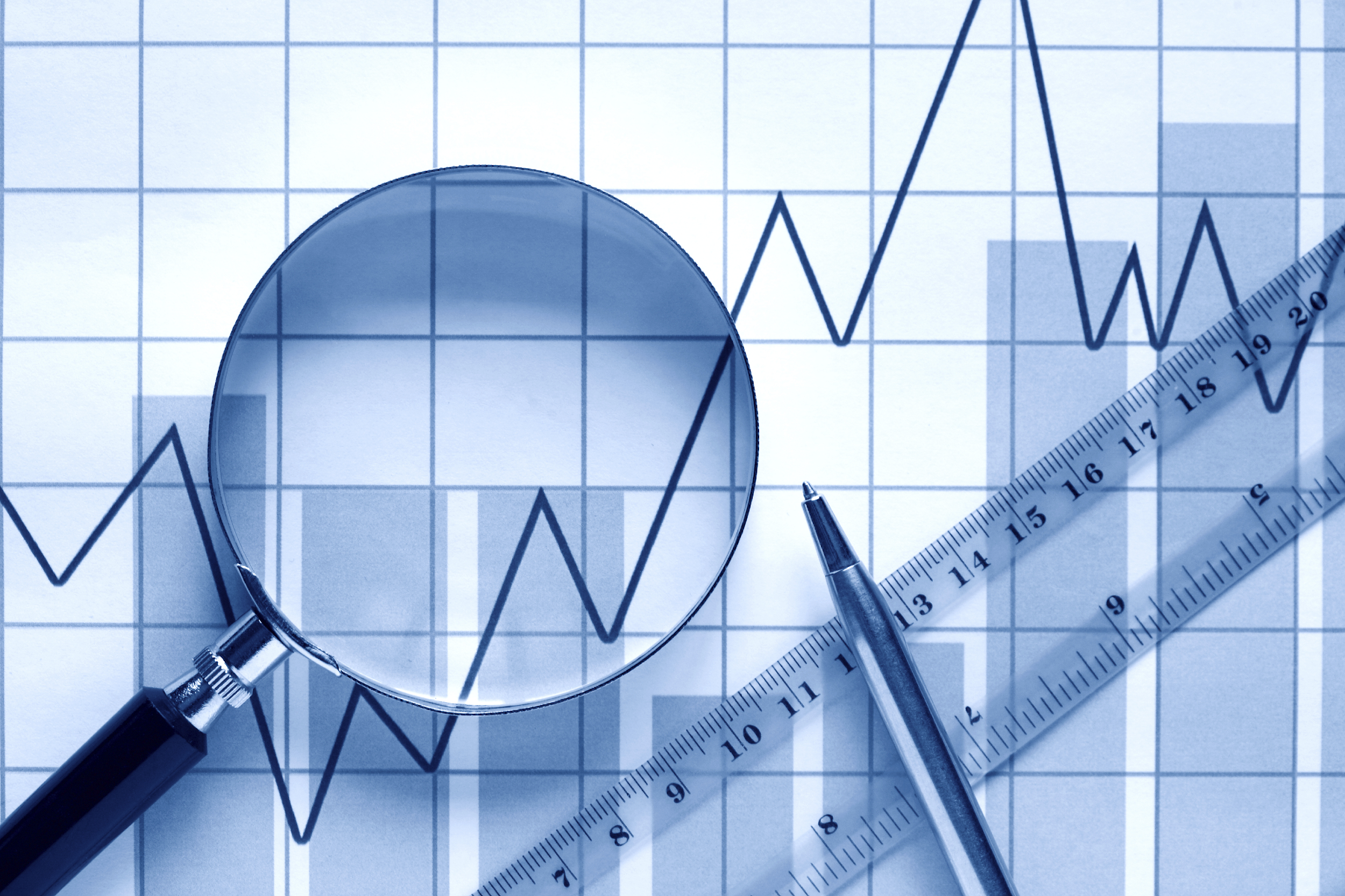 Physical Property vs Physical Change
H2O
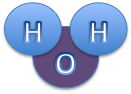 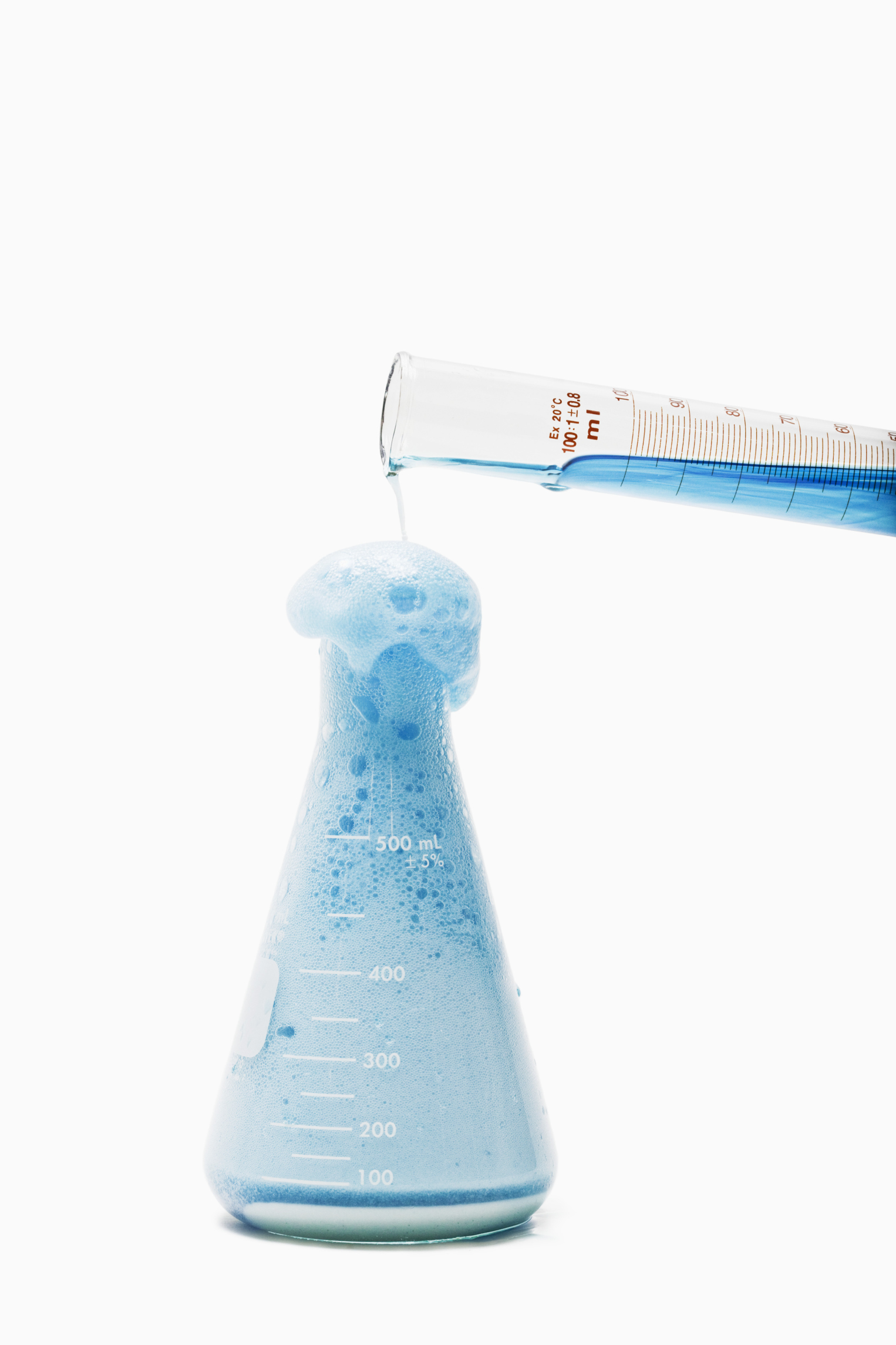 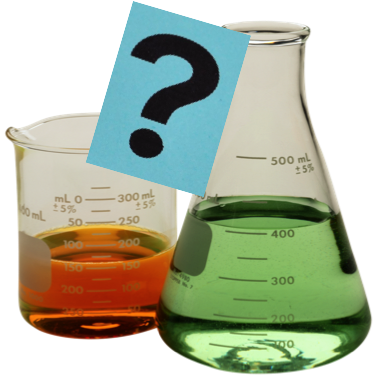 Chemical Property vs Chemical Change
[Speaker Notes: Our “big question” is: What are the difference between physical properties and physical changes? What is the difference between chemical properties and chemical changes? How are physical and chemical different? What do they tell us about a substance? 
[Pause and illicit predictions from students.]

I love all these thoughtful scientific hypotheses!  Be sure to keep this question and your predictions in mind as we move through these next few lessons, and we’ll continue to revisit it.

Feedback: Providing a rationale during the anticipatory set makes it clear to students what is expected of them and what they should focus on learning.]
Demonstration
TEACHER DIRECTIONS
To demonstrate physical properties, you can use objects found in your classroom (This can also be done virtually). Ask students what they already know about physical properties. Show students different objects and have them tell you what they notice about each objects (color, size, shape, state of matter, etc). Tells students that everything they observed were physical properties. Tell students that in this lesson they will learn more about physical properties.
[Speaker Notes: Let’s do a quick demonstration that will help get our brains ready to think about physical properties, and how they relate to our big question.

Feedback: Keep in mind that an organized structure and a clear demonstration will help your students understand the content and make predictions.]
[Speaker Notes: Before we move on to our new vocabulary term, let’s review some other words & concepts that you already learned and make sure you are firm in your understanding.]
Matter: has mass and takes up space
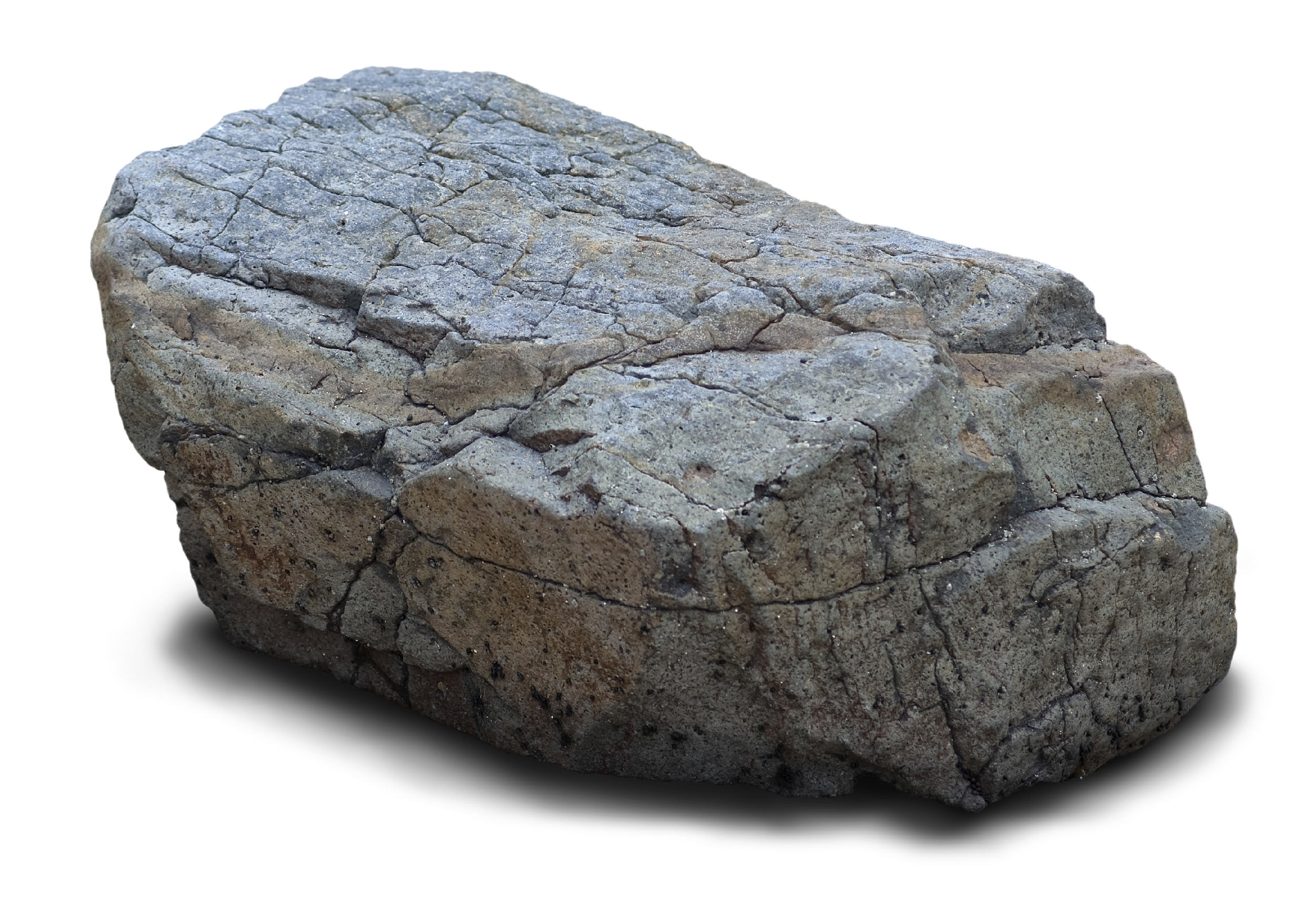 [Speaker Notes: Matter is anything that has mass and takes up space.]
Atoms: smallest whole unit of matter
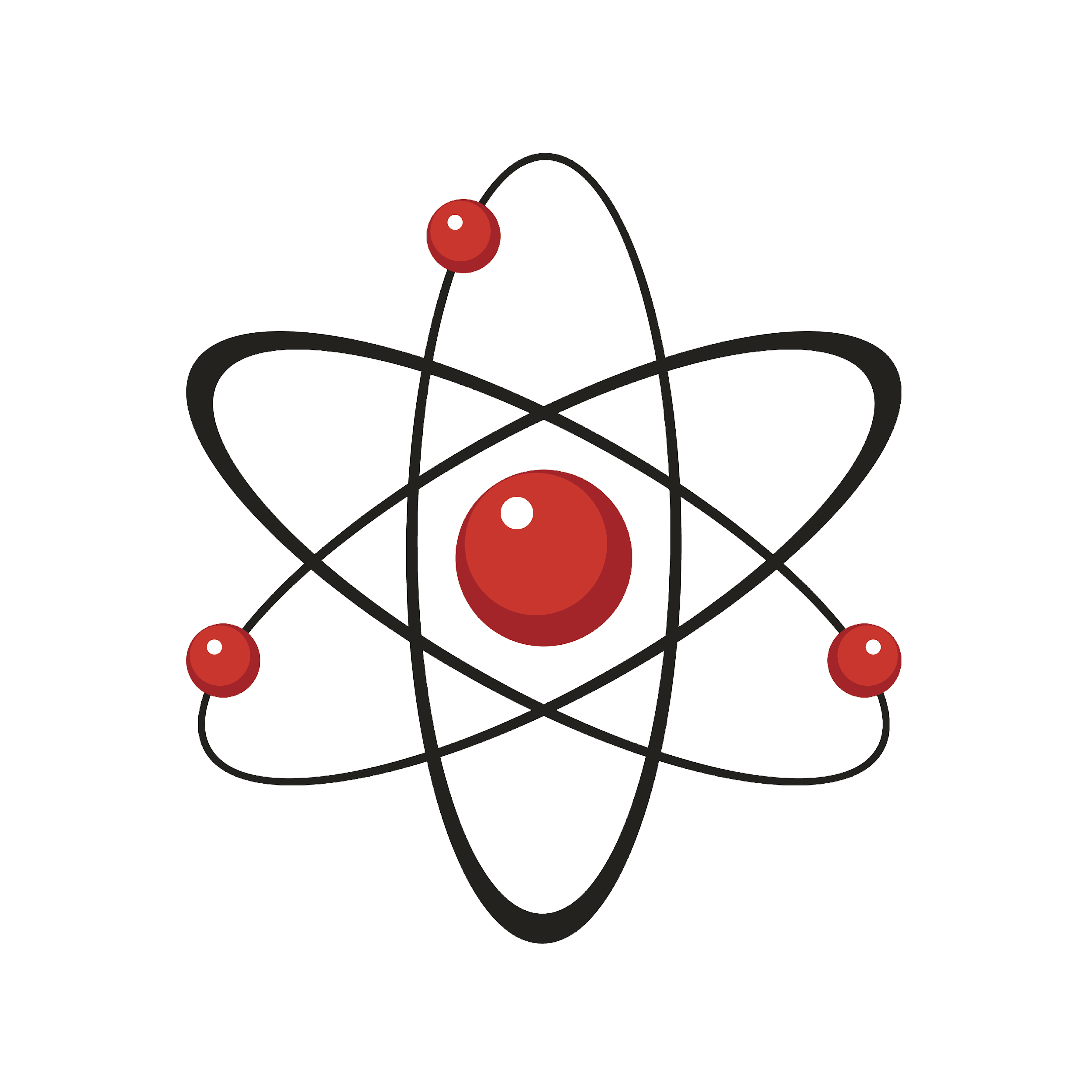 [Speaker Notes: All matter is made of atoms. Atoms are the smallest whole unit of matter.]
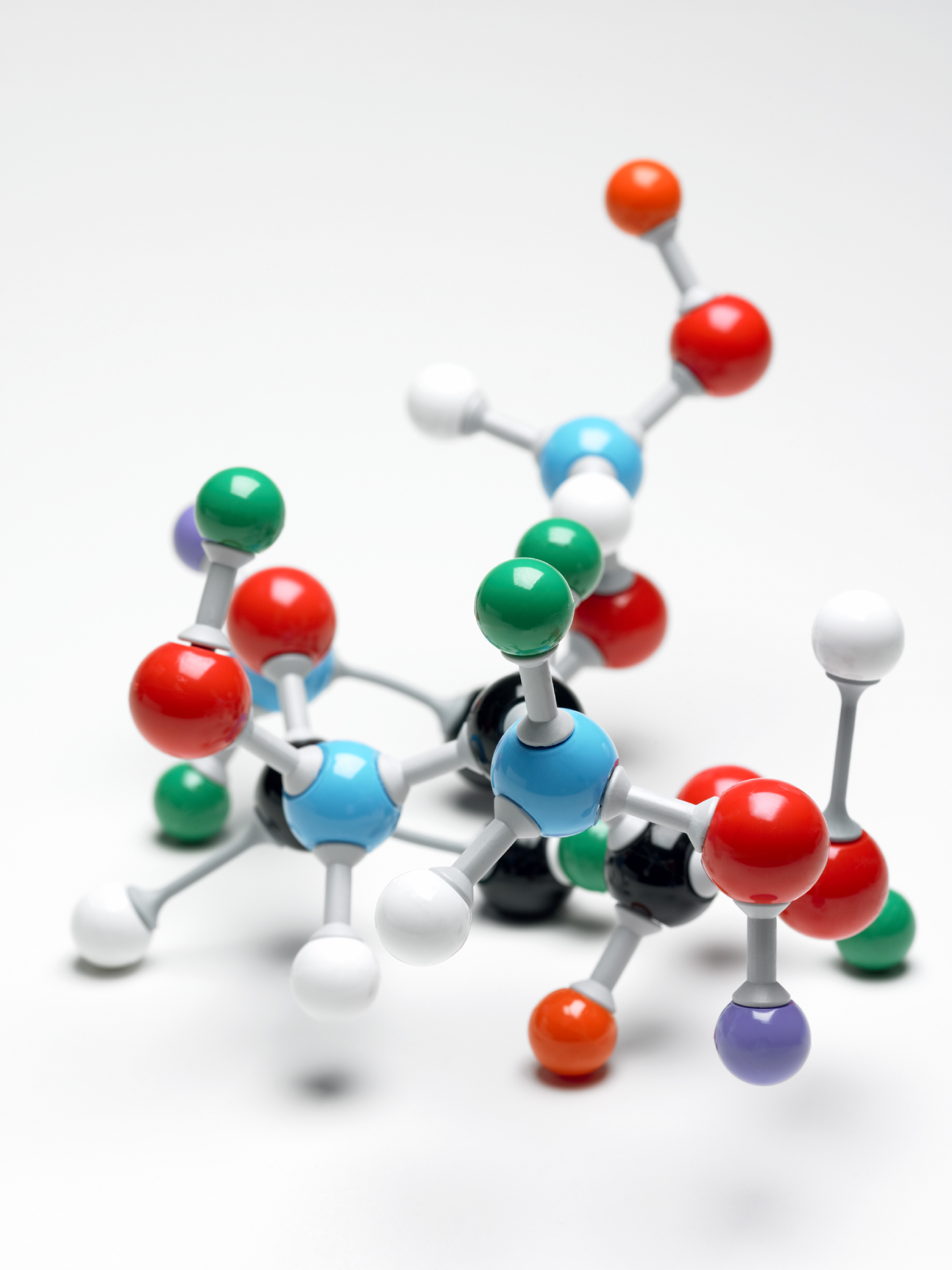 [Speaker Notes: All substances have unique properties because of the atoms they are made of.]
Property: observed characteristic
chemical
physical
[Speaker Notes: Properties are observed characteristics. Properties can either be defined by their physical or chemical characteristics. They are used to describe what you see.]
[Speaker Notes: Now let’s pause for a moment to check your understanding.

Feedback: It is important when reviewing previously learned material that you pause and check for understanding, if students are grasping previous material you may need to tailor your instruction.]
What is the relationship between matter and atoms?
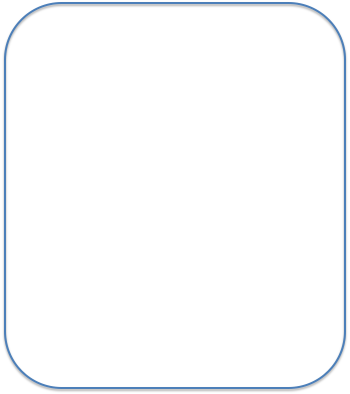 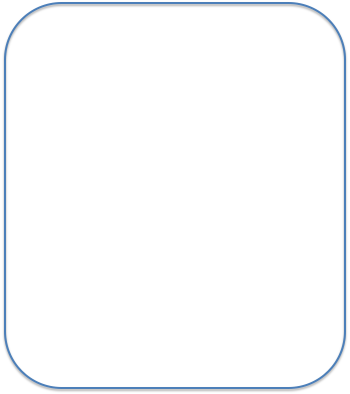 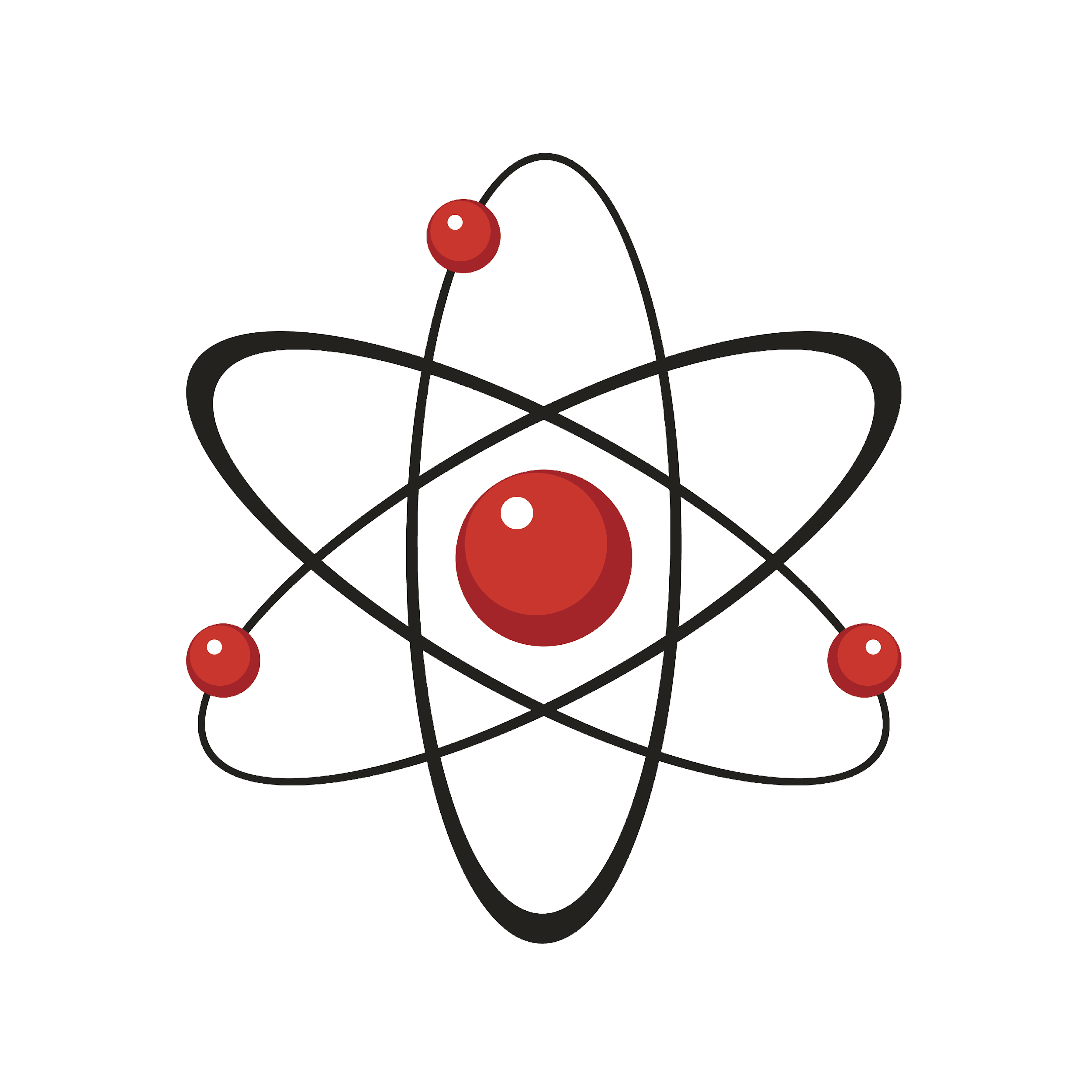 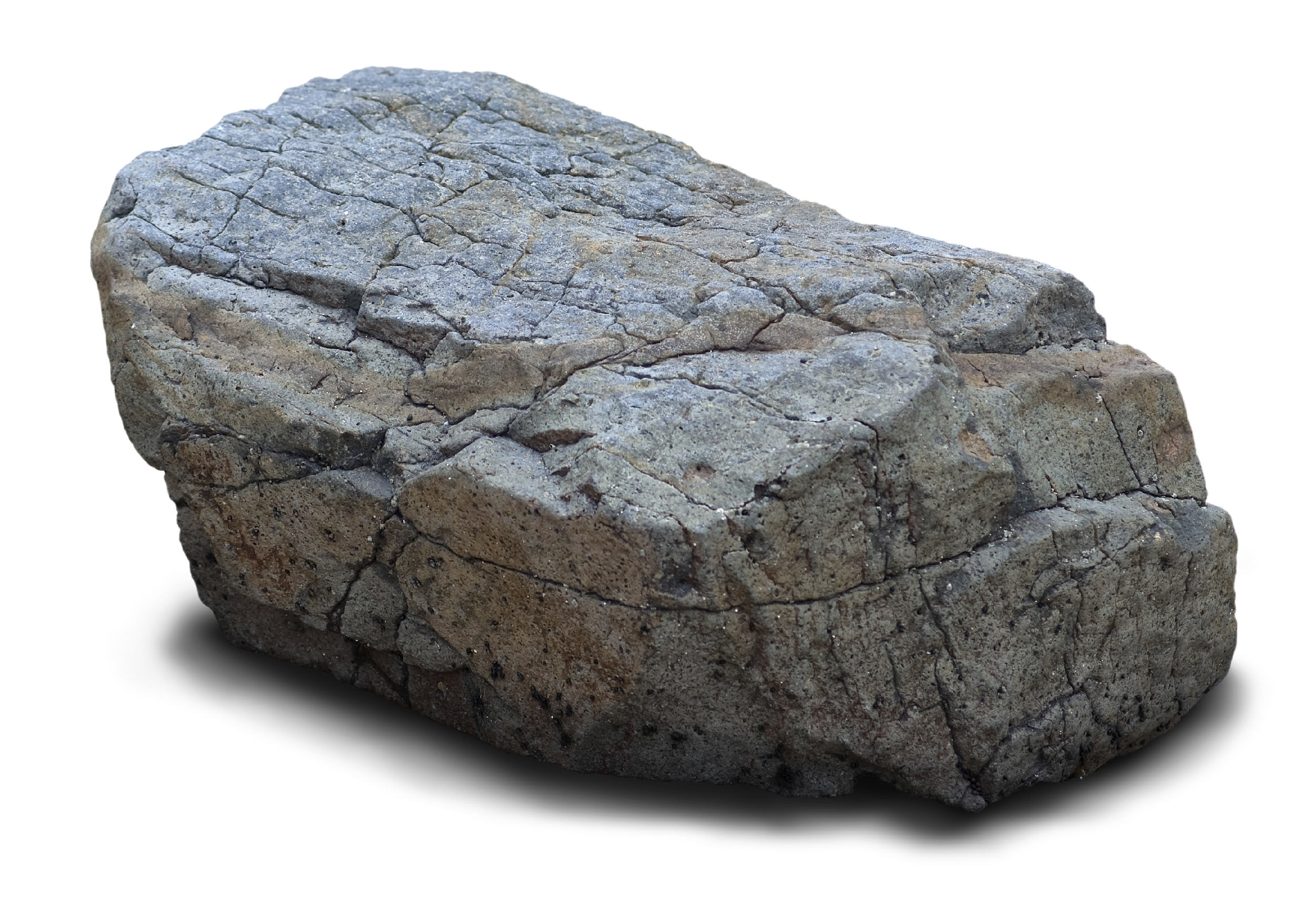 [Speaker Notes: What is the relationship between matter and atoms?

[Matter has mass and takes up space and atoms are the smallest whole unit of matter.]]
What is a property?
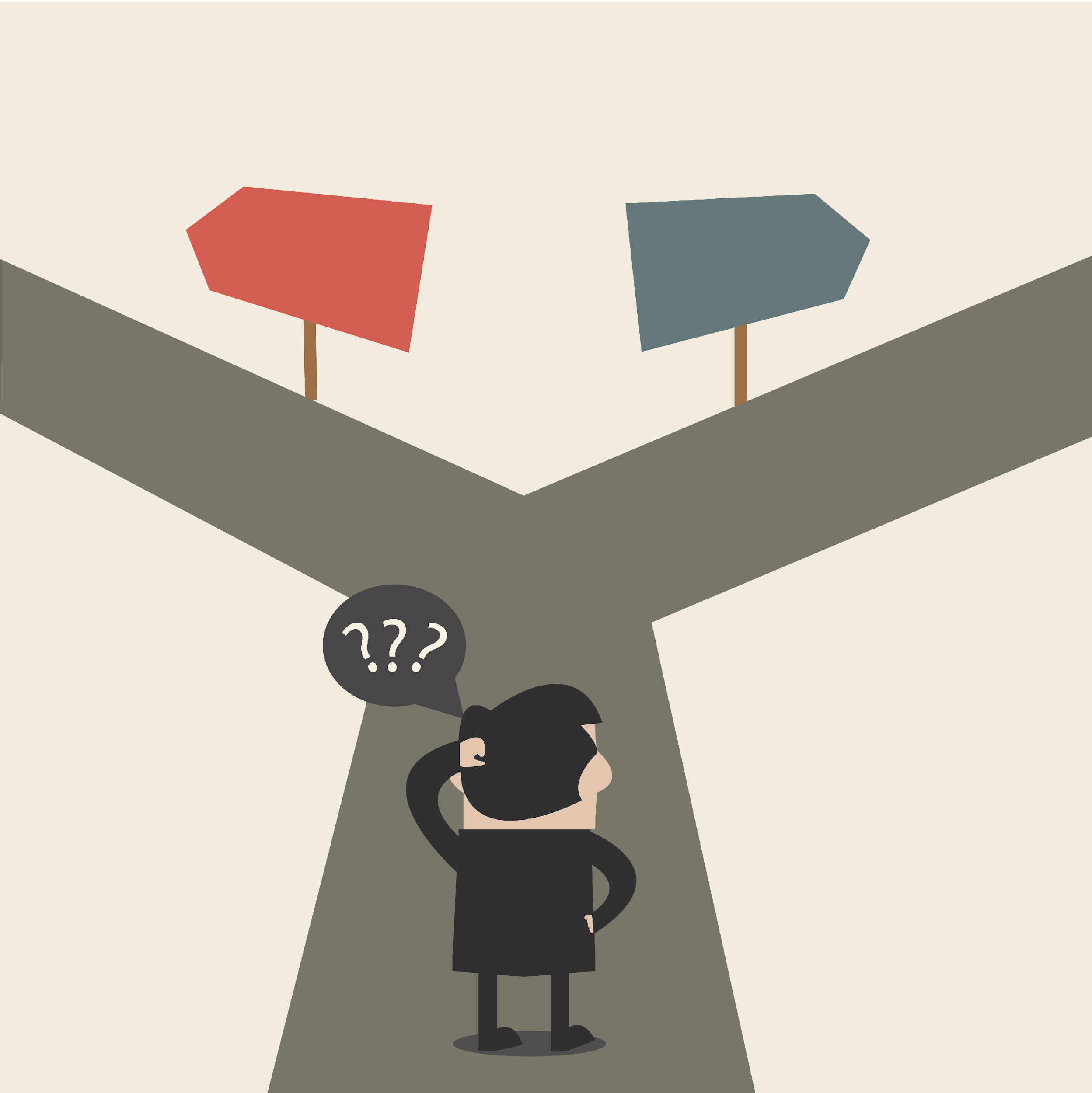 [Speaker Notes: What is a property?

[Properties are observed characteristics. The are used to describe what you see.]]
Physical Property
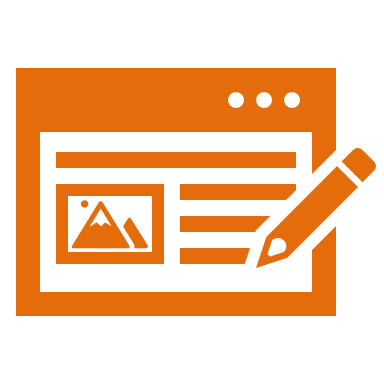 [Speaker Notes: Now that we’ve reviewed, let’s define our new term, physical property…]
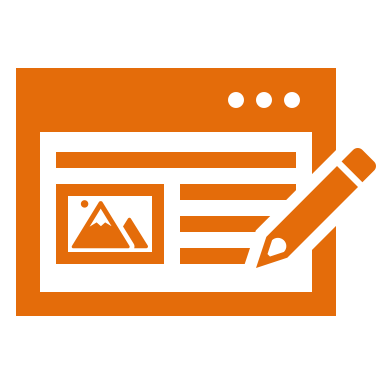 Physical Property: a characteristic of matter that can be observed without the substance changing into a new substance
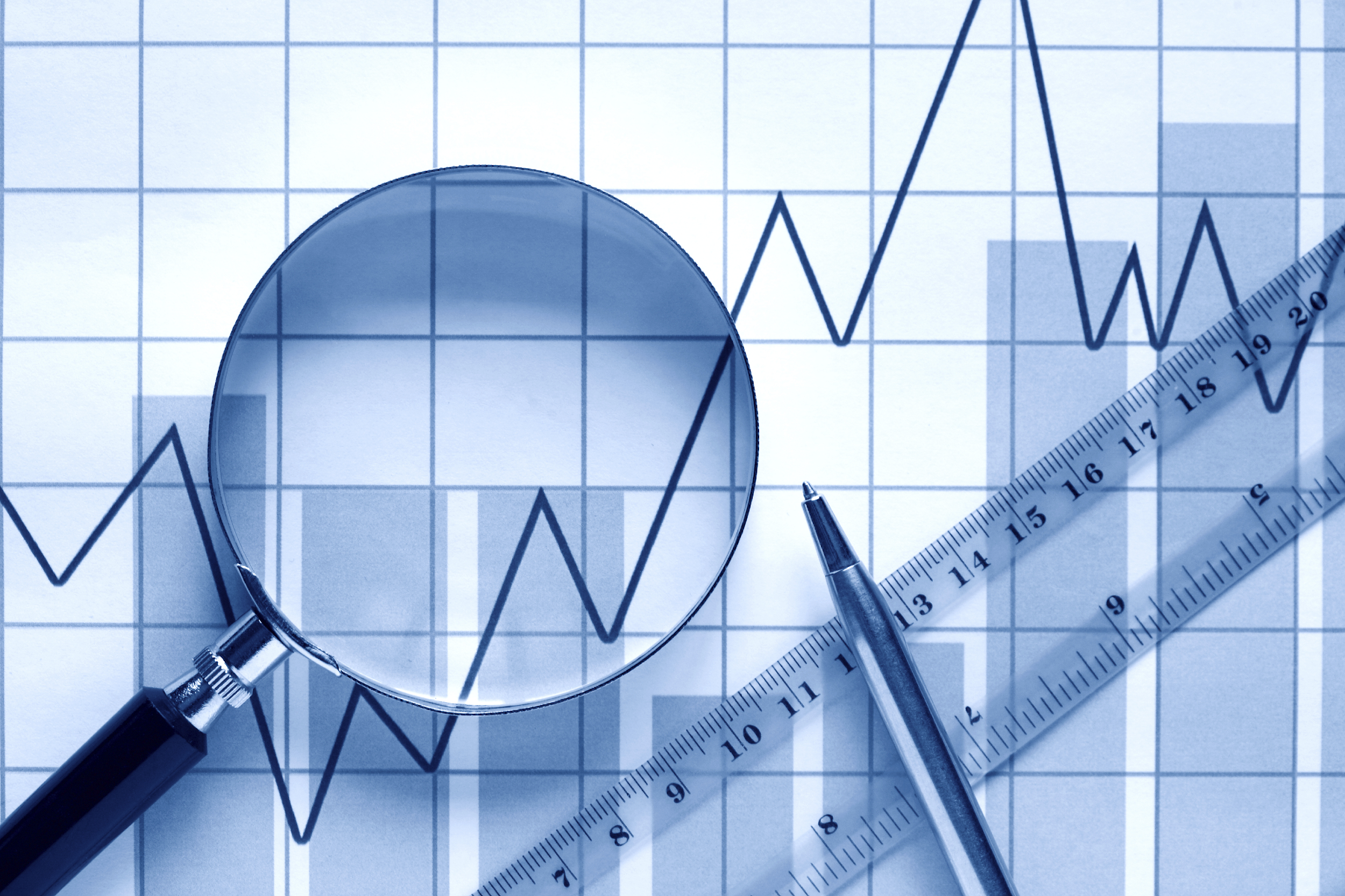 Anchor image
[Speaker Notes: A physical property is a characteristic of matter that can be observed without the substance changing into a new substance

Feedback: It's great to consistently use images in your lesson, this helps students make connections to the words in the definition.]
[Speaker Notes: Now let’s pause for a moment to check your understanding.]
What is a physical property?
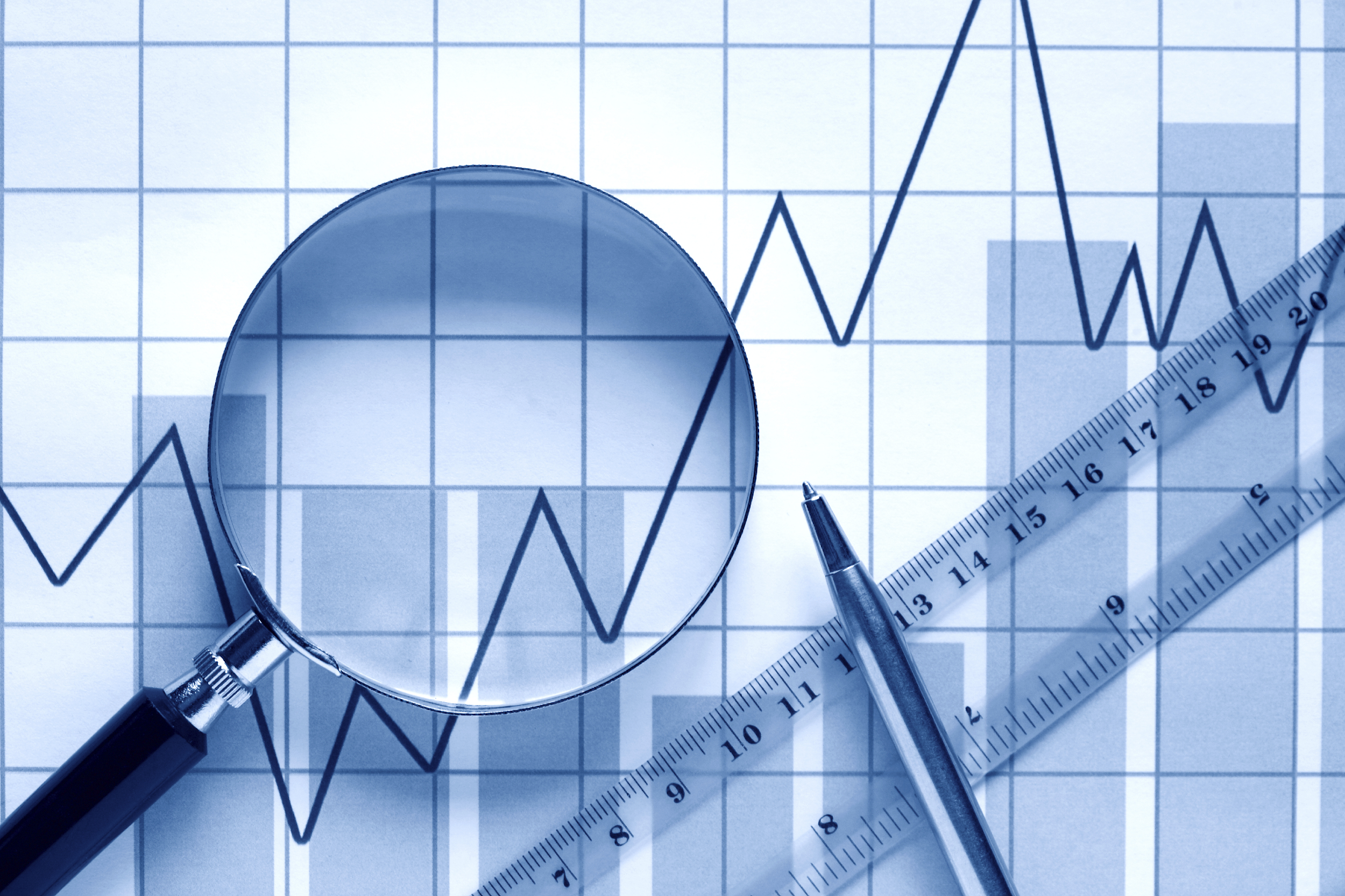 [Speaker Notes: What is a physical property?

[A physical property is a characteristic of matter that can be observed without the substance changing into a new substance.]]
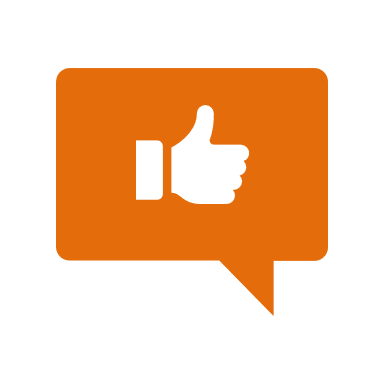 [Speaker Notes: Now, let’s talk about some examples of physical properties.]
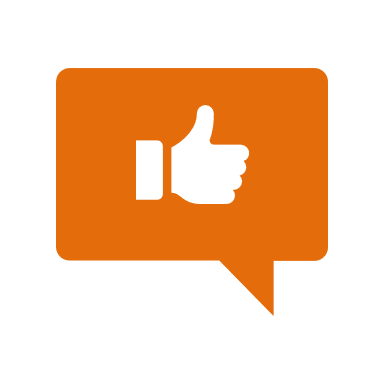 Color
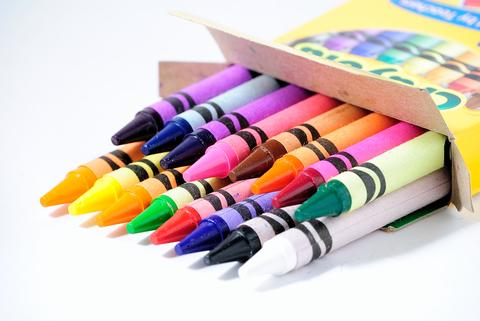 Size
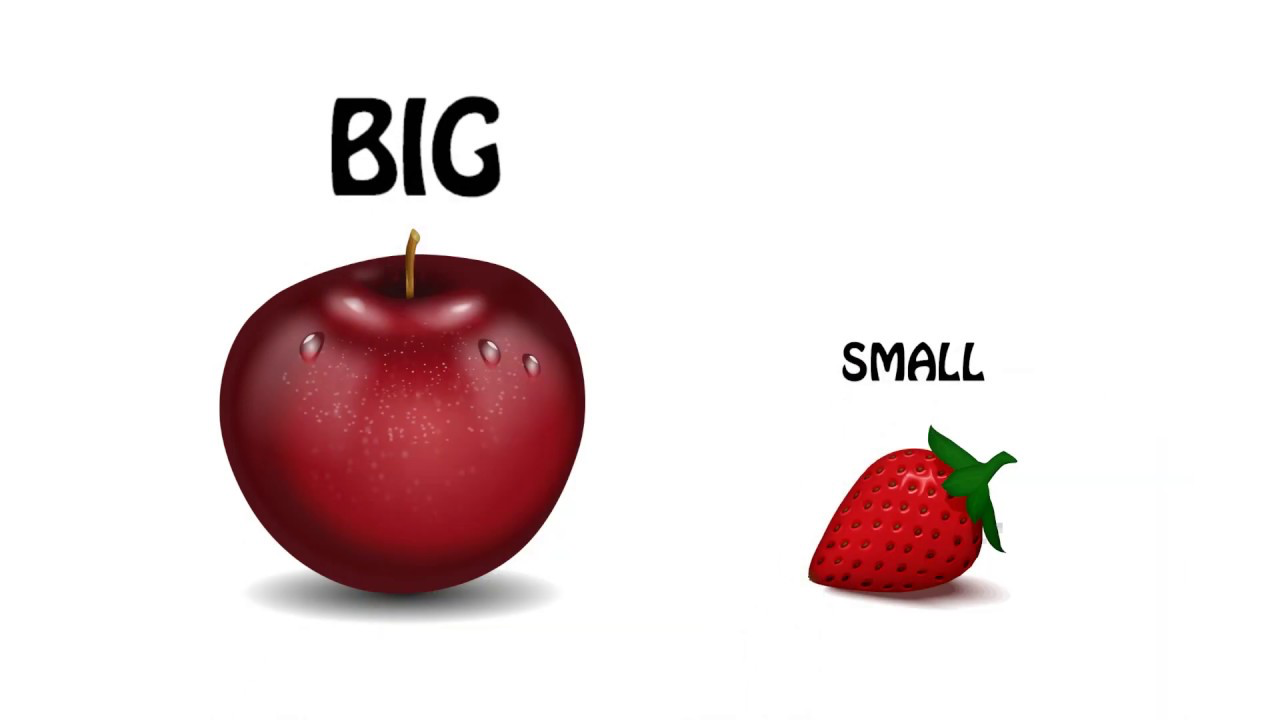 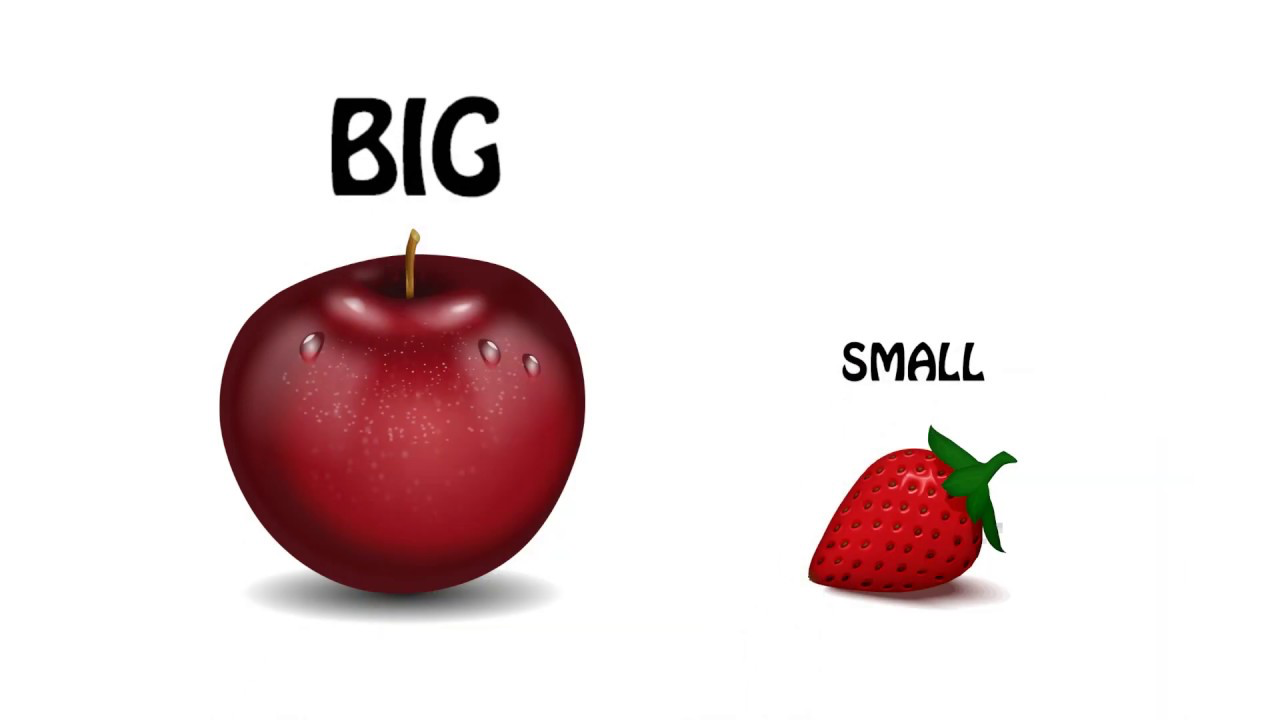 Shape
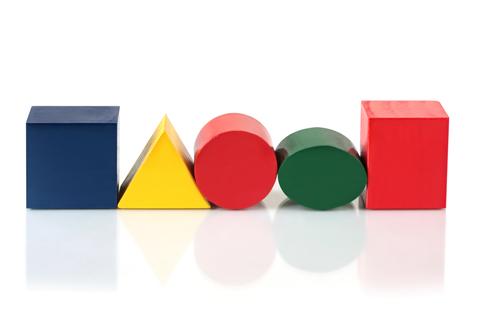 [Speaker Notes: Often times physical properties describe the physical makeup of a substance. For example color, size, and shape are all physical properties.]
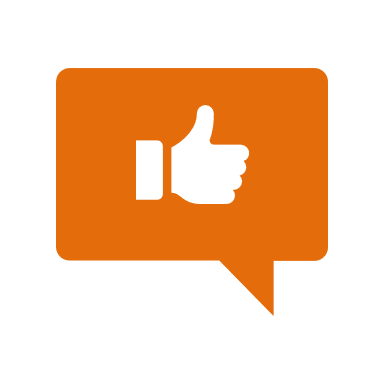 Luster
State of matter
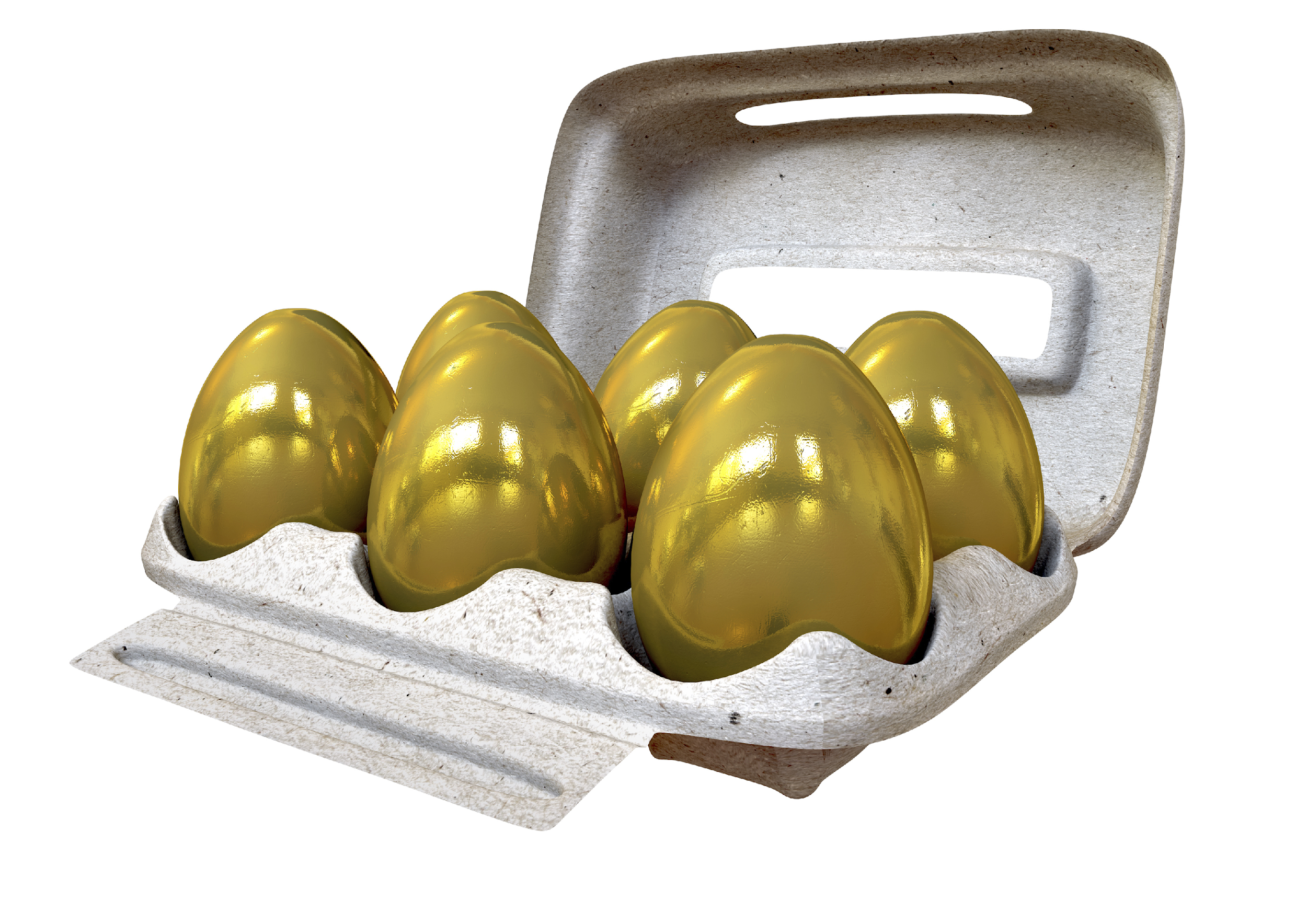 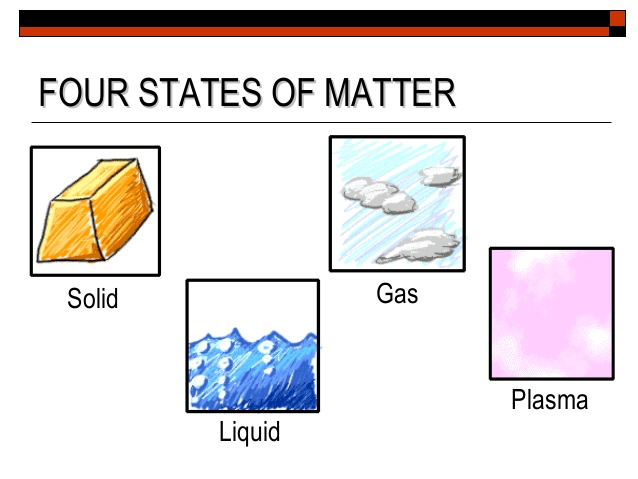 [Speaker Notes: State of matter and luster are also physical properties. If a substance changes its state of matter, it is a physical change because it is still the same substance. Luster, or how shiny, a substance is, is also a physical property. 

Feedback: Remember to try and use phrasing and language that is clear and easy for students to understand when going over examples of term meaning.]
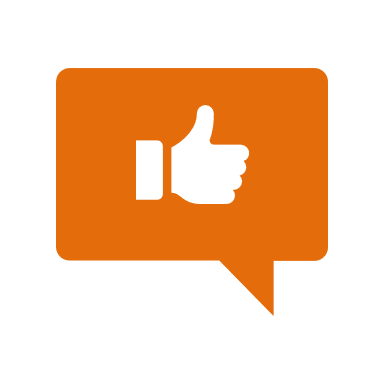 Units of Measure
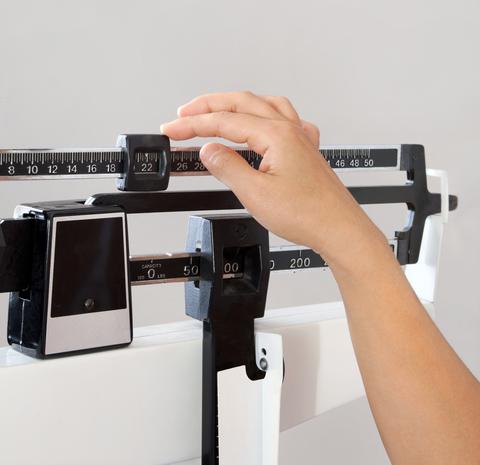 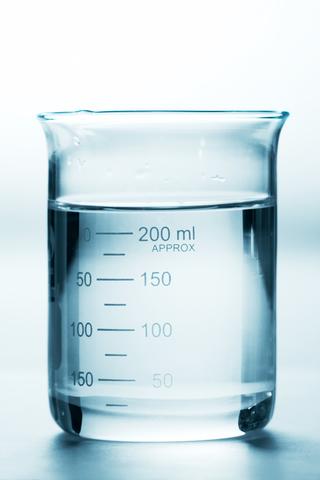 [Speaker Notes: Other examples include units of measure like length, mass, volume, weight and density.]
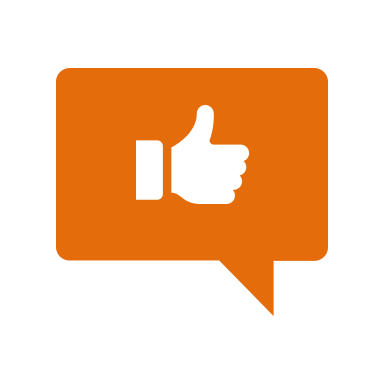 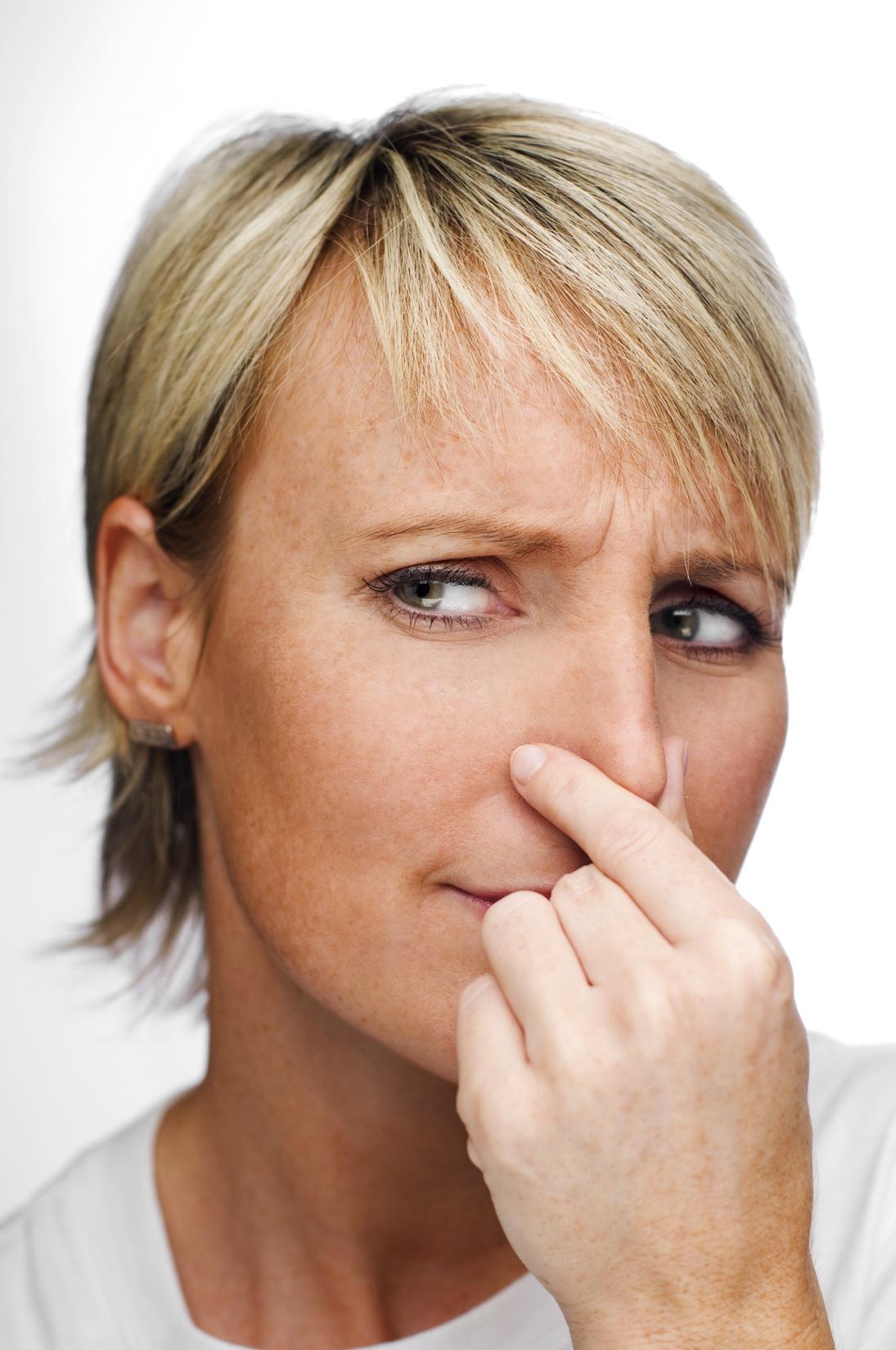 [Speaker Notes: Odor or smell is a physical property. You can describe how a substance smells without changing the substance.]
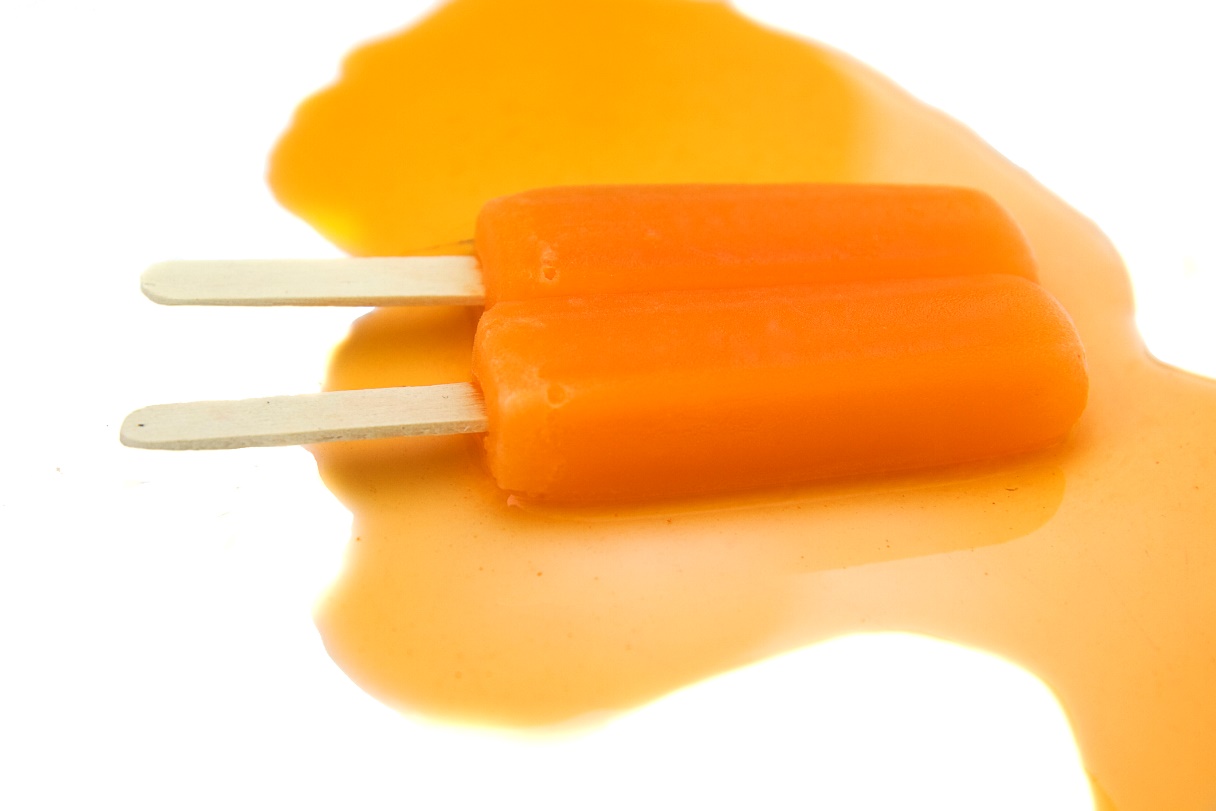 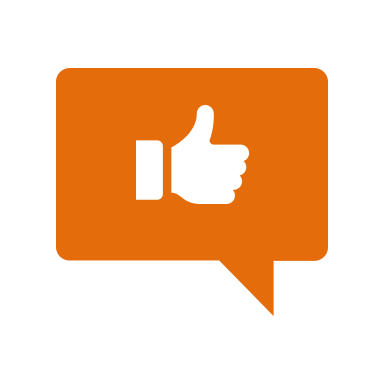 Melting point
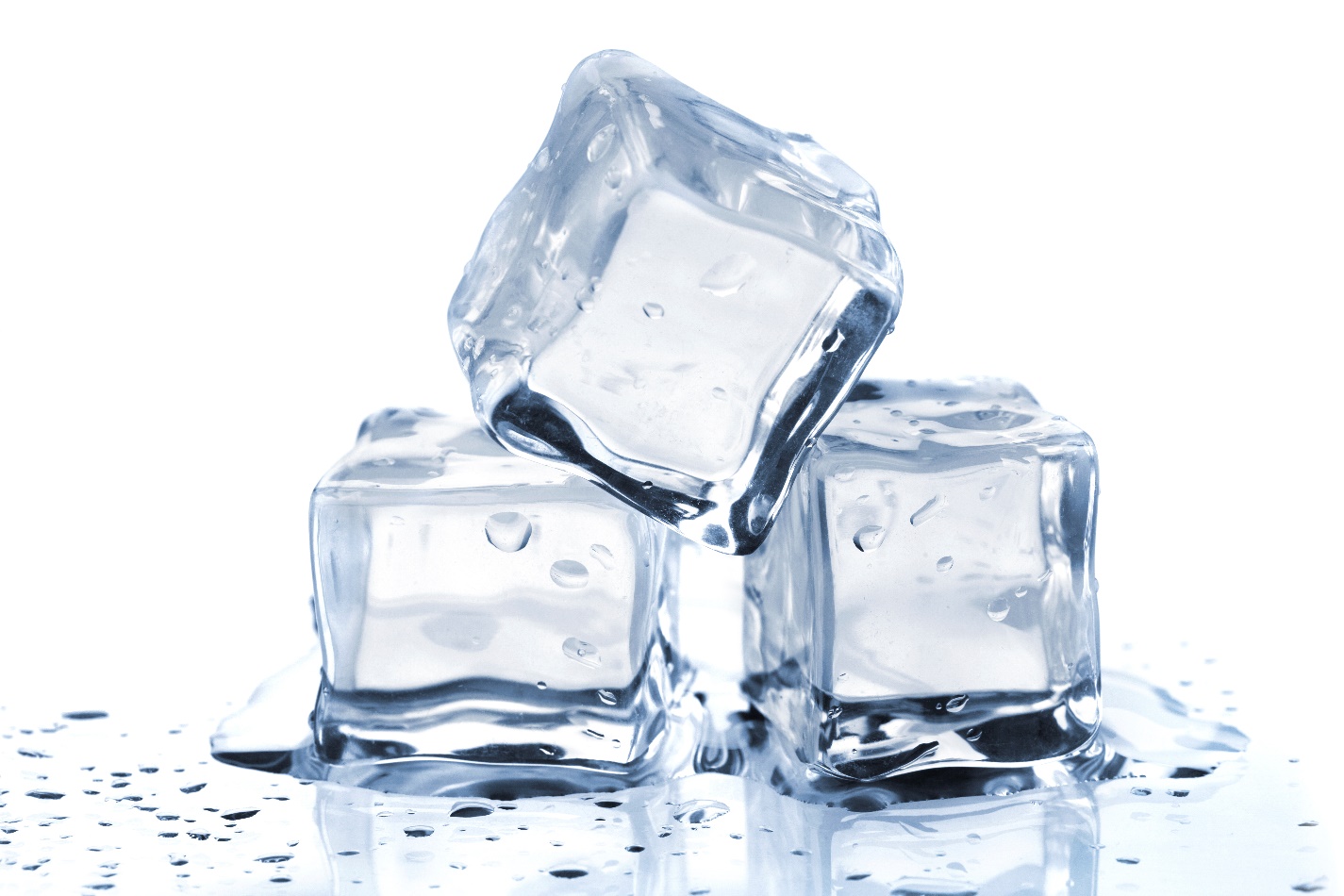 [Speaker Notes: Melting point, the temperature at which a substance will melt, is a physical property because you can measure it the point in which a substance melts. Remember, units of measurement are physical properties.]
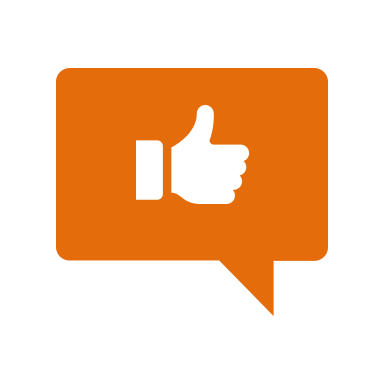 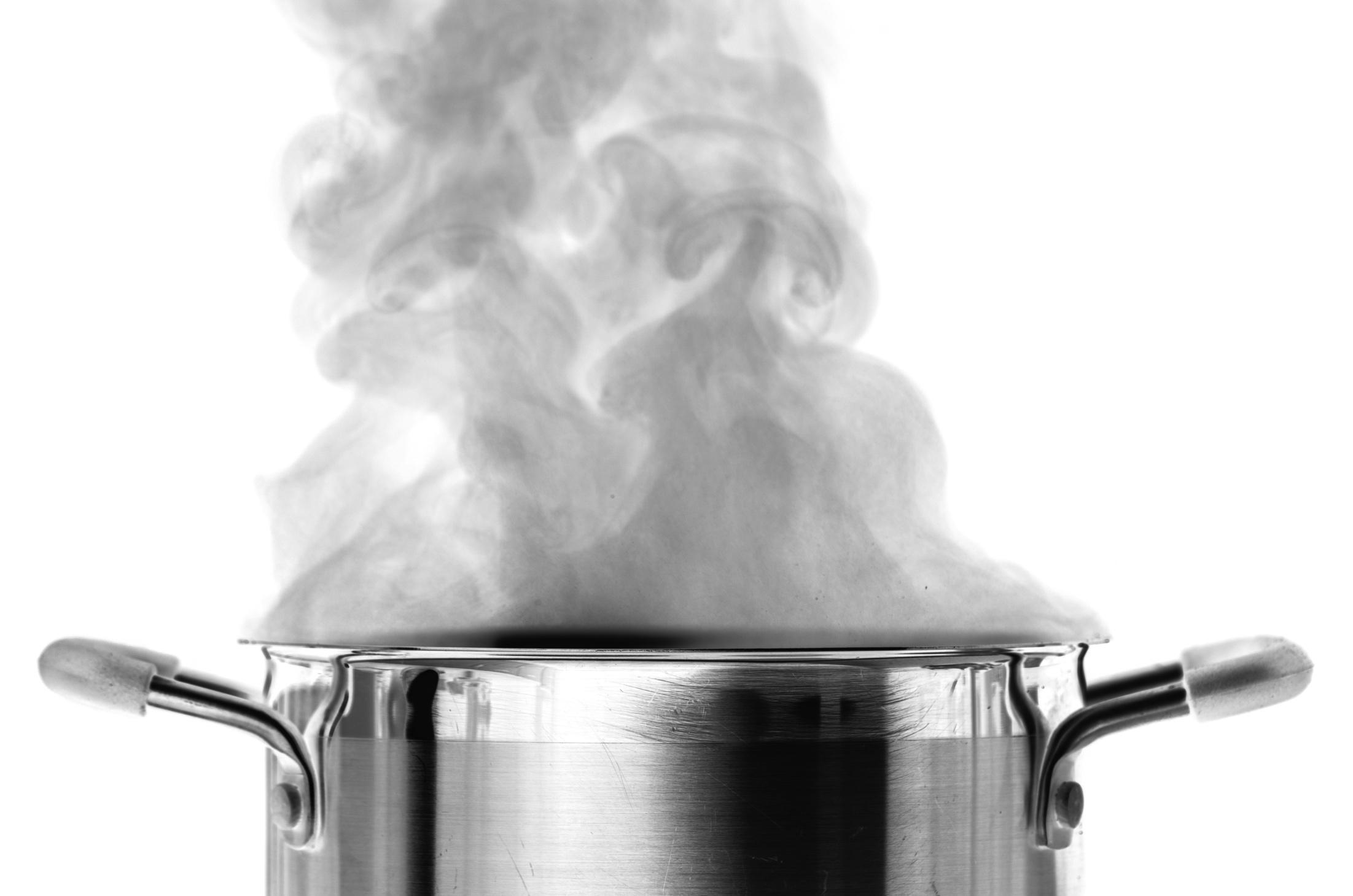 [Speaker Notes: Boiling point, like melting point is a physical property. You can measure a substance’s boiling point without changing the substance.]
[Speaker Notes: Let’s check-in for understanding.]
What are some examples of physical properties?
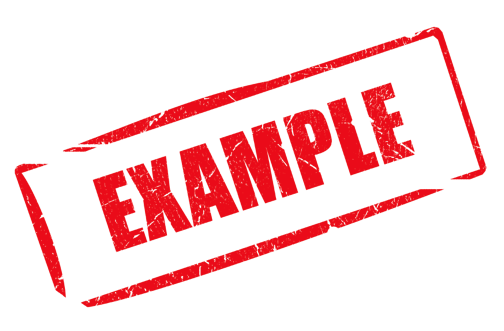 [Speaker Notes: What are some examples of physical properties?]
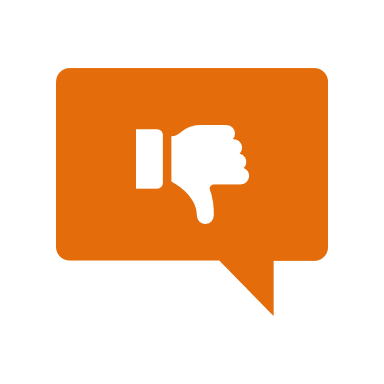 [Speaker Notes: Next, let’s talk about some non-examples of physical properties.]
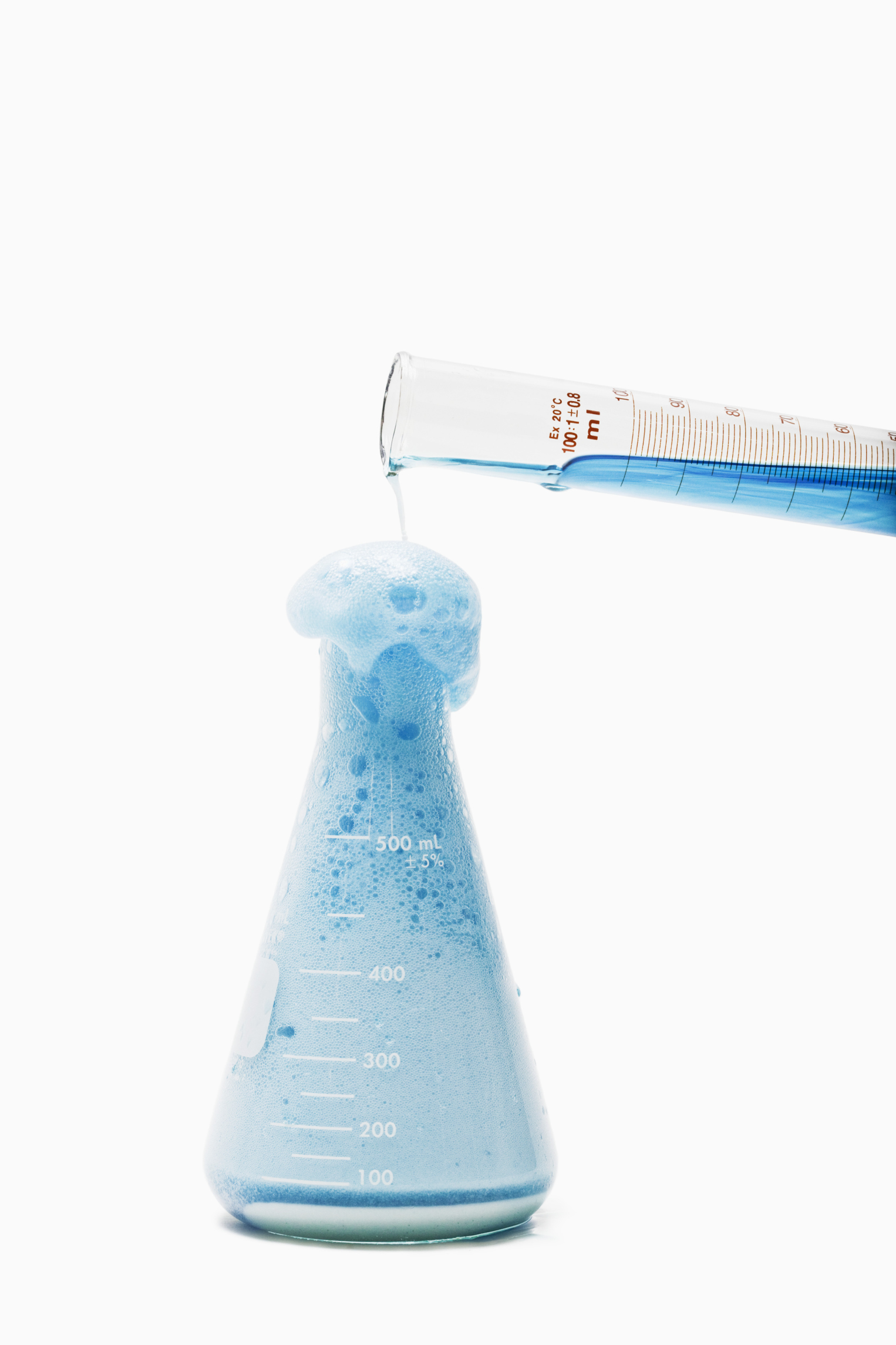 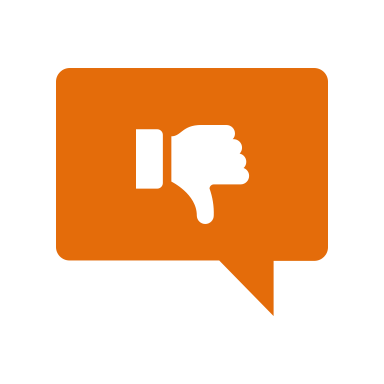 [Speaker Notes: Reactivity is not a physical property because when you mix the two reactants together a new product is formed. This has a different chemical formula, giving it a new identity. Remember than in a physical property the identity is not changed. 

Feedback: It's great to include images as part of your non-example, this helps students recognize the differences and similarities between the term and the non-example.]
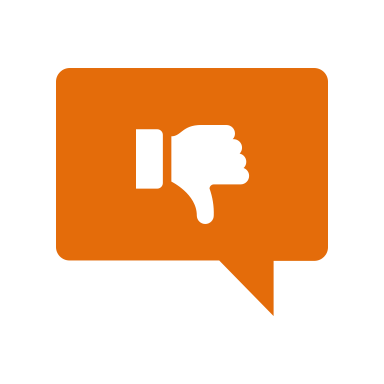 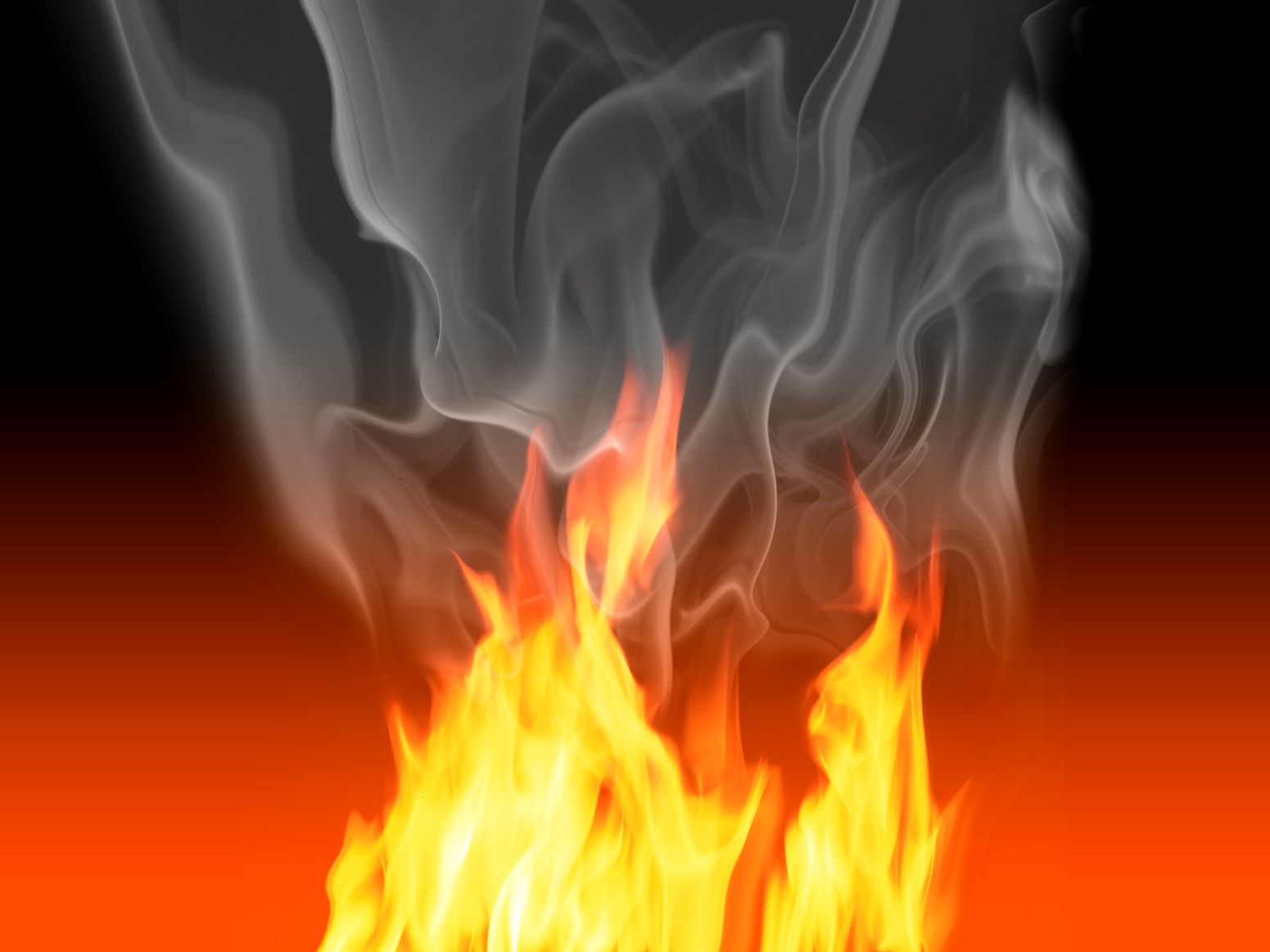 [Speaker Notes: Flammability is not a physical property.  To measure flammability, you would have to set the substance on fire to see if it burns. If a substance burns, then its identity changes, so flammability is not a physical property.]
[Speaker Notes: Let’s check-in for understanding.]
What are physical properties?
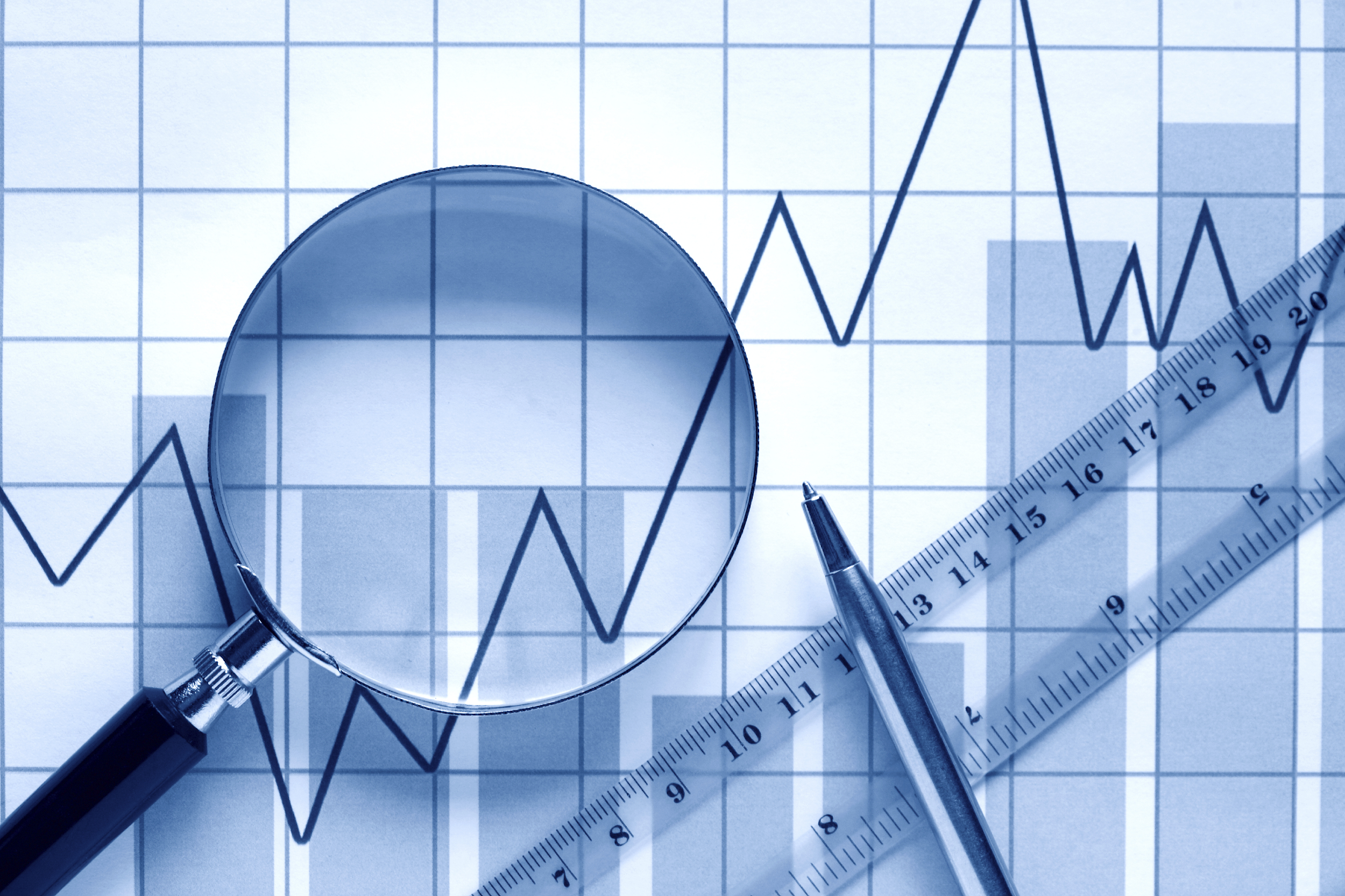 Anchor image
[Speaker Notes: What are physical properties?

[A physical property is a characteristic of matter that can be observed without the substance changing into a new substance.]

Feedback: Intentionally repeating key information when engaging in this part of the lesson highlights what is important for the students.]
What are some examples of physical properties?
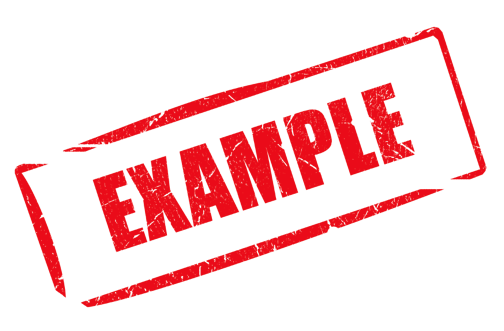 [Speaker Notes: What are some examples of physical properties?]
Is odor a physical property?
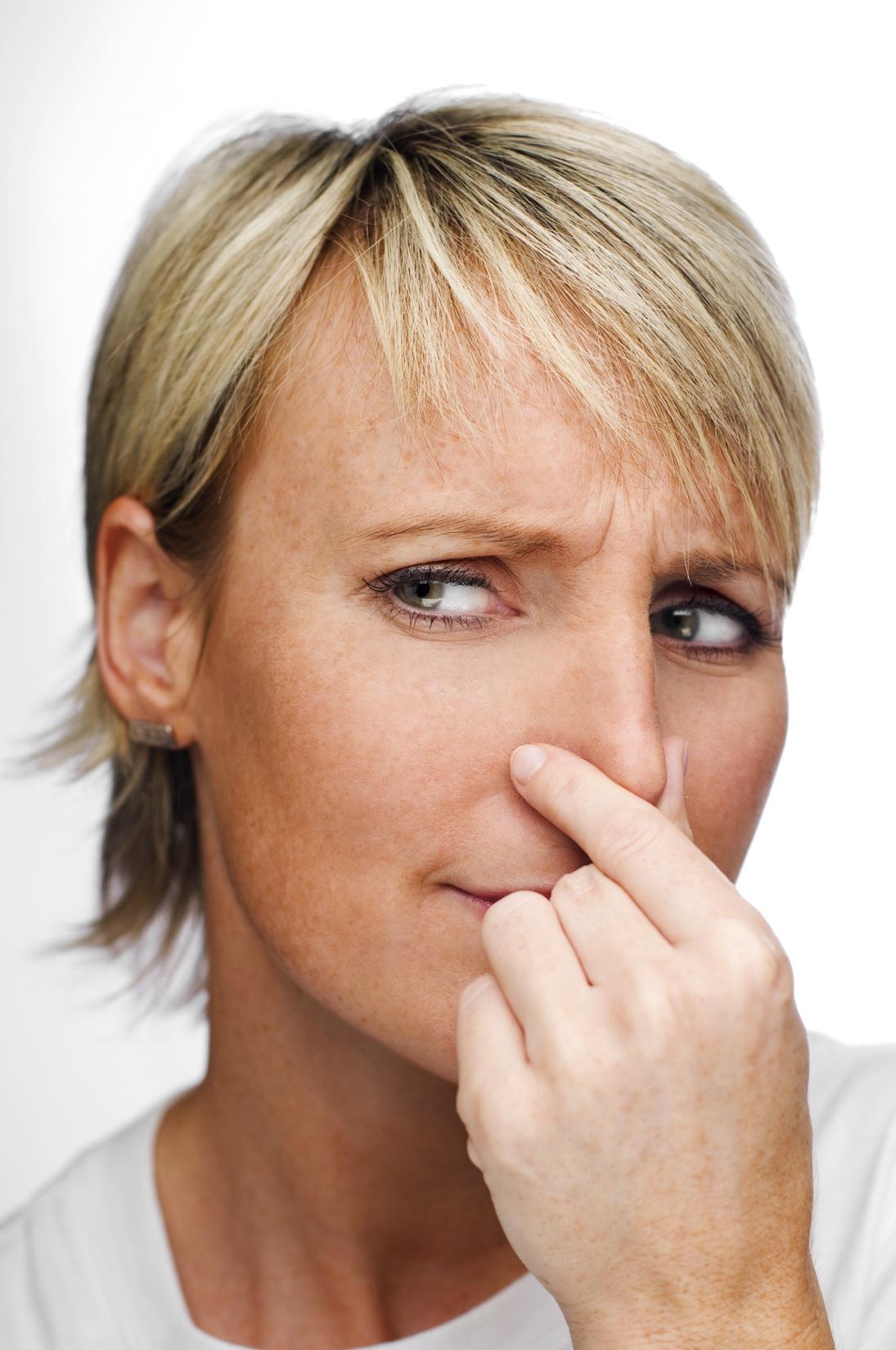 [Speaker Notes: Is odor a physical property?

[Yes! Odor or smell is a physical property. You can describe how a substance smells without changing the substance.]]
Is flammability a physical property?
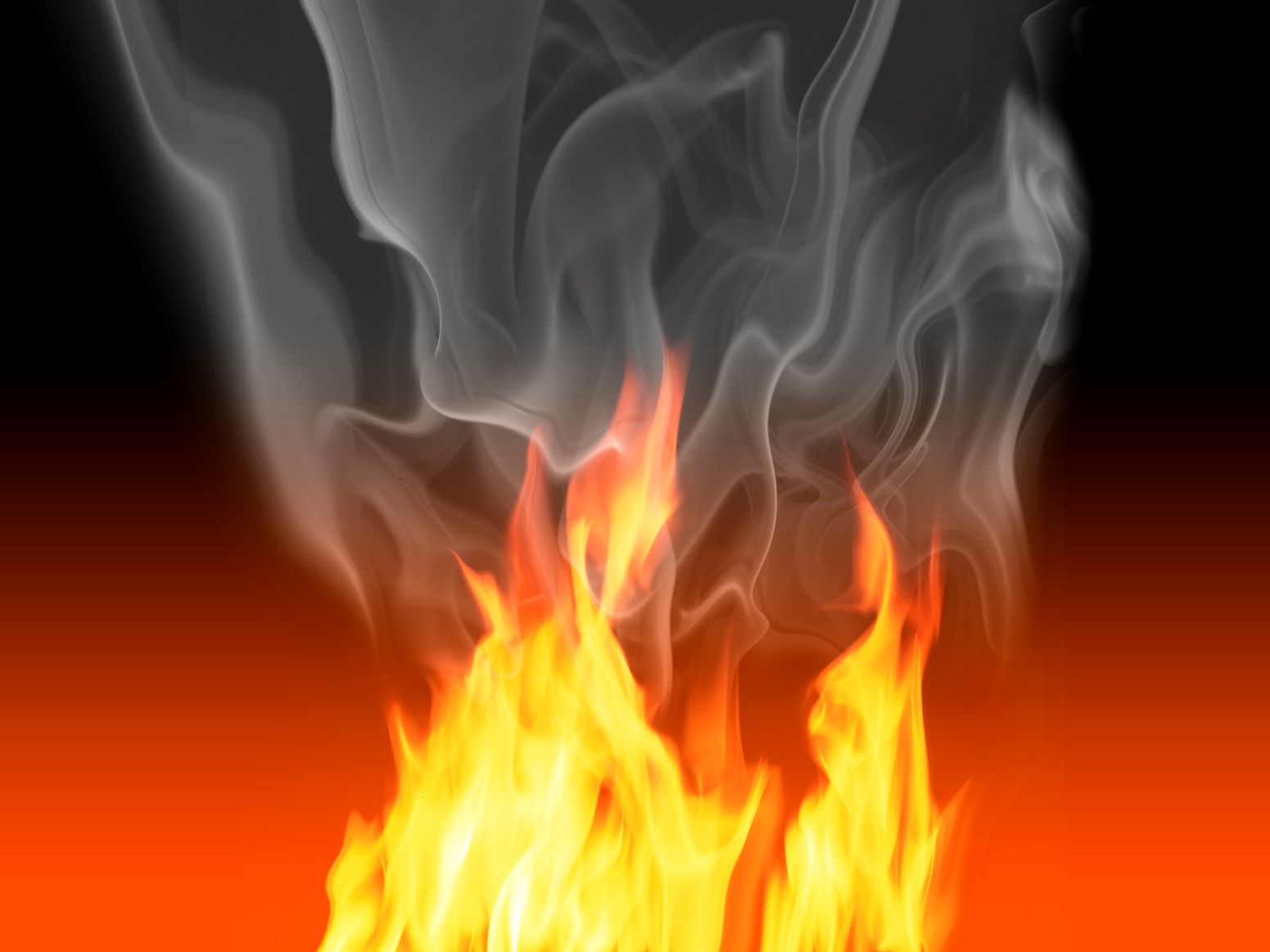 [Speaker Notes: Is flammability a physical property?

[No! Flammability is not a physical property.  To measure flammability, you would have to set the substance on fire to see if it burns. If a substance burns, then its identity changes, so flammability is not a physical property.]]
Remember!!!
[Speaker Notes: So remember!

Feedback: A good general strategy for information retention is: 1) tell them what you're going to teach them, 2) teach them, and 3) tell them what you just taught them. Make sure to include the third and final step. While it is easy to think a quick review of what you just went over is unnecessary, it can be incredibly useful in helping the students remember the information over the long term.]
Physical Property: a characteristic of matter that can be observed without the substance changing into a new substance
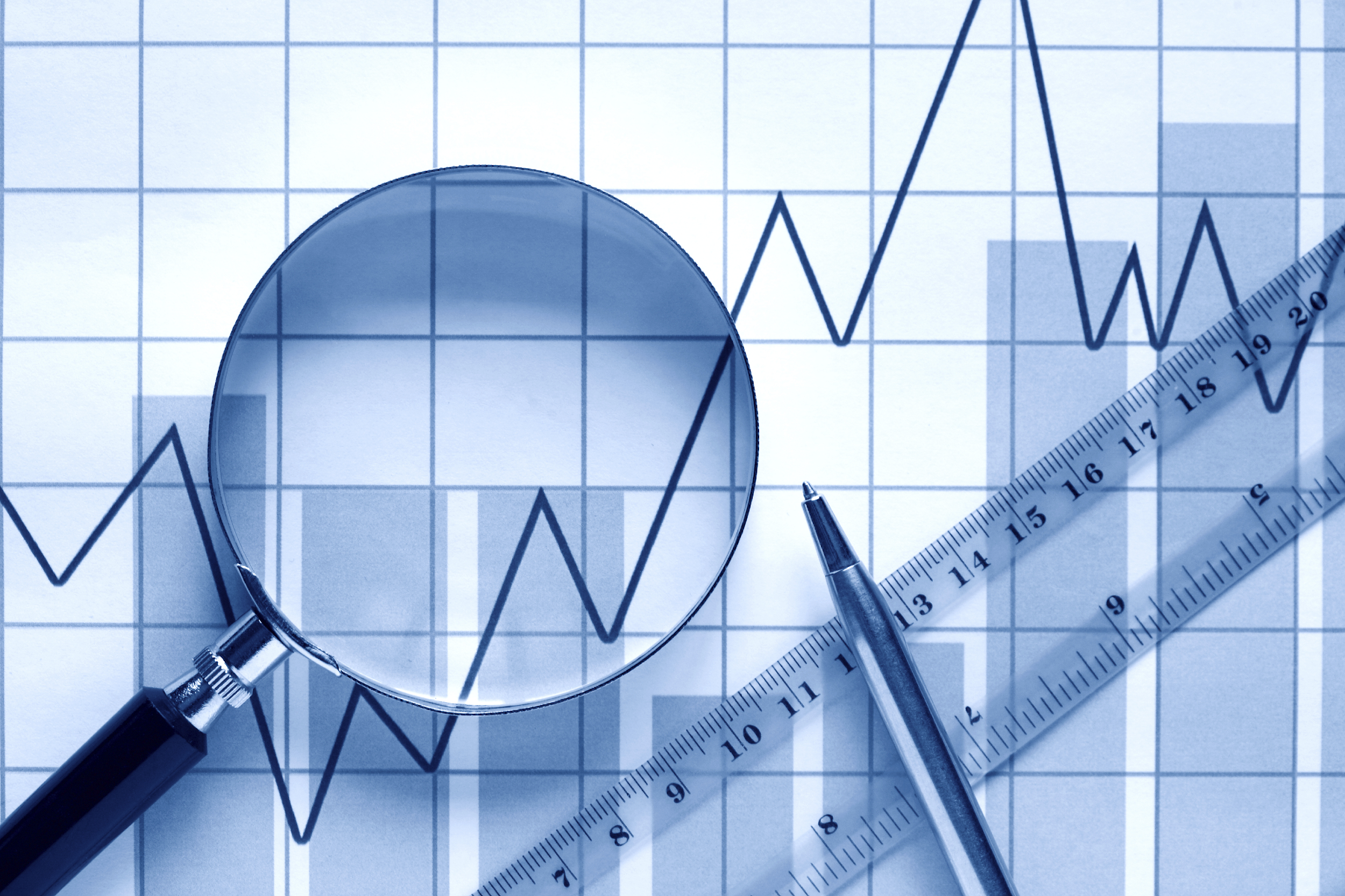 Anchor image
[Speaker Notes: A physical property is a characteristic of matter that can be observed without the substance changing into a new substance.]
Big Question: What are the similarities and differences between physical and chemical properties and changes, and what do they tell us about a substance?
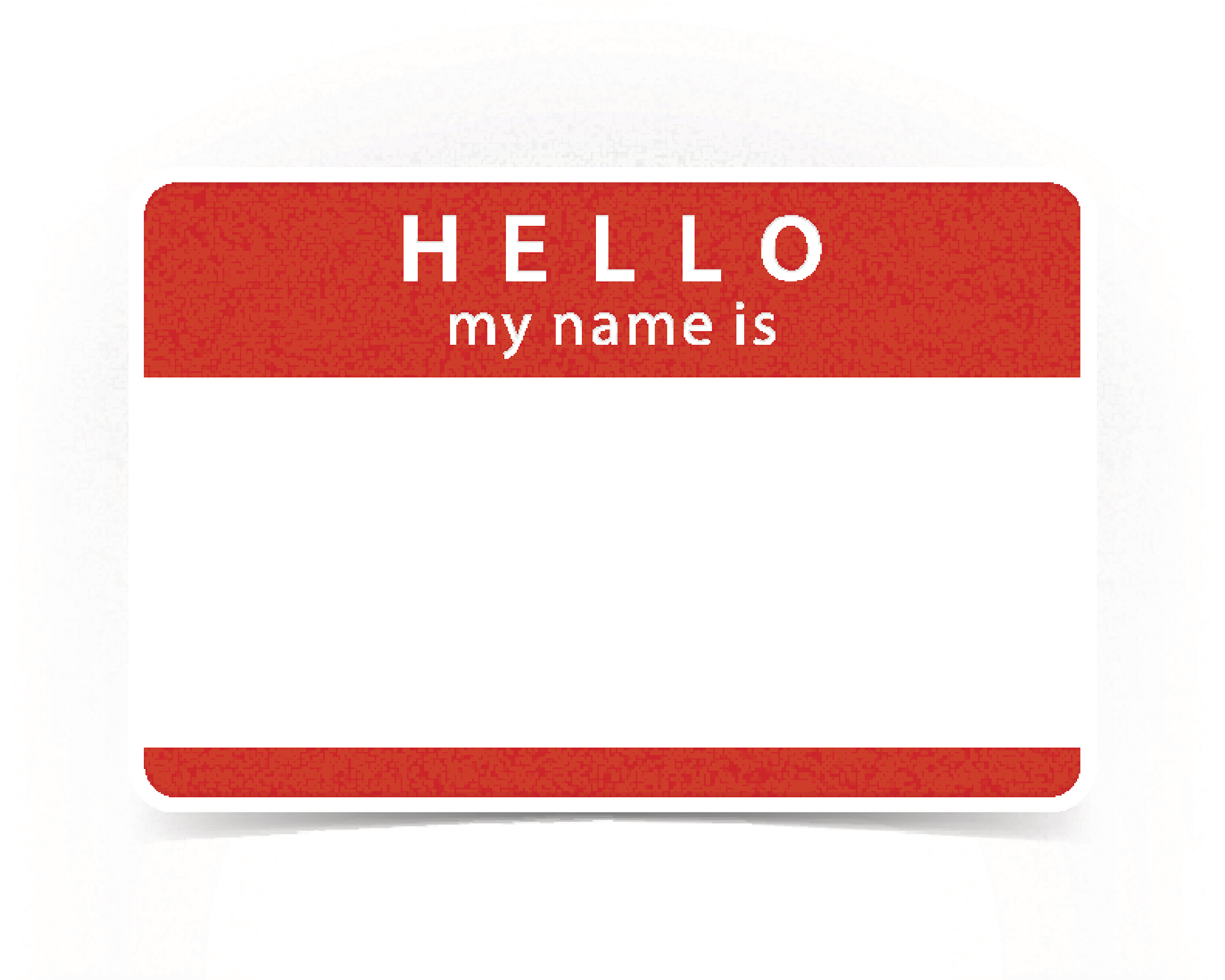 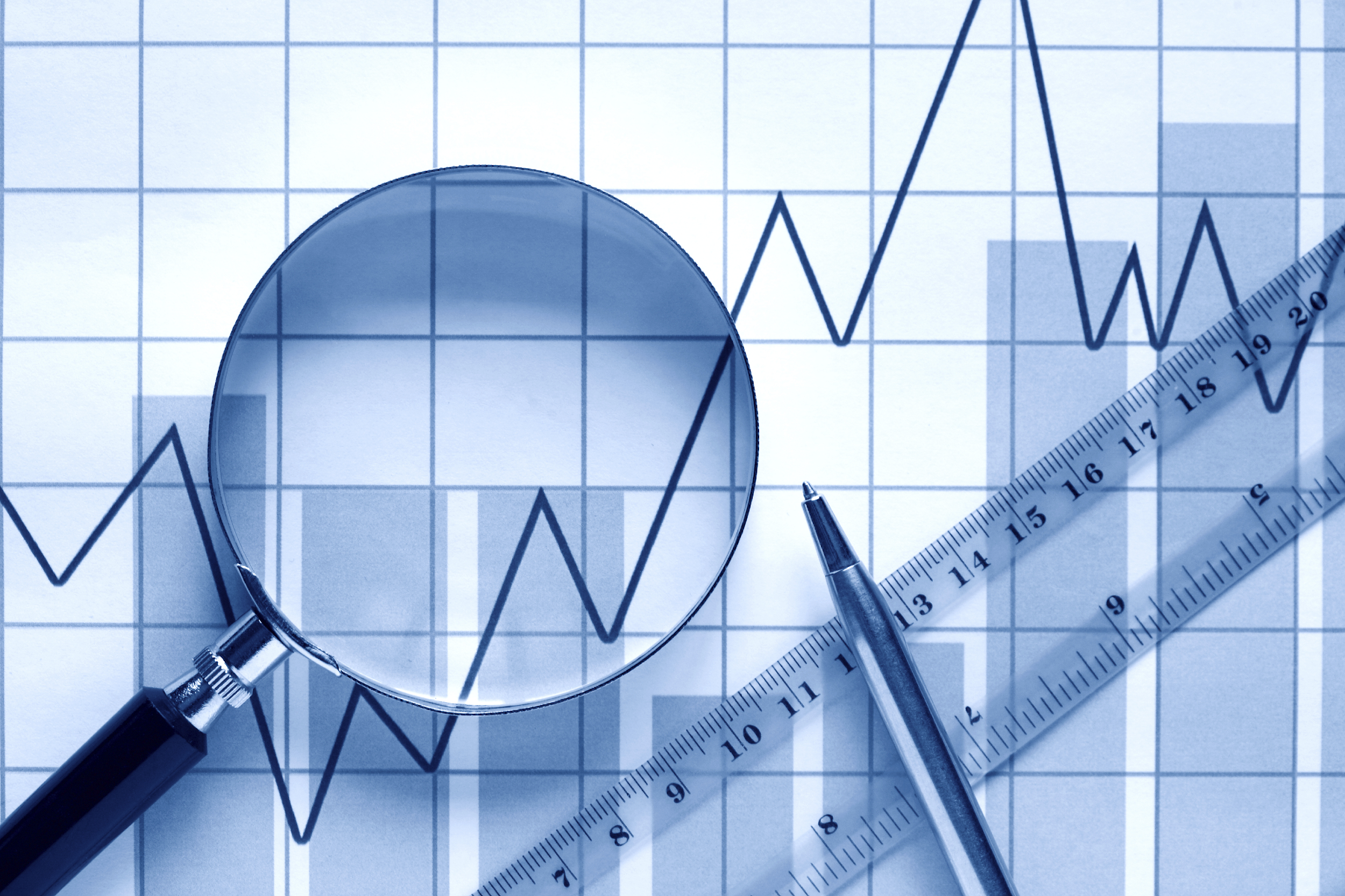 Physical Property vs Physical Change
H2O
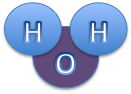 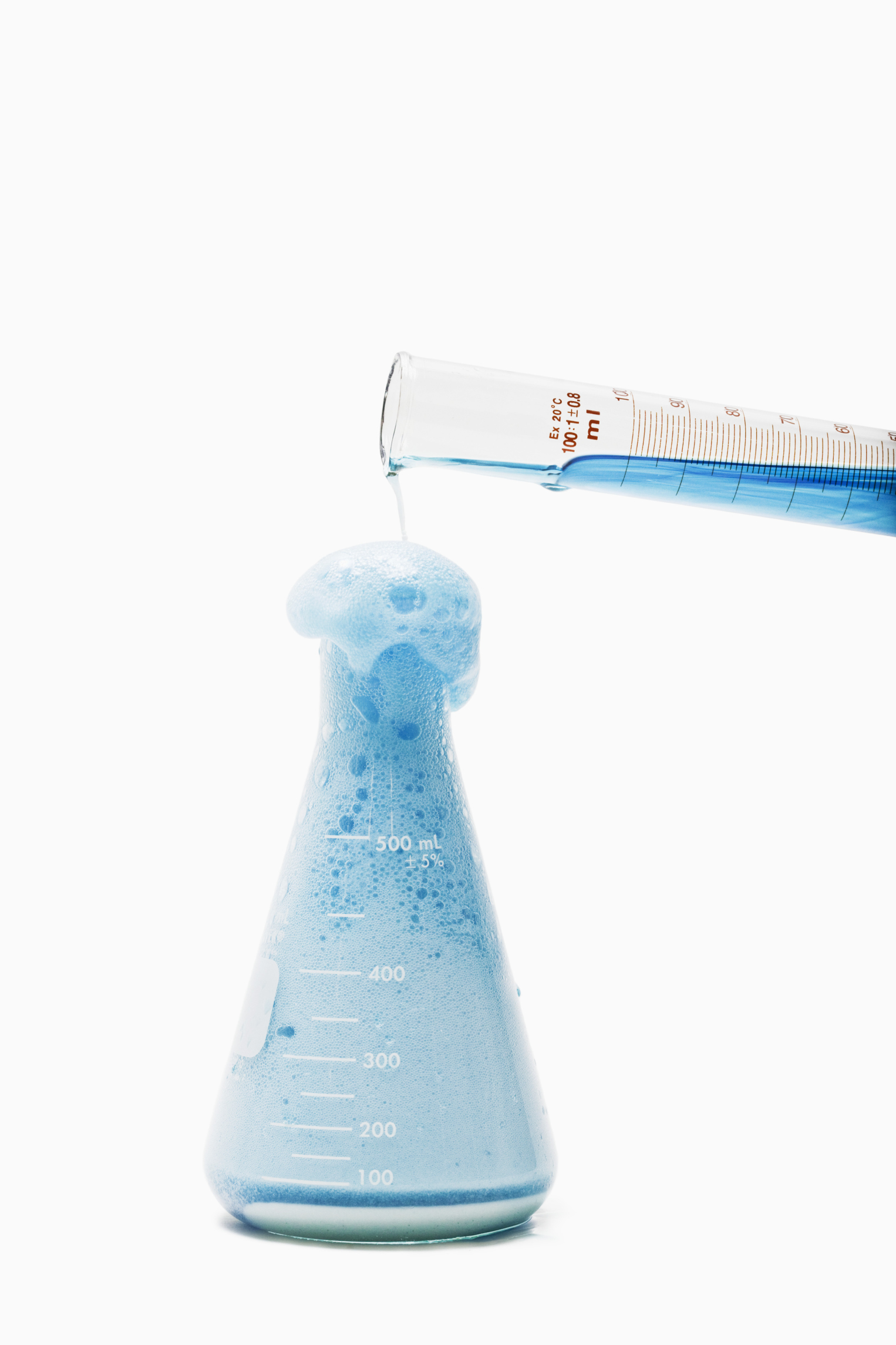 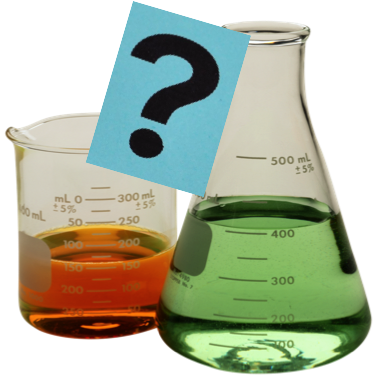 Chemical Property vs Chemical Change
[Speaker Notes: Explicit cue to revisit the big question at the end of the lesson: Okay everyone. Now that we’ve learned the term, let’s reflect once more on our big question.  Was there anything that we predicted earlier that was correct or incorrect? Do you have any new hypotheses to share?]
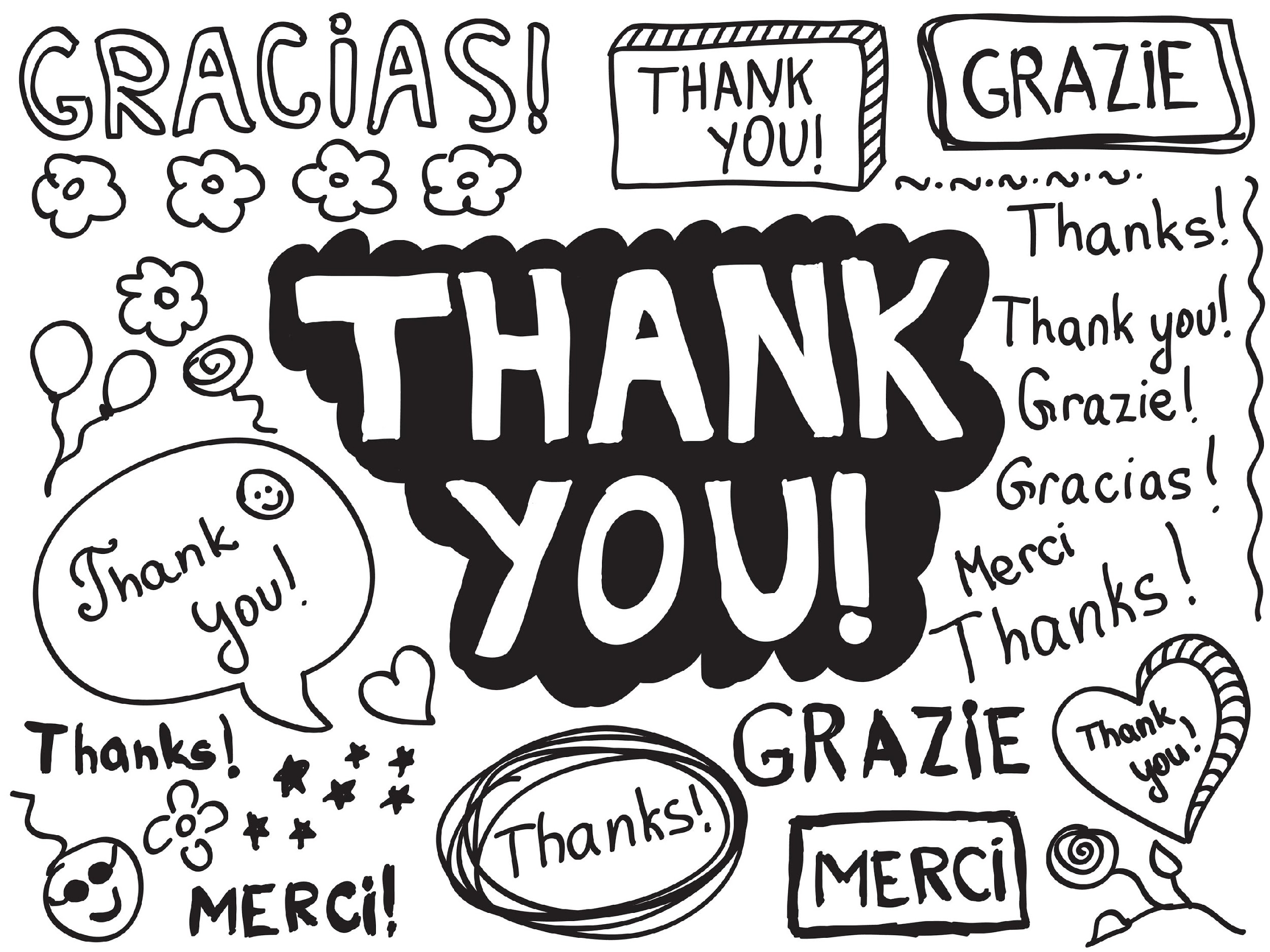 [Speaker Notes: Thanks for watching, and please continue watching CAPs available from this website.]
This Video Created With Resources From:
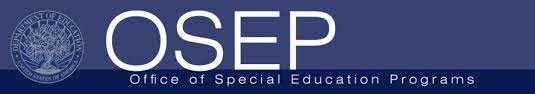 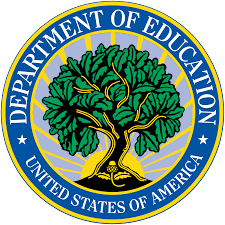 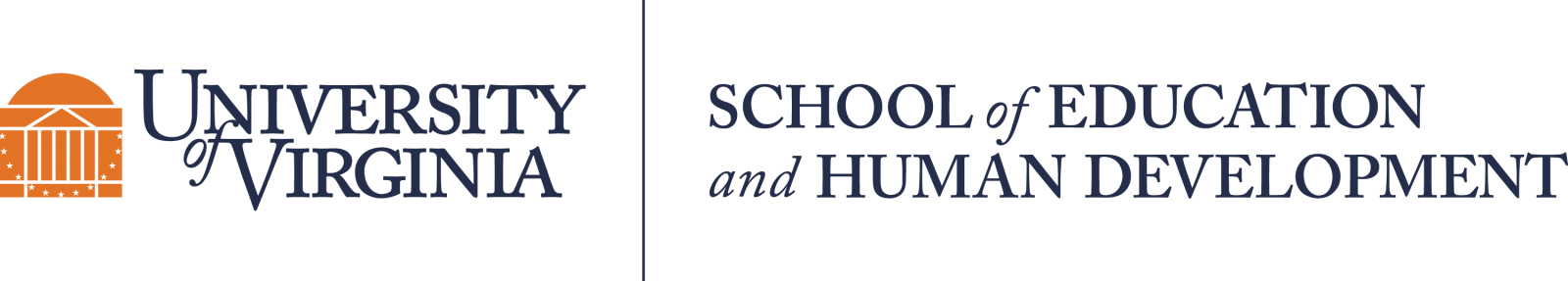 Questions or Comments

 Michael Kennedy, Ph.D.          MKennedy@Virginia.edu 
Rachel L Kunemund, Ph.D.	rk8vm@virginia.edu
“Big Idea” Question
Intro
Review Concepts
Check-In Questions
Teacher Demo
Vocabulary
Student-Friendly Definition
Examples & Non-Examples
Morphological Word Parts
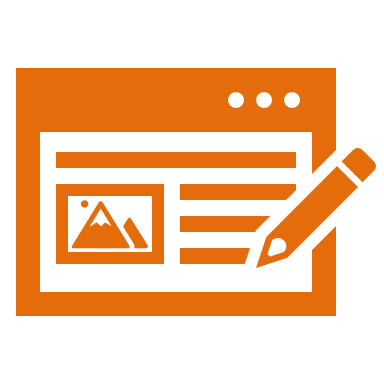 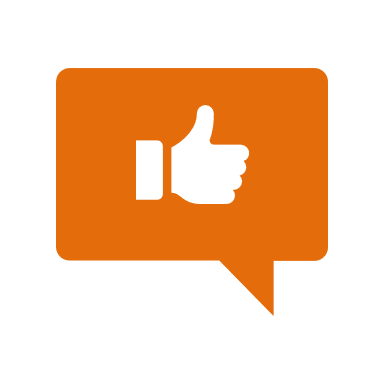 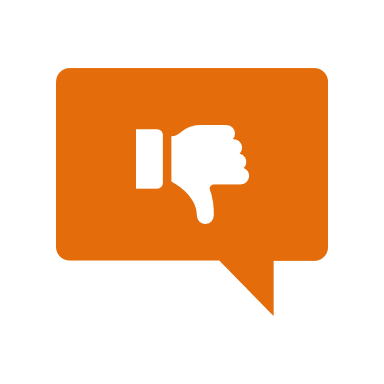 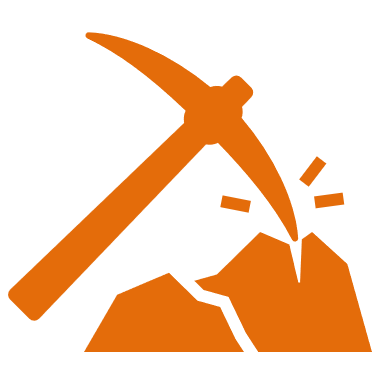 Simulation/Activity
[Speaker Notes: OK everyone, get ready for our next lesson.  Just as a reminder, these are the different components that our lesson may include, and you’ll see these icons in the top left corner of each slide so that you can follow along more easily!]
Density
Intro
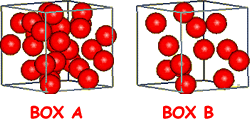 [Speaker Notes: Today we will learn about density.]
Big Question: What are the similarities and differences between physical and chemical properties and changes, and what do they tell us about a substance?
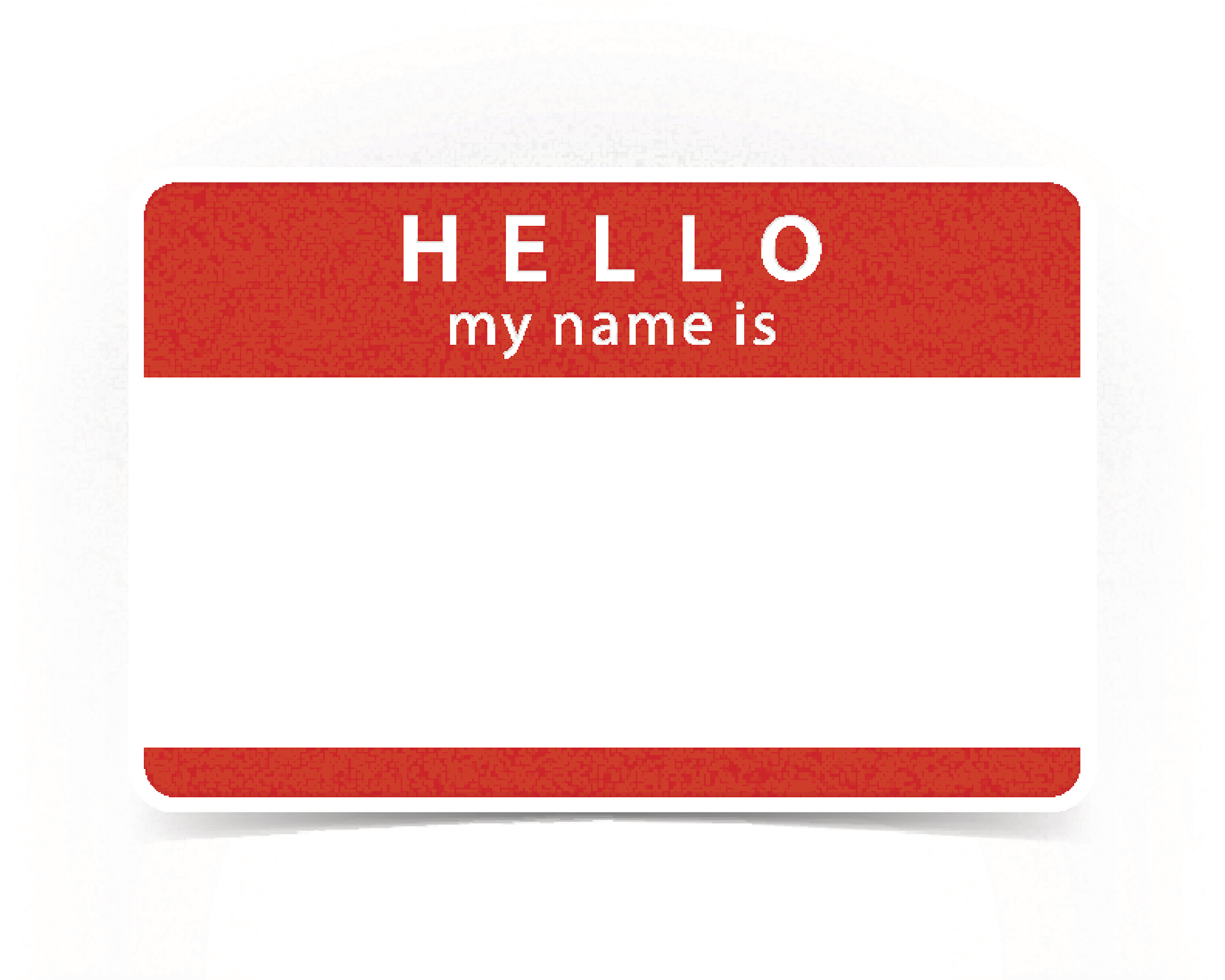 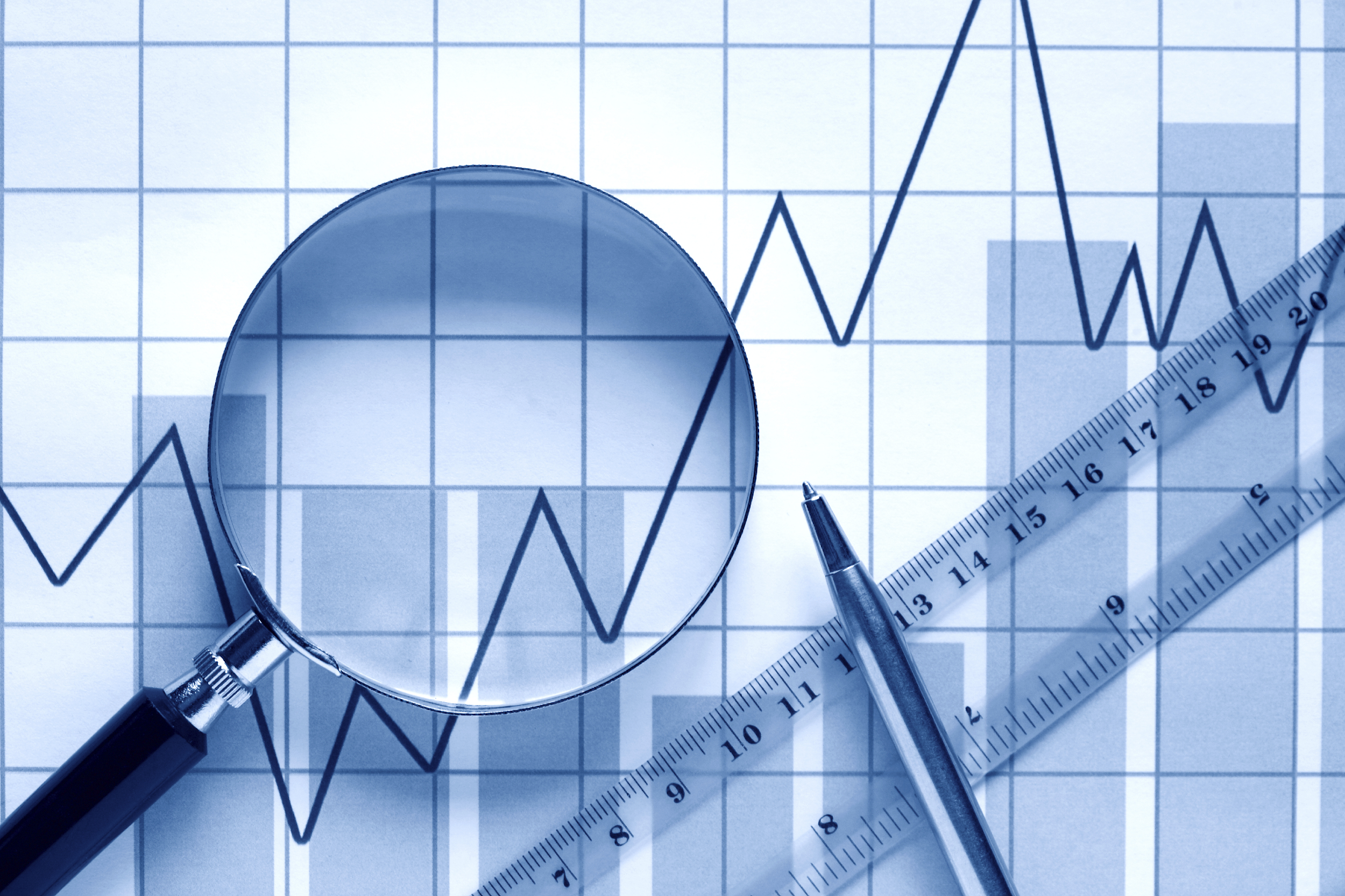 Physical Property vs Physical Change
H2O
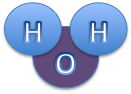 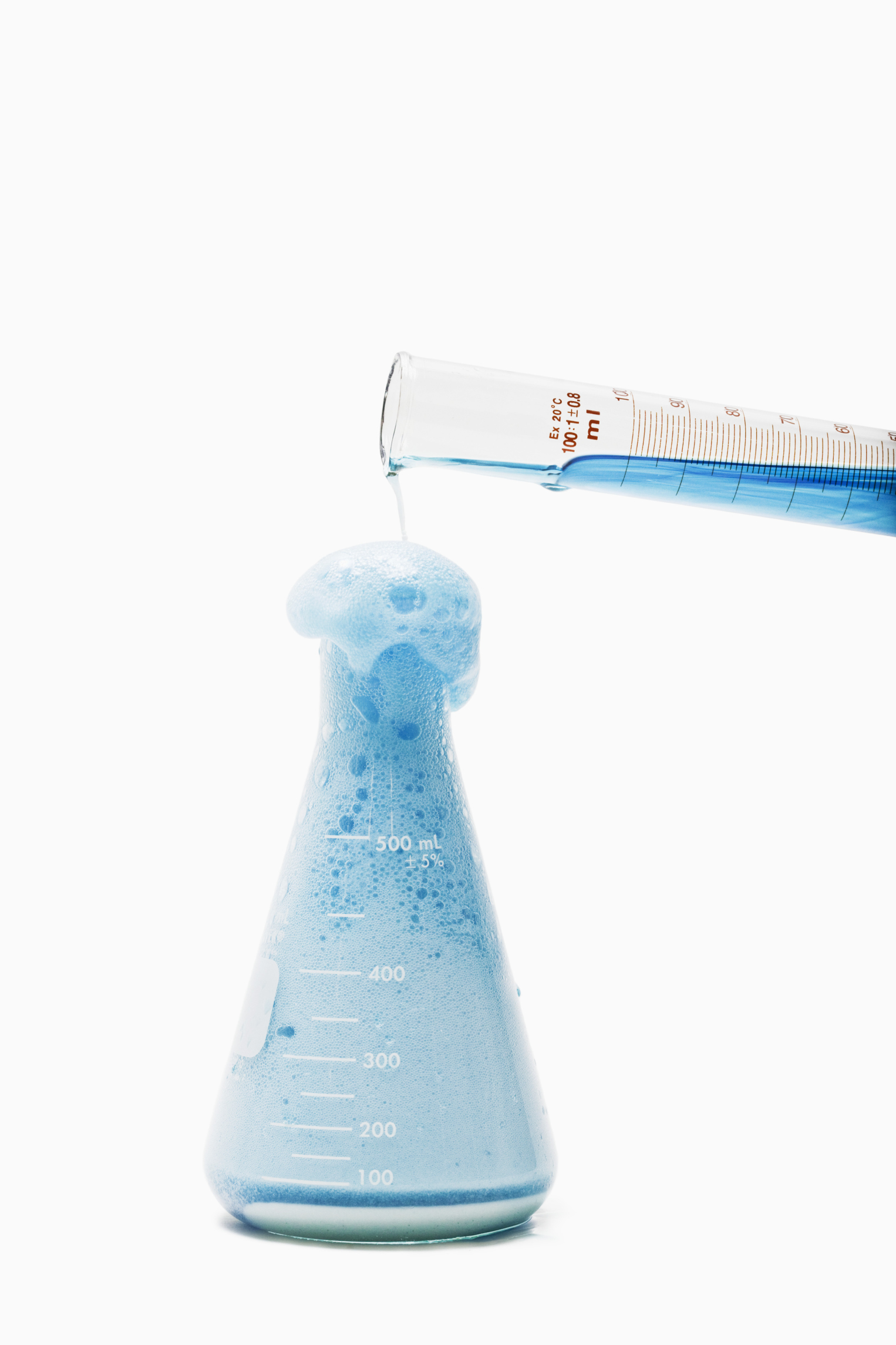 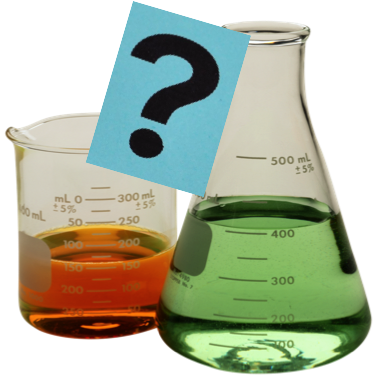 Chemical Property vs Chemical Change
[Speaker Notes: Our “big question” is: What are the similarities and differences between physical and chemical properties and changes, and what do they tell us about a substance?

What have we learned so far? What are our current predictions?]
Demonstration
Density Demonstration
TEACHER DIRECTIONS
Before: Ask students what they know about density. Ask students to hypothesize about how density is related to physical properties. 
During: (This experiment can also be done in school or virtually). Ask students questions during the experiment (i.e. why they think some larger objects stay on top, why different liquids matter, etc.). 
After: Tell students that density is a physical property and they well learn more about density in this lesson.
[Speaker Notes: Let’s do a quick demonstration that will help get our brains ready to think about density, and how it relates to our big question.

Feedback: Keep in mind that you can use questions and opportunities to participate to keep students engaged. Engagement is key to promoting student understanding.]
[Speaker Notes: Before we move on to our new vocabulary term, let’s review some other words & concepts that you already learned and make sure you are firm in your understanding.]
Matter: has mass and takes up space
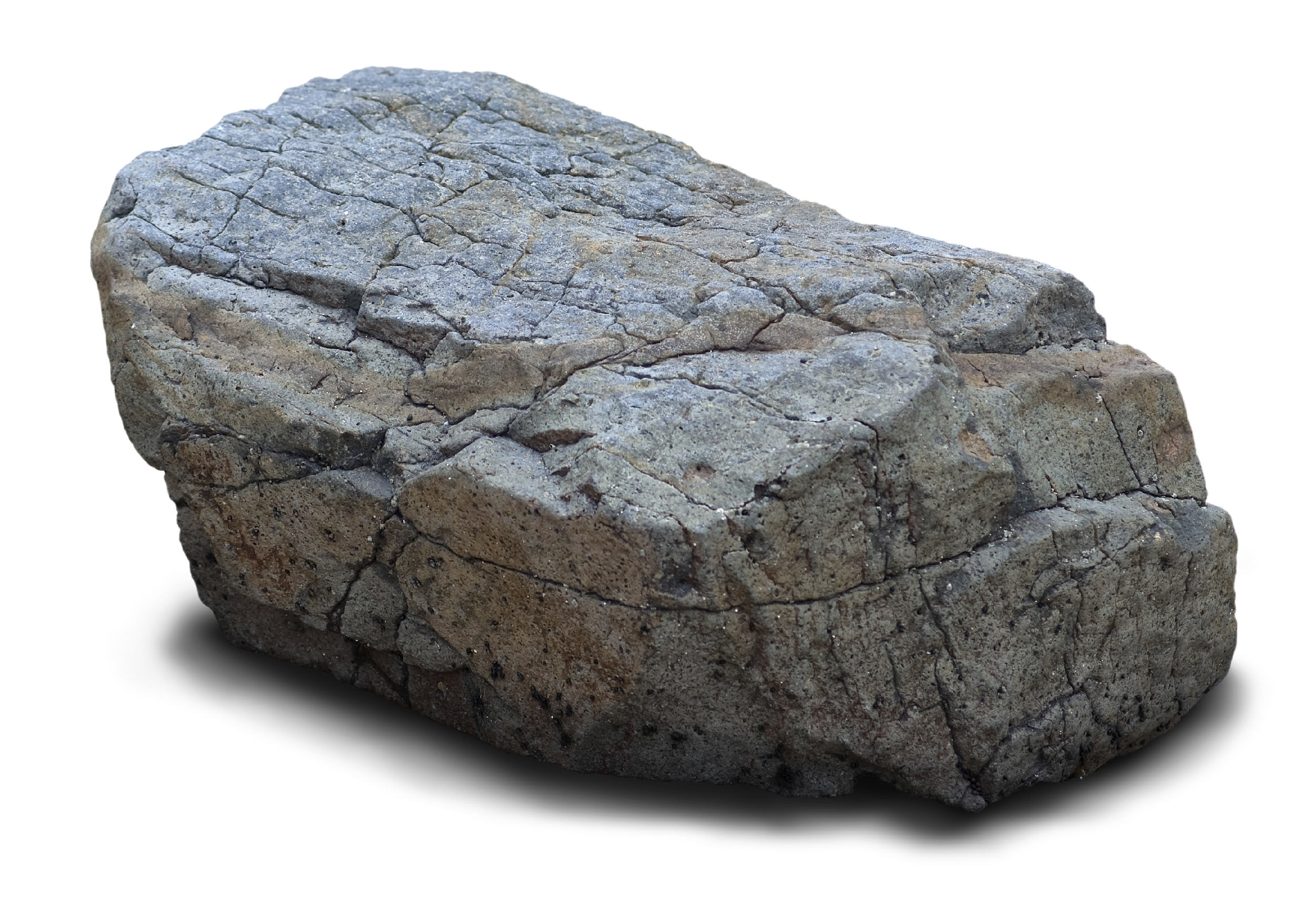 [Speaker Notes: Matter is anything that has mass and takes up space.]
Atoms: smallest whole unit of matter
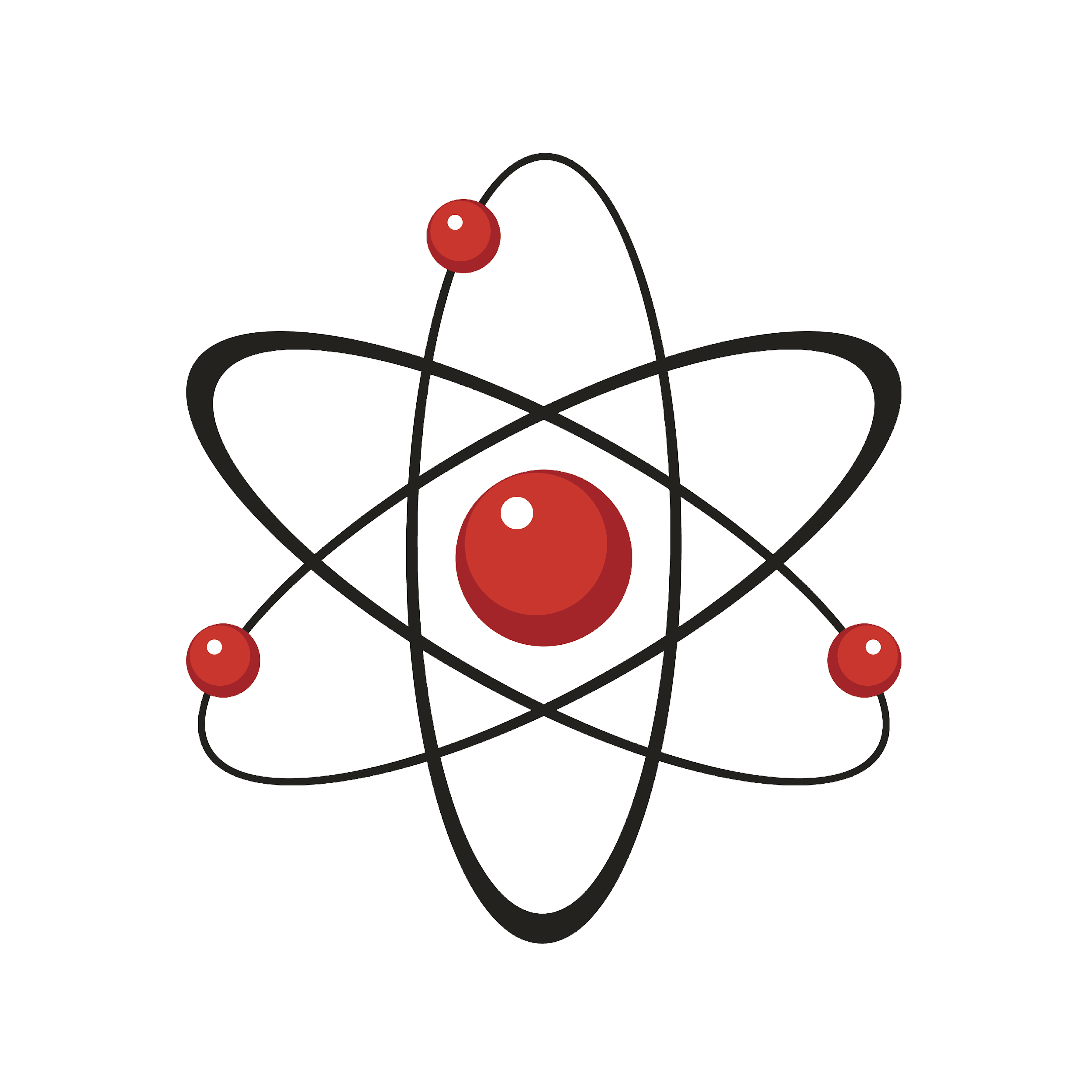 [Speaker Notes: All matter is made of atoms. Atoms are the smallest whole unit of matter.]
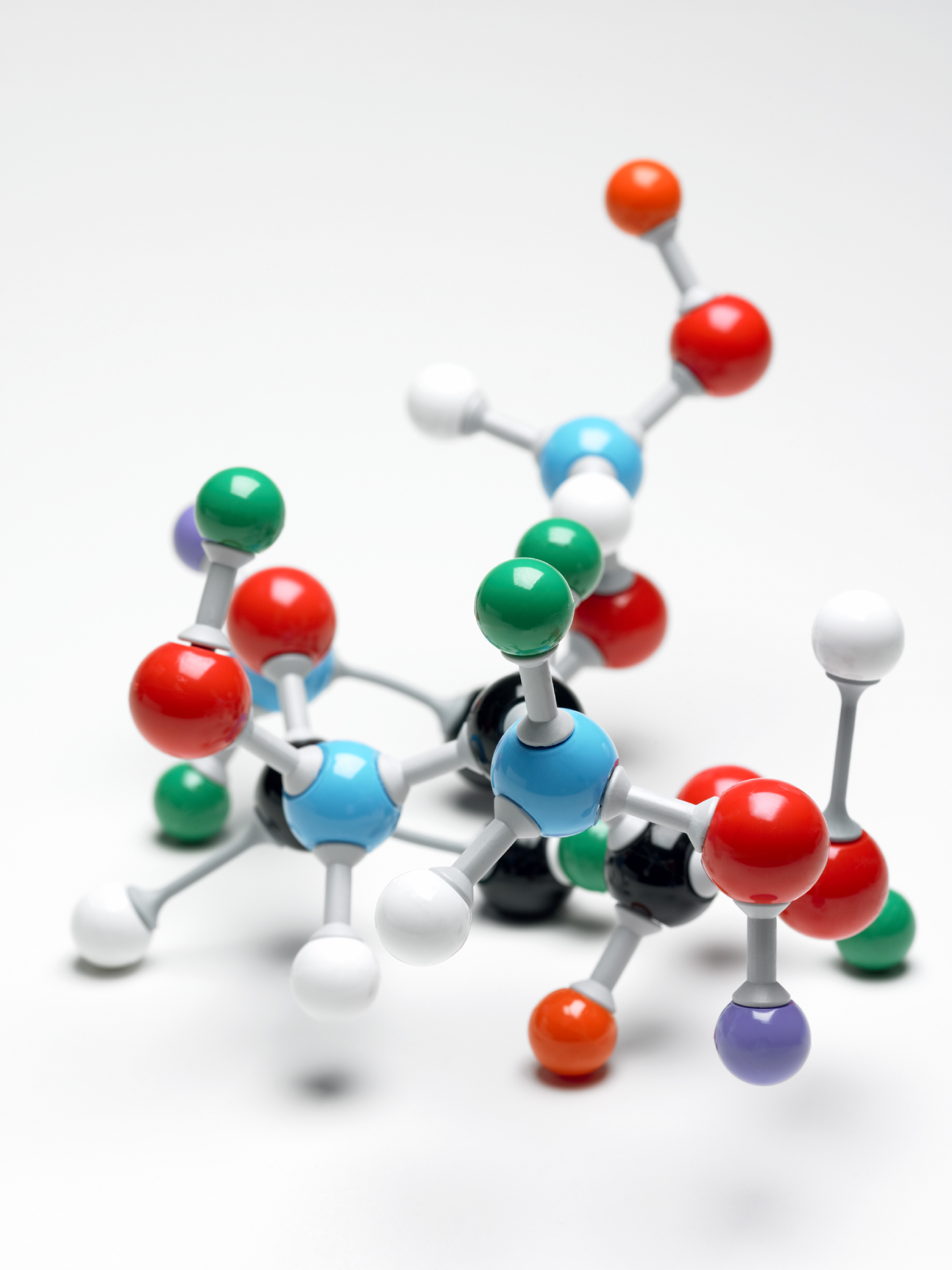 [Speaker Notes: All substances have unique properties because of the atoms they are made of.]
Property: observed characteristic
chemical
physical
[Speaker Notes: Properties are observed characteristics. Properties can either be defined by their physical or chemical characteristics. They are used to describe what you see. 

Feedback: It's awesome to include many opportunities for students to demonstrate understanding, this can help you catch some confusion early and get students back on track.]
Physical Property: a characteristic of matter that can be observed without the substance changing into a new substance
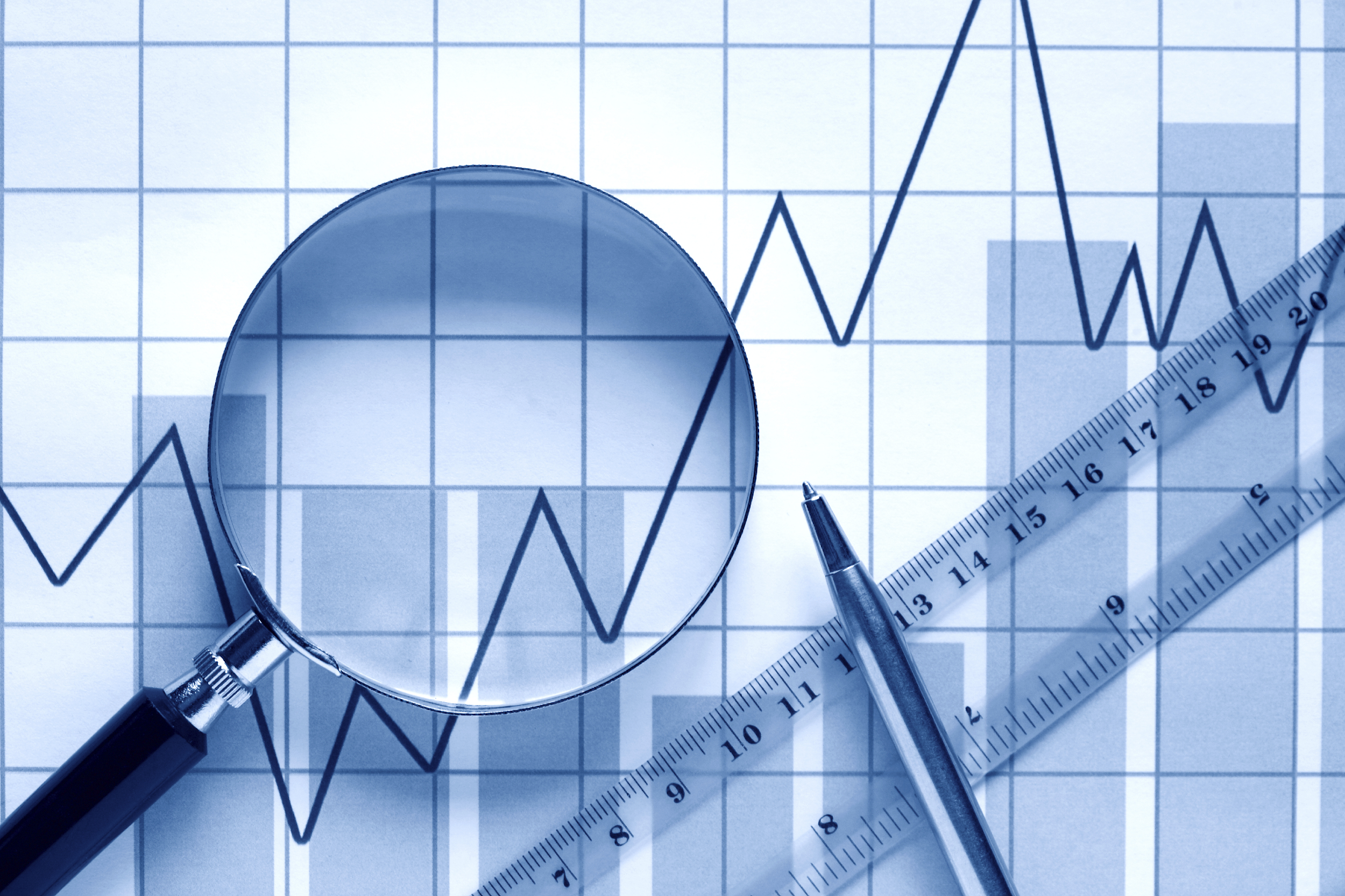 Anchor image
[Speaker Notes: A physical property is a characteristic of matter that can be observed without the substance changing into a new substance.]
[Speaker Notes: Now let’s pause for a moment to check your understanding.]
What is the relationship between matter and atoms?
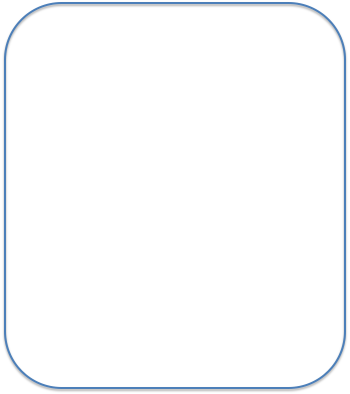 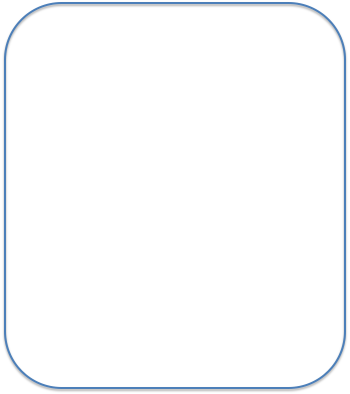 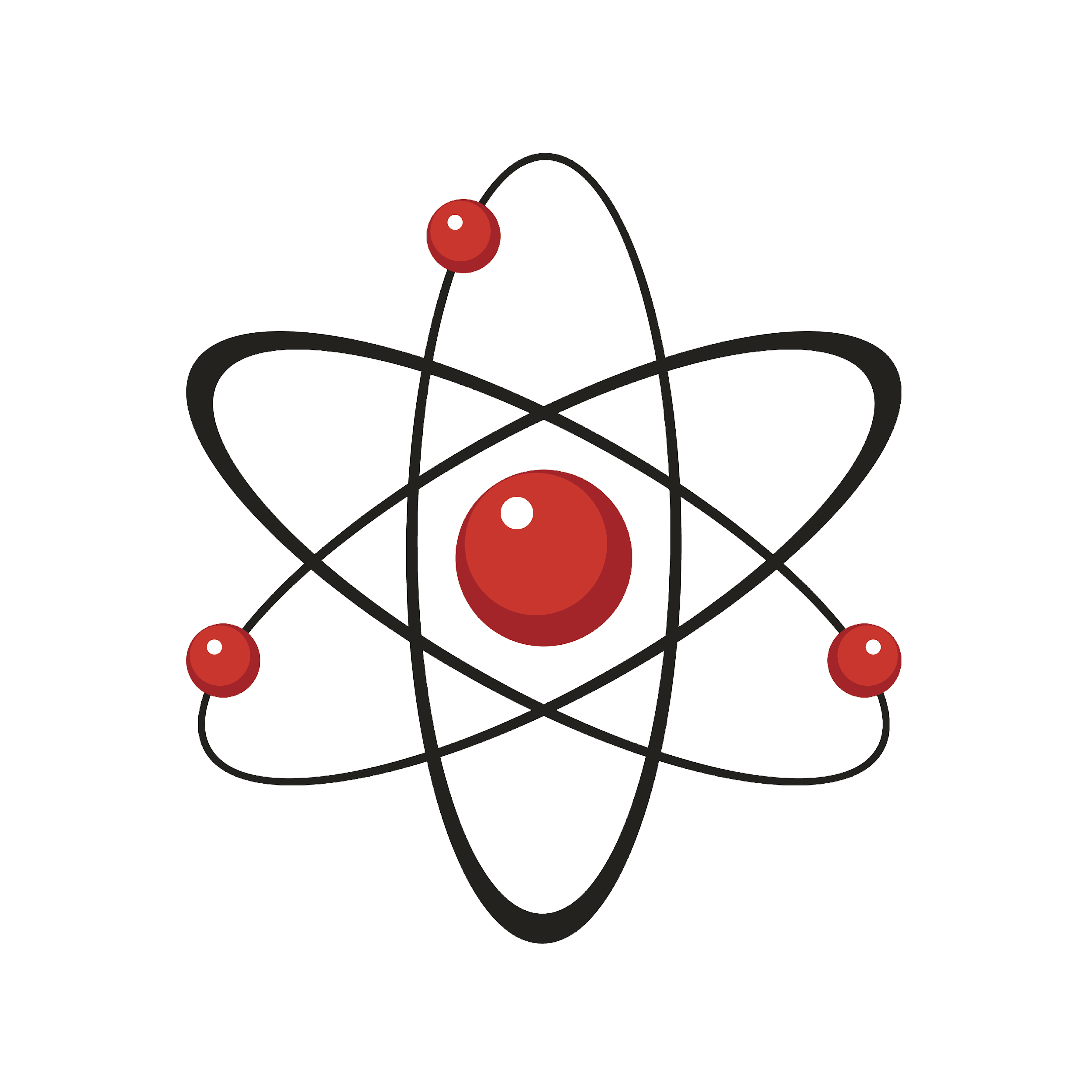 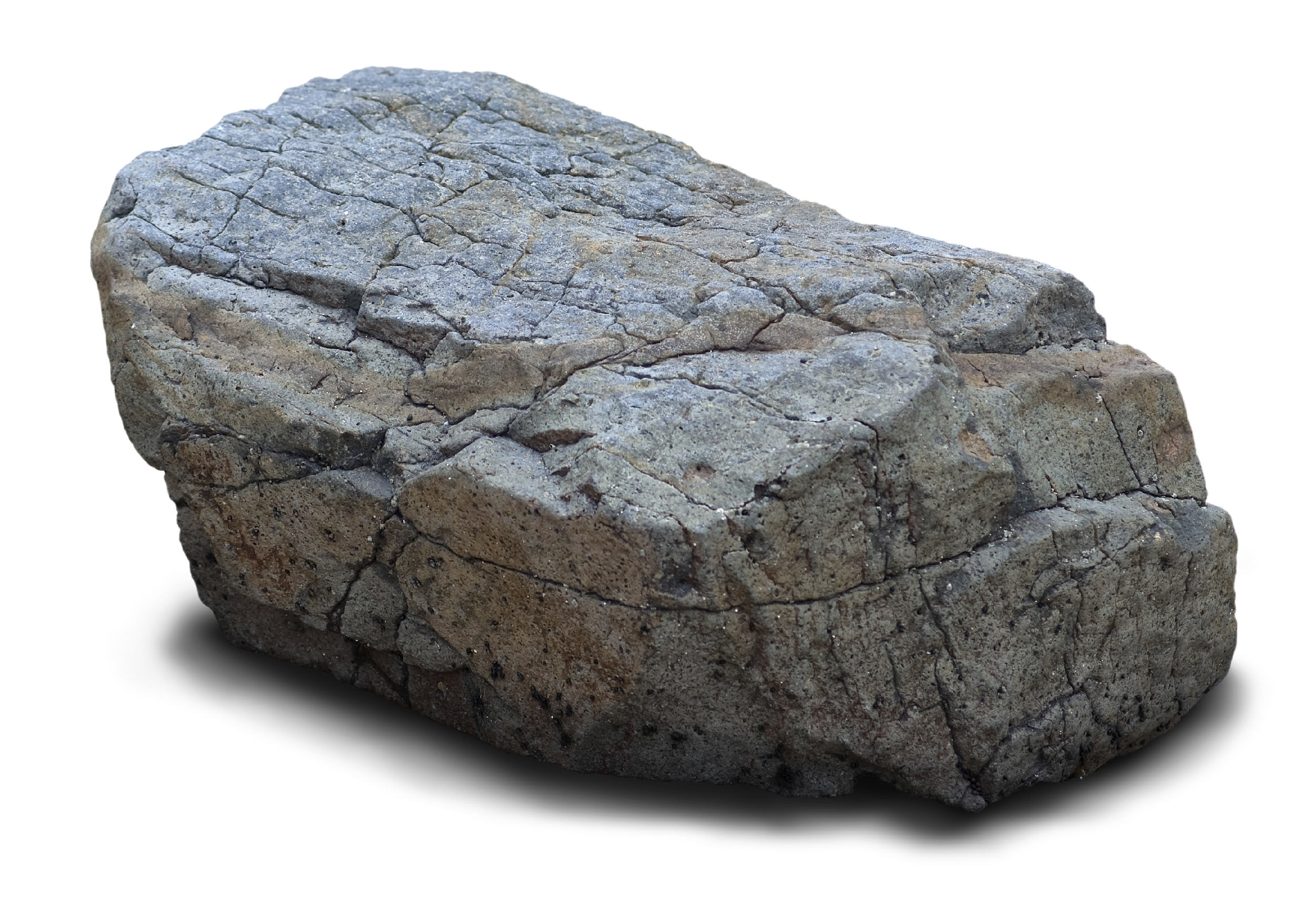 [Speaker Notes: What is the relationship between matter and atoms?

[Matter has mass and takes up space and atoms are the smallest whole unit of matter.]]
What is a property?
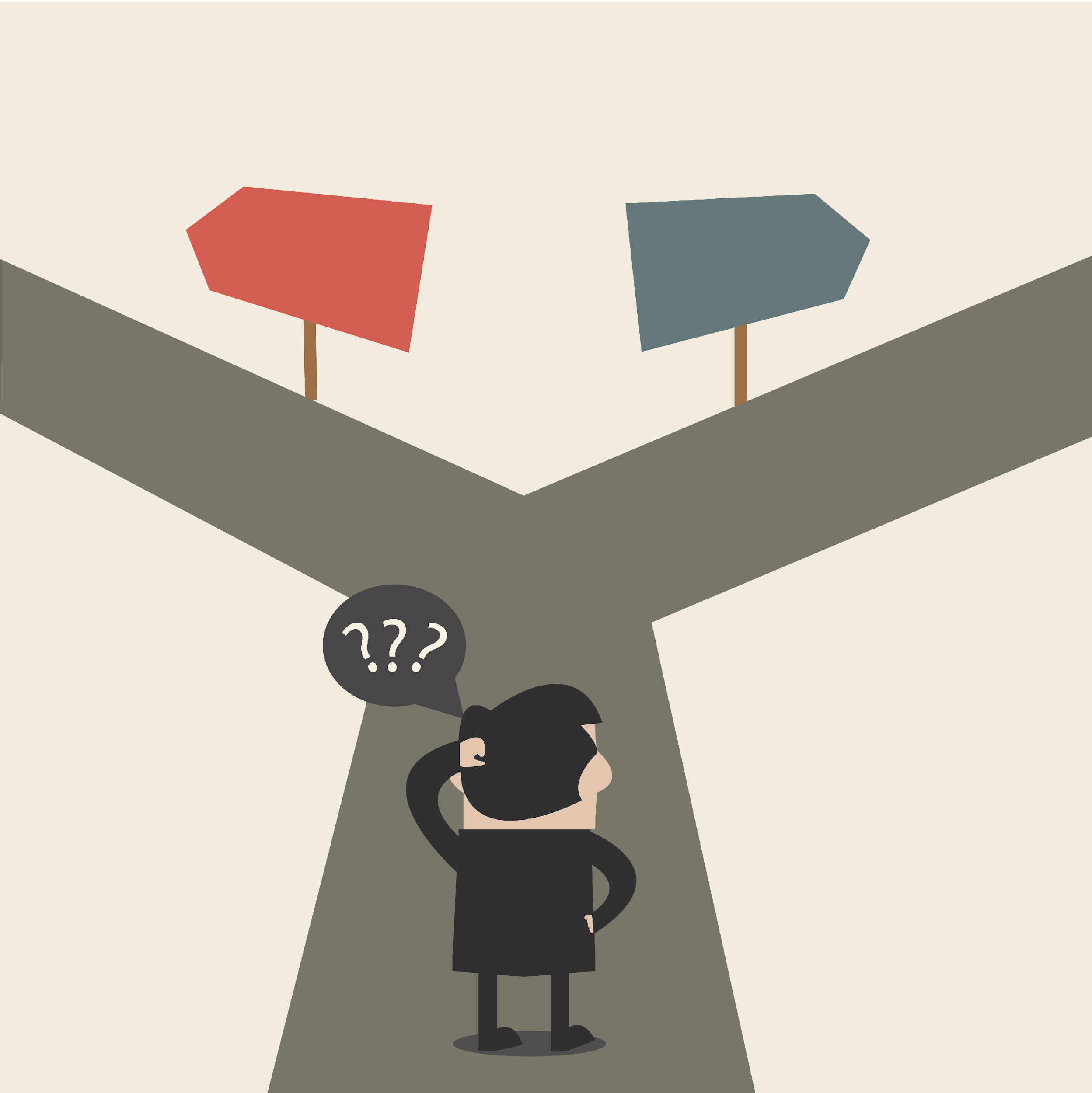 [Speaker Notes: What is a property?

[Properties are observed characteristics. The are used to describe what you see.]]
What are some examples of physical properties?
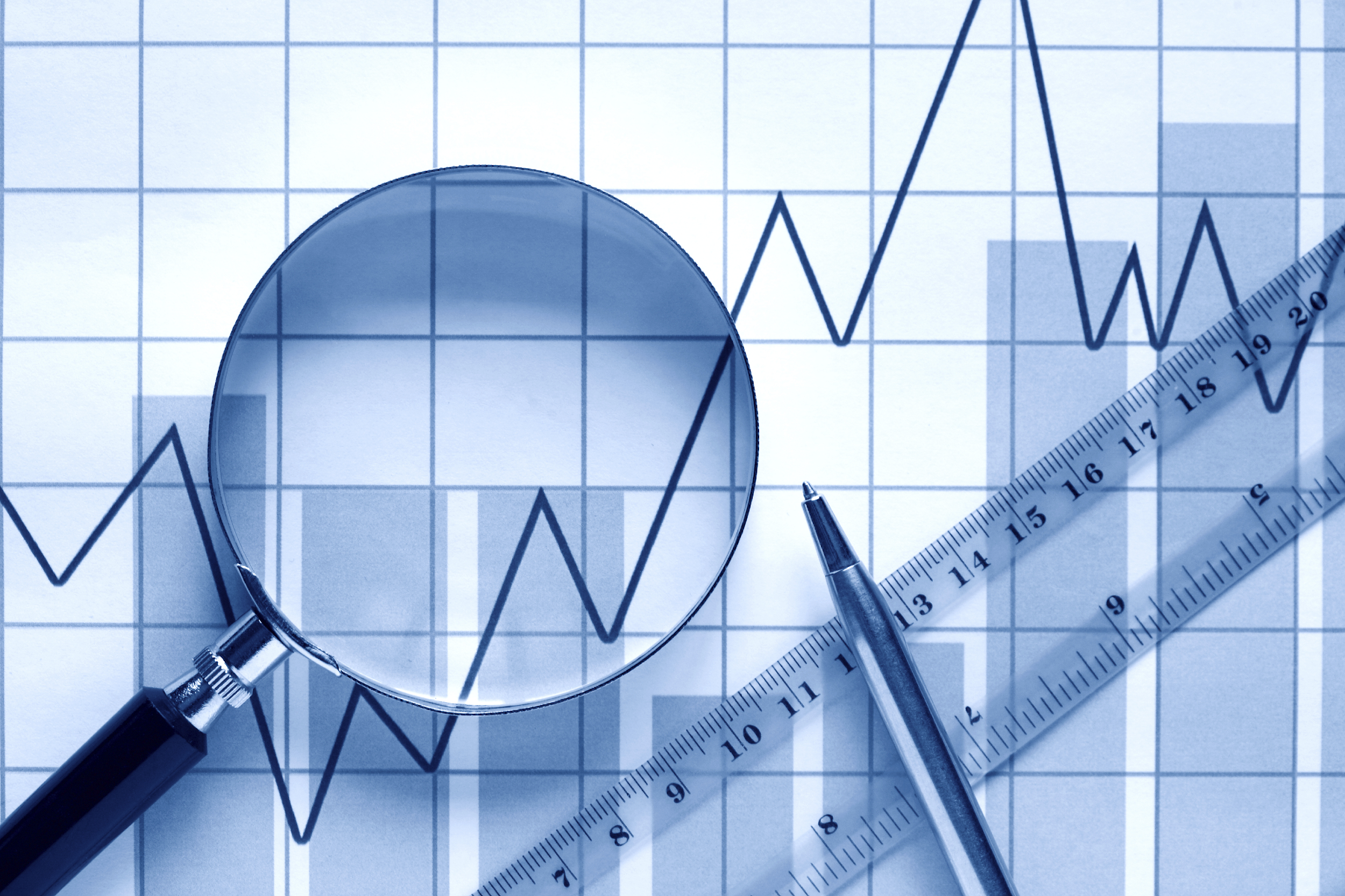 Anchor image
[Speaker Notes: What are some examples of physical properties?

[A physical property is a characteristic of matter that can be observed without the substance changing into a new substance. For example, color, shape, luster, state of matter, size, etc.]

Feedback: Reviewing the previous lesson before an upcoming related lesson is a way to assess student retention while also making sure students are prepared for the new content.]
Density
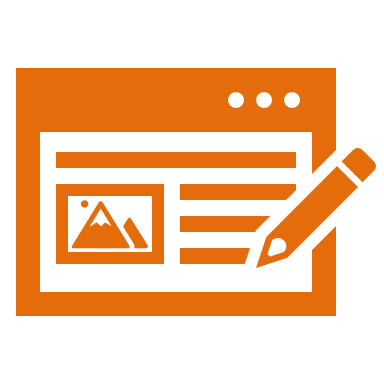 [Speaker Notes: We know that units of measurement are physical properties. One particular unit we need to know that is a physical property is density.]
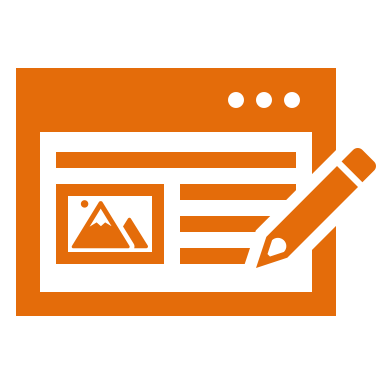 Density: mass per unit of volume
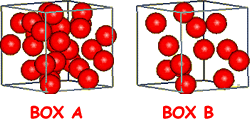 [Speaker Notes: Density is the mass per unit of volume of a substance. This will always remain constant---or the same---for a compound or element. 

Feedback: When providing more student-friendly definitions, it is helpful to provide students with cues so that they can be prepared and know what to expect and be ready to copy down the information.]
[Speaker Notes: Now let’s pause for a moment to check your understanding.]
What is density?
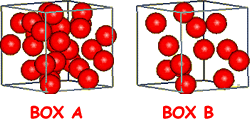 [Speaker Notes: What is density?

[Density is the mass per unit of volume of a substance. This will always remain constant---or the same---for a compound or element.]

Feedback: When introducing new vocabularies, it is crucial to require the students to give out their own interpretation. I would strongly encourage you to ask students to explain the concept in their own words.]
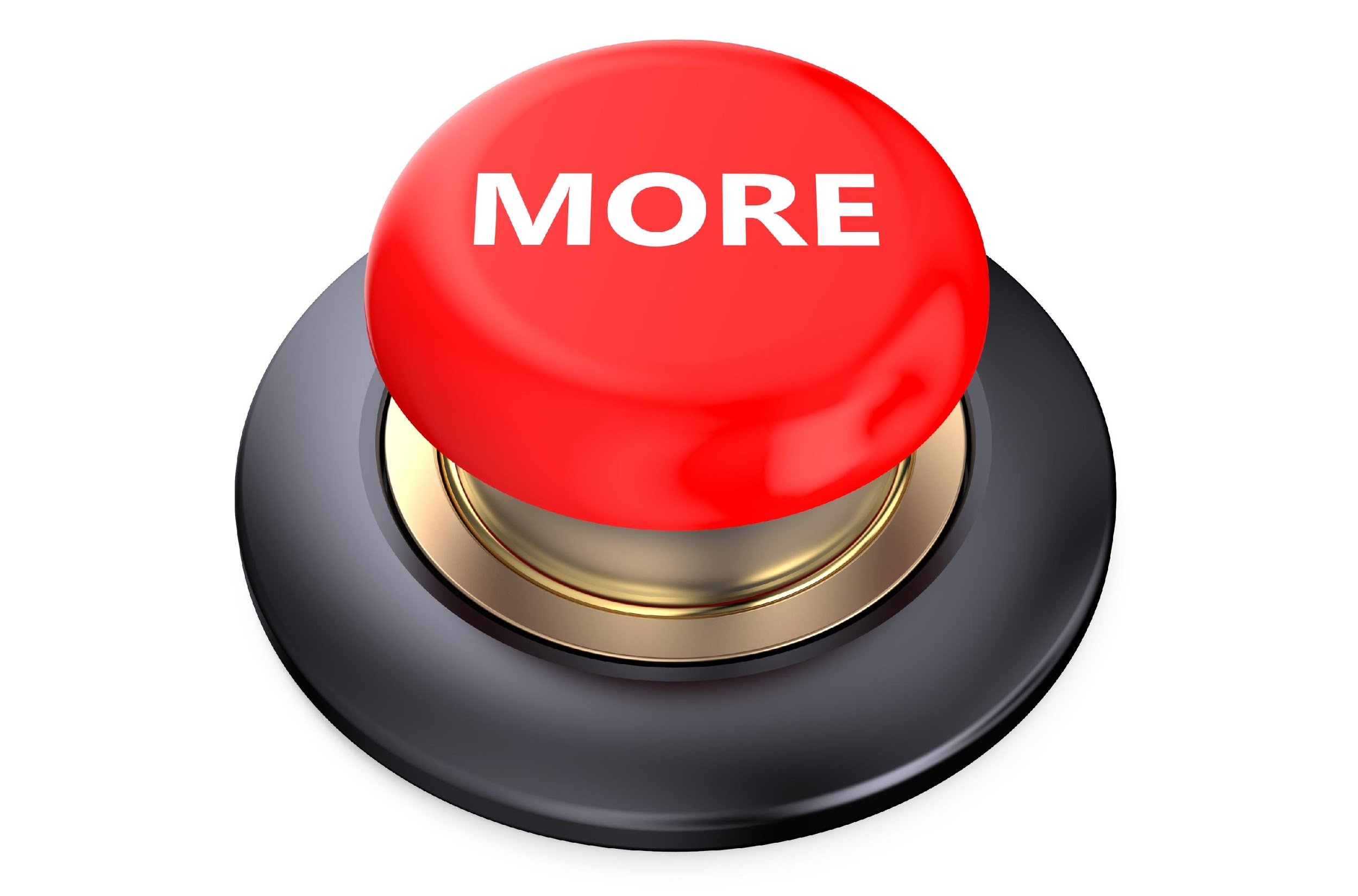 [Speaker Notes: That’s the basic definition, but there is more you need to know.]
Heavy + Compact = Highly Dense
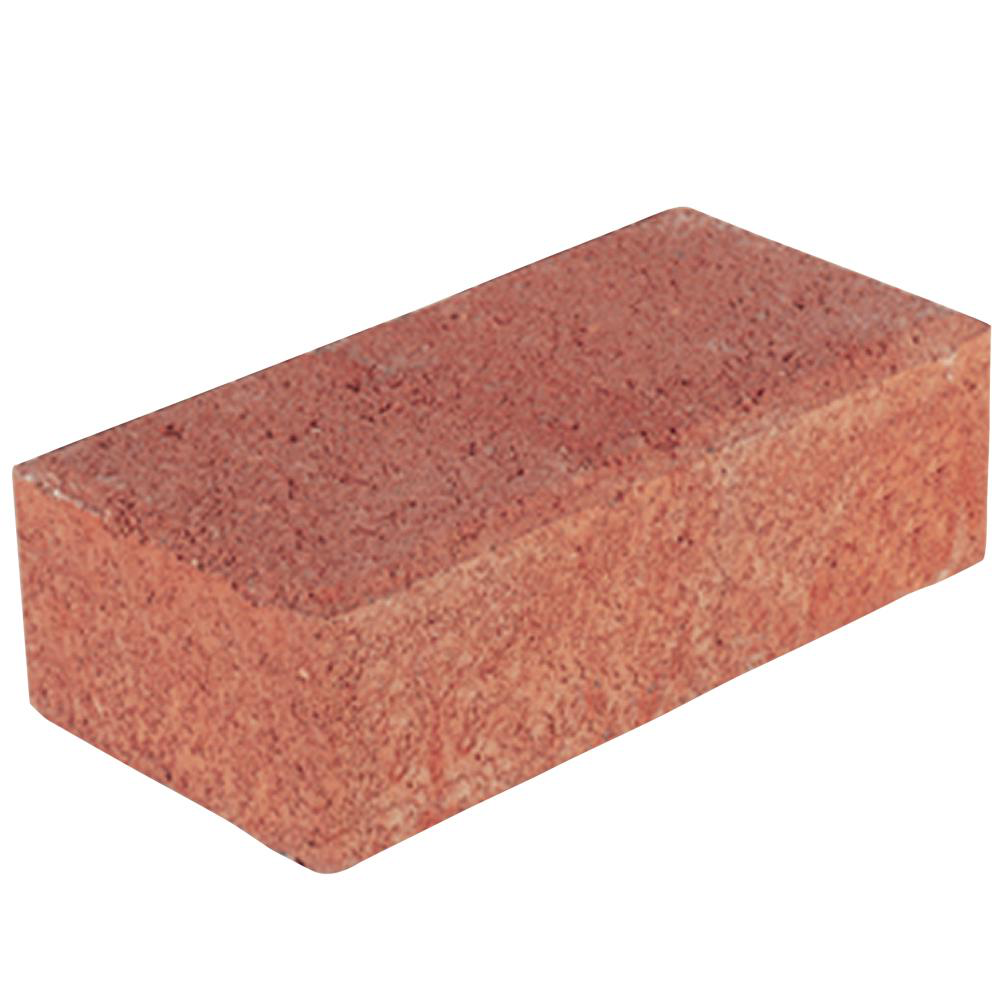 [Speaker Notes: If something is heavy and compact, or doesn’t take up a lot of space, then it has high density.]
Takes up Space + Light = Low Density
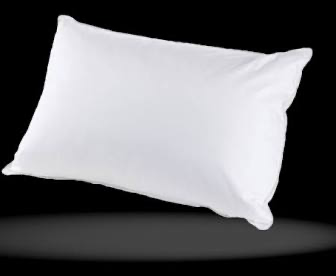 [Speaker Notes: If an object takes up space but is light, then it has low density. Think about a pillow. A pillow is bigger than a brick (takes up more space), but it is much lighter than a brick so it has lower density.]
Density = physical property
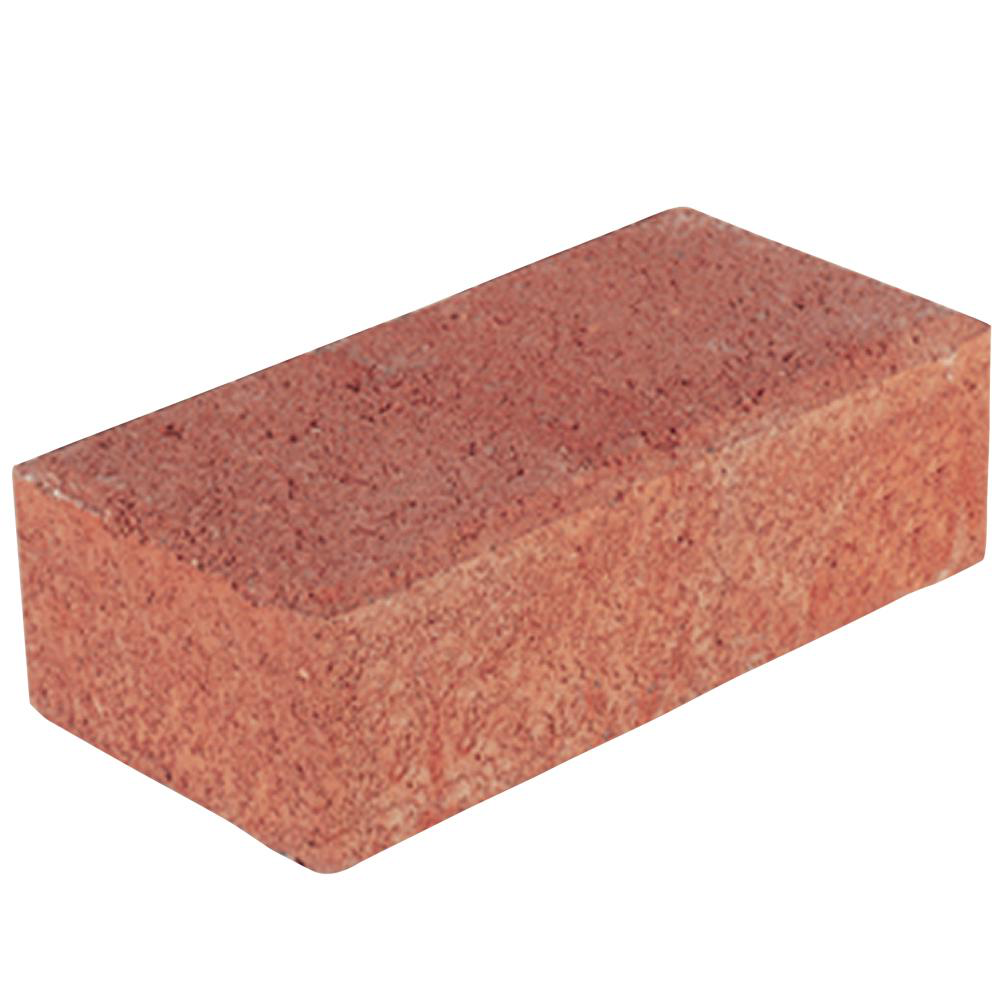 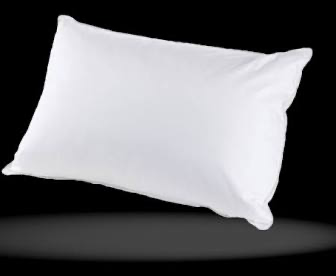 [Speaker Notes: Density is a physical property because it does not change the substance. We can find out the density of the brick and the pillow, but they do not change. The brick will still be a brick and the pillow will still be a pillow.]
[Speaker Notes: Now let’s pause for a moment to check your understanding.]
What are the characteristics of objects with high density compared to objects with low density?
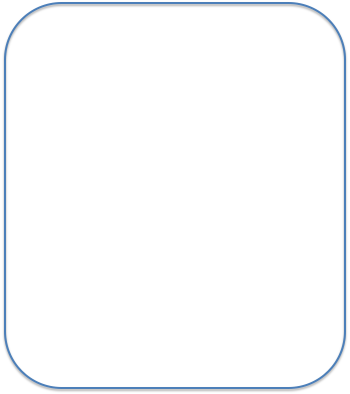 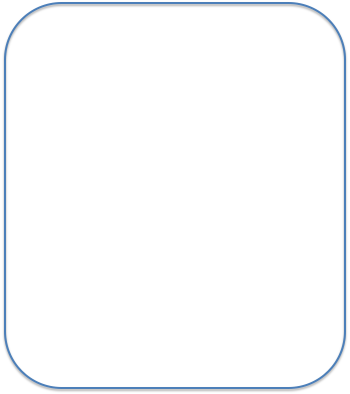 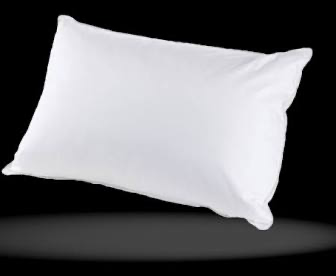 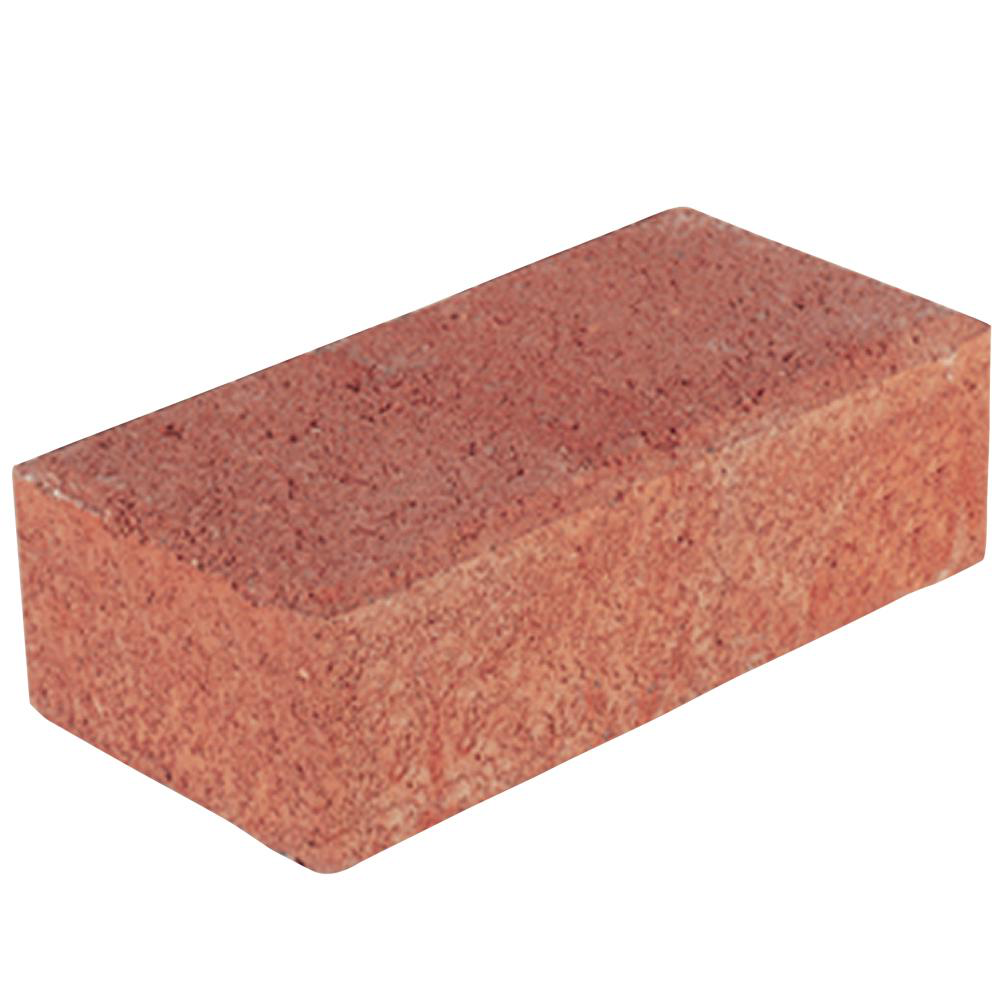 [Speaker Notes: What are the characteristics of objects with high density compared to objects with low density?

[If something is heavy and compact, or doesn’t take up a lot of space, then it has high density.
If an object takes up space but is light, then it has low density. Think about a pillow. A pillow is bigger than a brick (takes up more space), but it is much lighter than a brick so it has lower density.]]
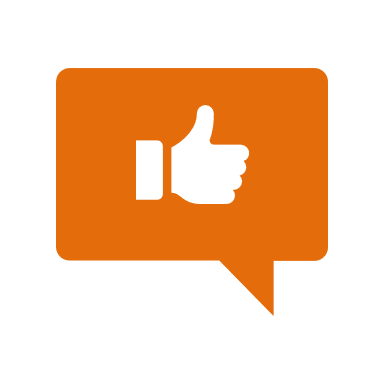 [Speaker Notes: Now, let’s talk about some examples of density.]
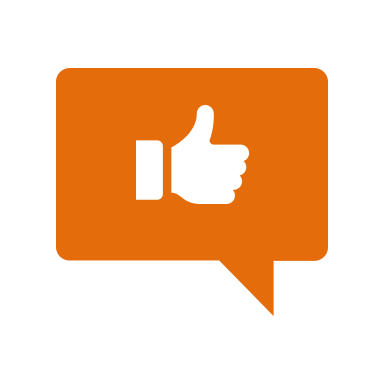 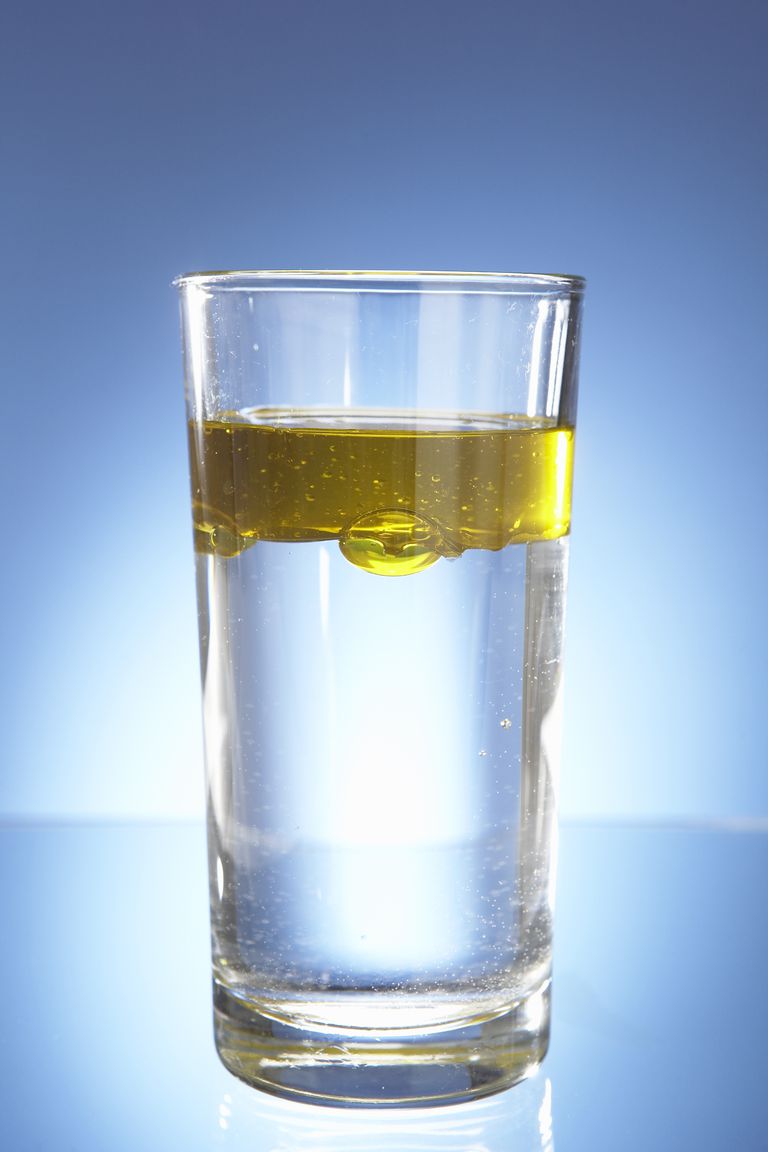 [Speaker Notes: Oil’s density is lighter than water, which is why oil and water don’t mix.]
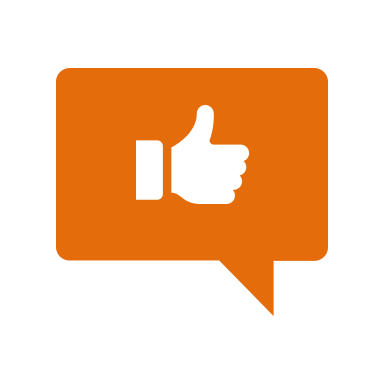 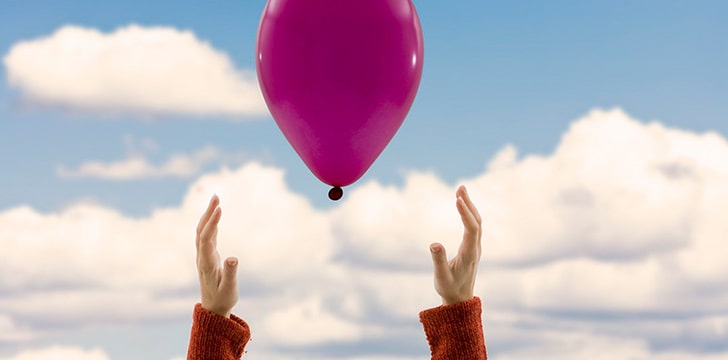 [Speaker Notes: A balloon filled with helium is another example of density. The balloon floats in the air because the helium has a lower density than the surrounding air.]
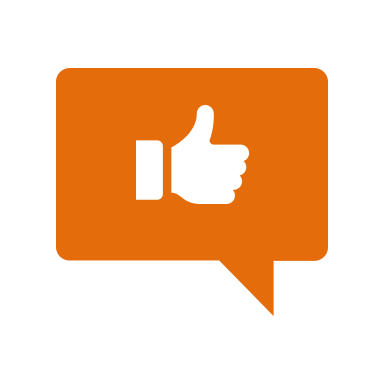 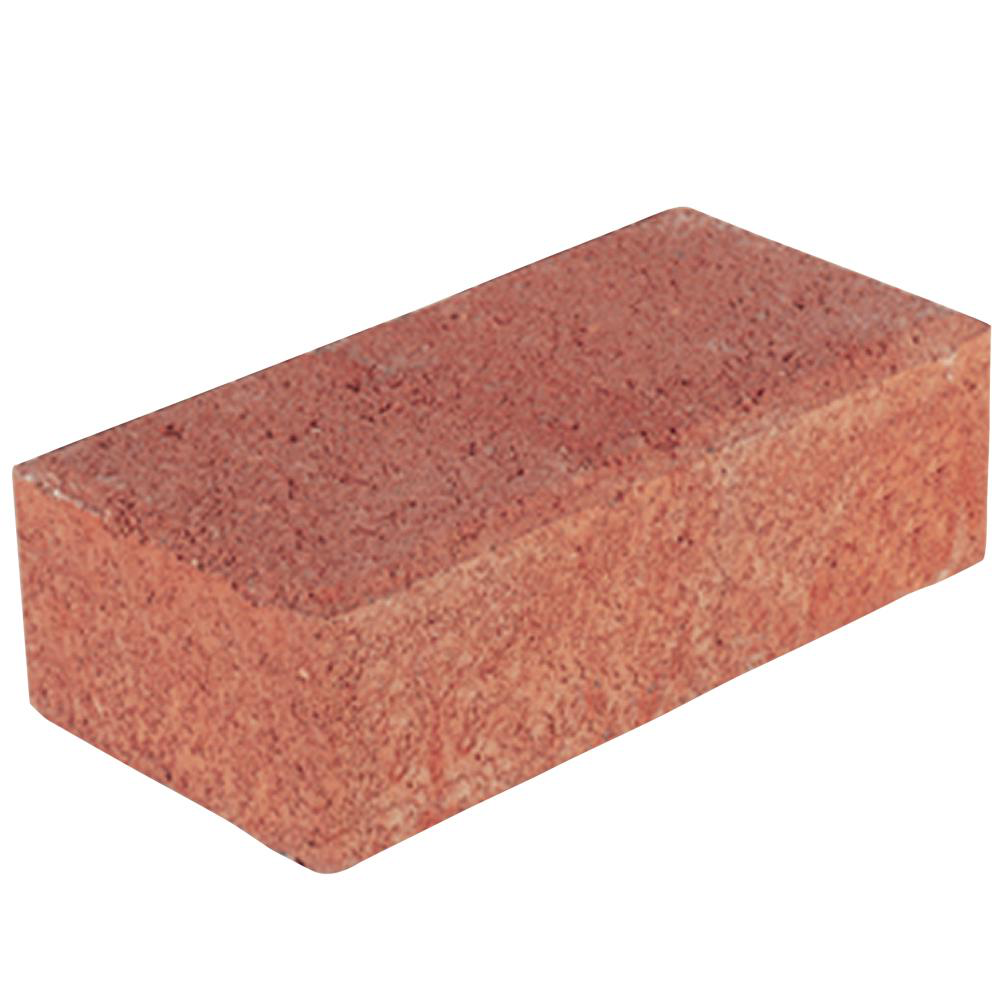 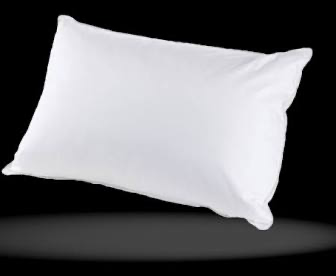 [Speaker Notes: We can tell that the brick is more dense than the pillow. Remember, the brick is heavy and compact so it is highly dense, but the pillow takes up space and is light, so it has a low density.]
[Speaker Notes: Let’s check-in for understanding.]
Give an example of an object that has high density.
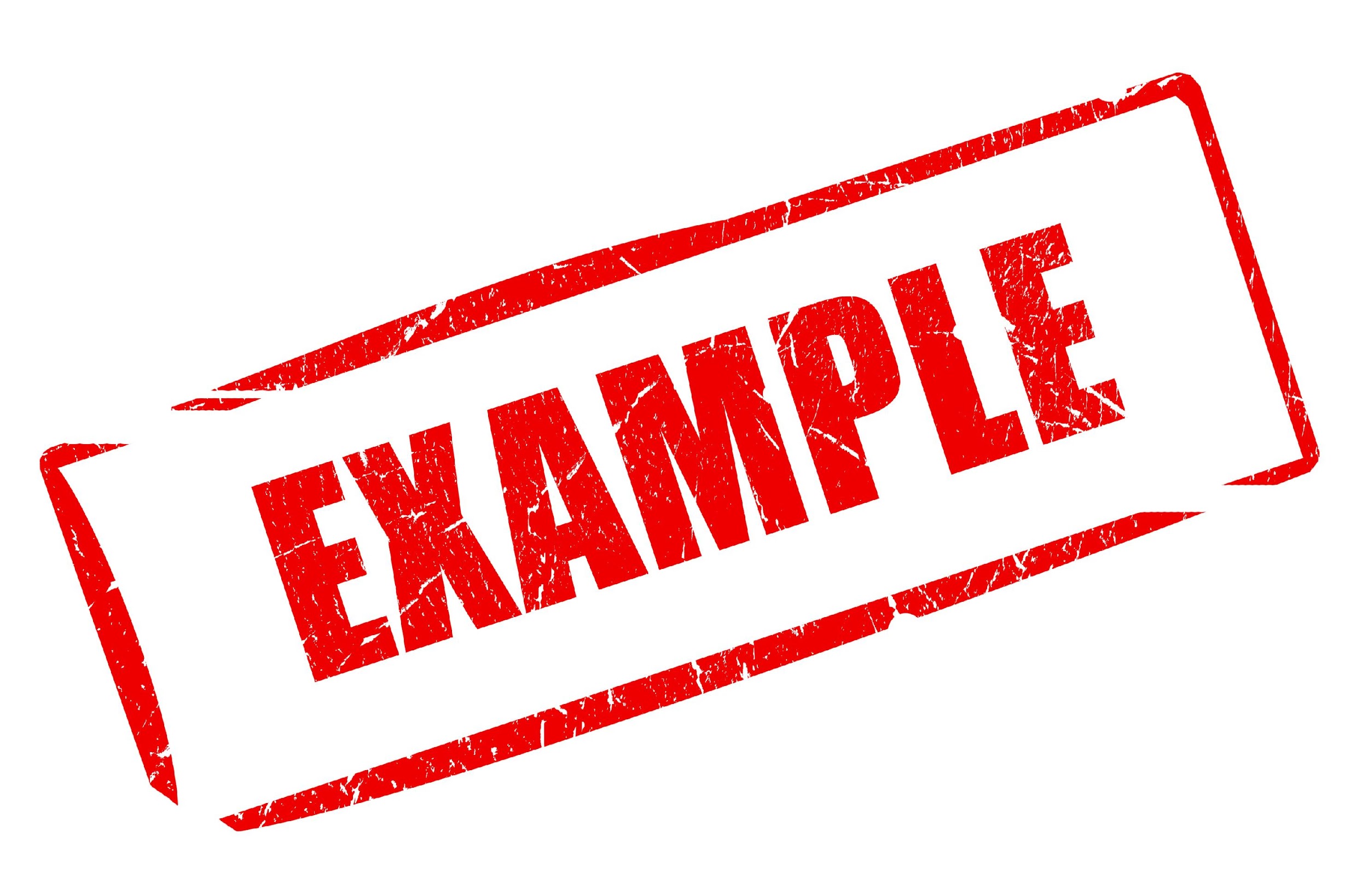 [Speaker Notes: Give an example of an object that has high density.

[Brick, bowling ball, etc.] 

Also, ask students why they picked a particular object, i.e. why do you think the brick is highly dense?

Feedback: Keep in mind, it is important to continuously ask students questions and check for understanding. This will let you know if further instruction on certain content is needed.]
What is density?
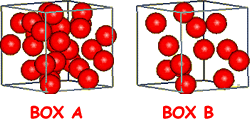 [Speaker Notes: What is density?

[Density is the mass per unit of volume of a substance. This will always remain constant---or the same---for a compound or element.]]
How can you tell if something has high or low density?
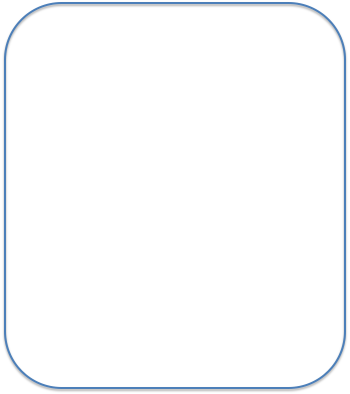 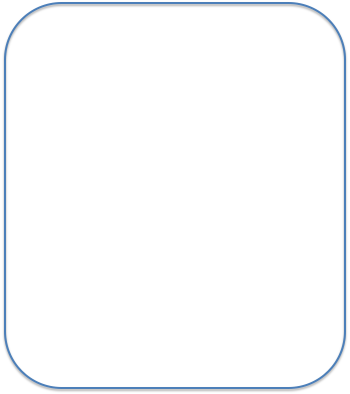 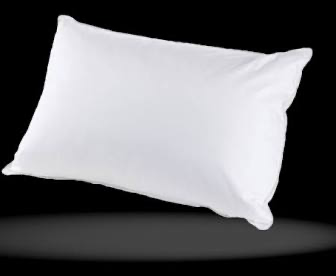 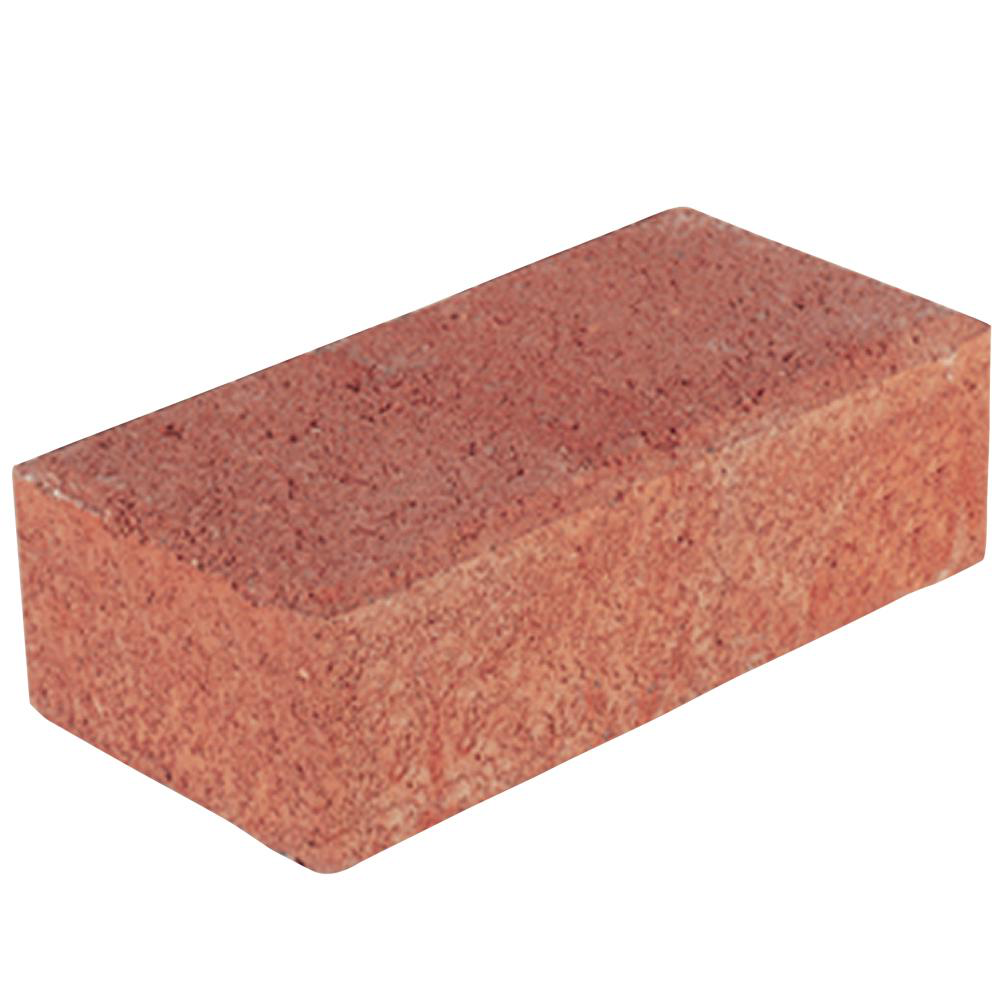 [Speaker Notes: How can you tell if something has high or low density?

[If something has high density, it is heavy and compact, if it has low density it takes up space but is light. Alternatively, measure its mass and volume to calculate density.]]
Why is density a physical property?
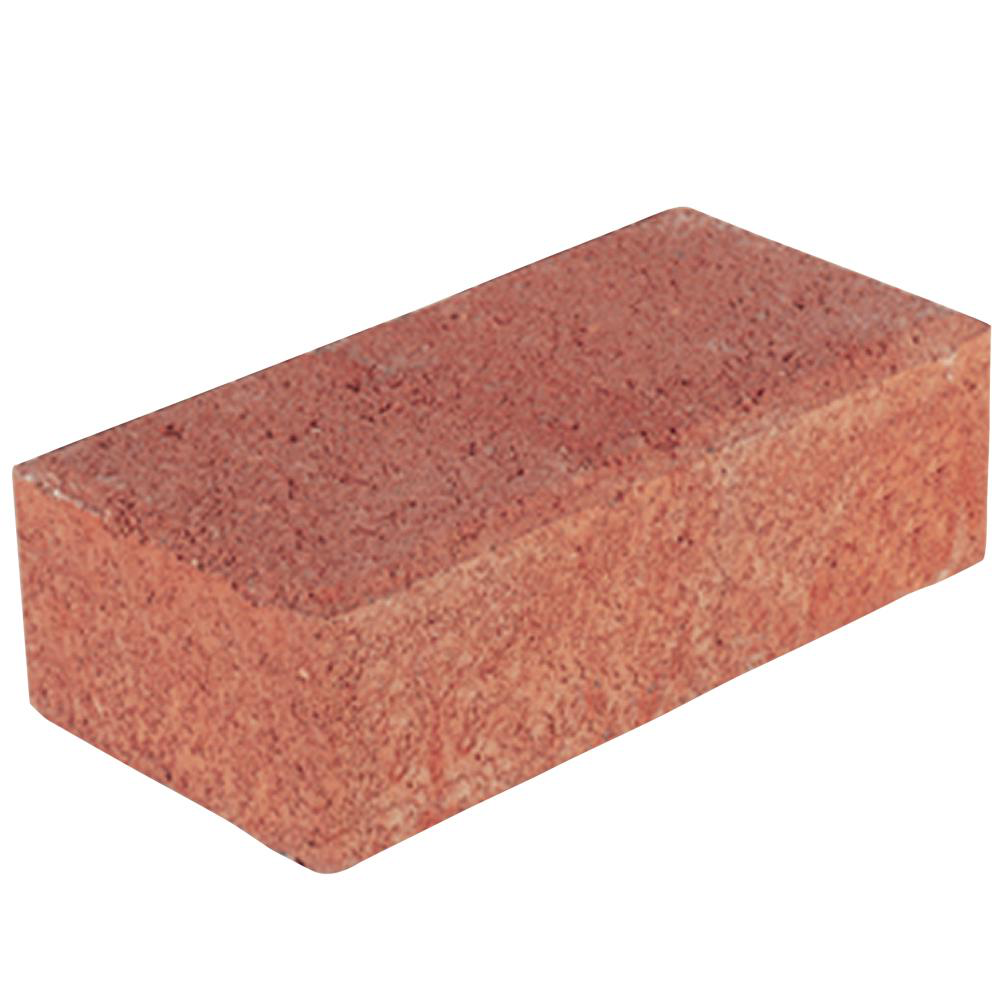 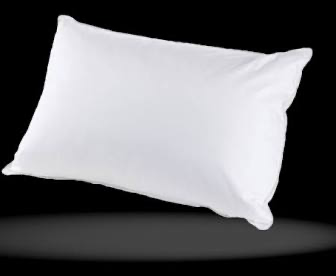 [Speaker Notes: Why is density a physical property?

[Density is a physical property because it does not change the substance. We can find out the density of the brick and the pillow, but they do not change. The brick will still be a brick and the pillow will still be a pillow.]

Feedback: Questions that ask “why” are especially important because they test a higher-order thinking skill.]
Remember!!!
[Speaker Notes: So remember!]
Density: mass per unit of volume
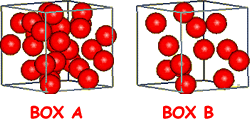 [Speaker Notes: Density is the mass per unit of volume of a substance. This will always remain constant---or the same---for a compound or element.]
Simulation Activity
Density Simulation
(PHET)
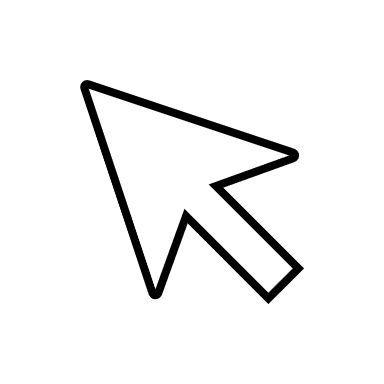 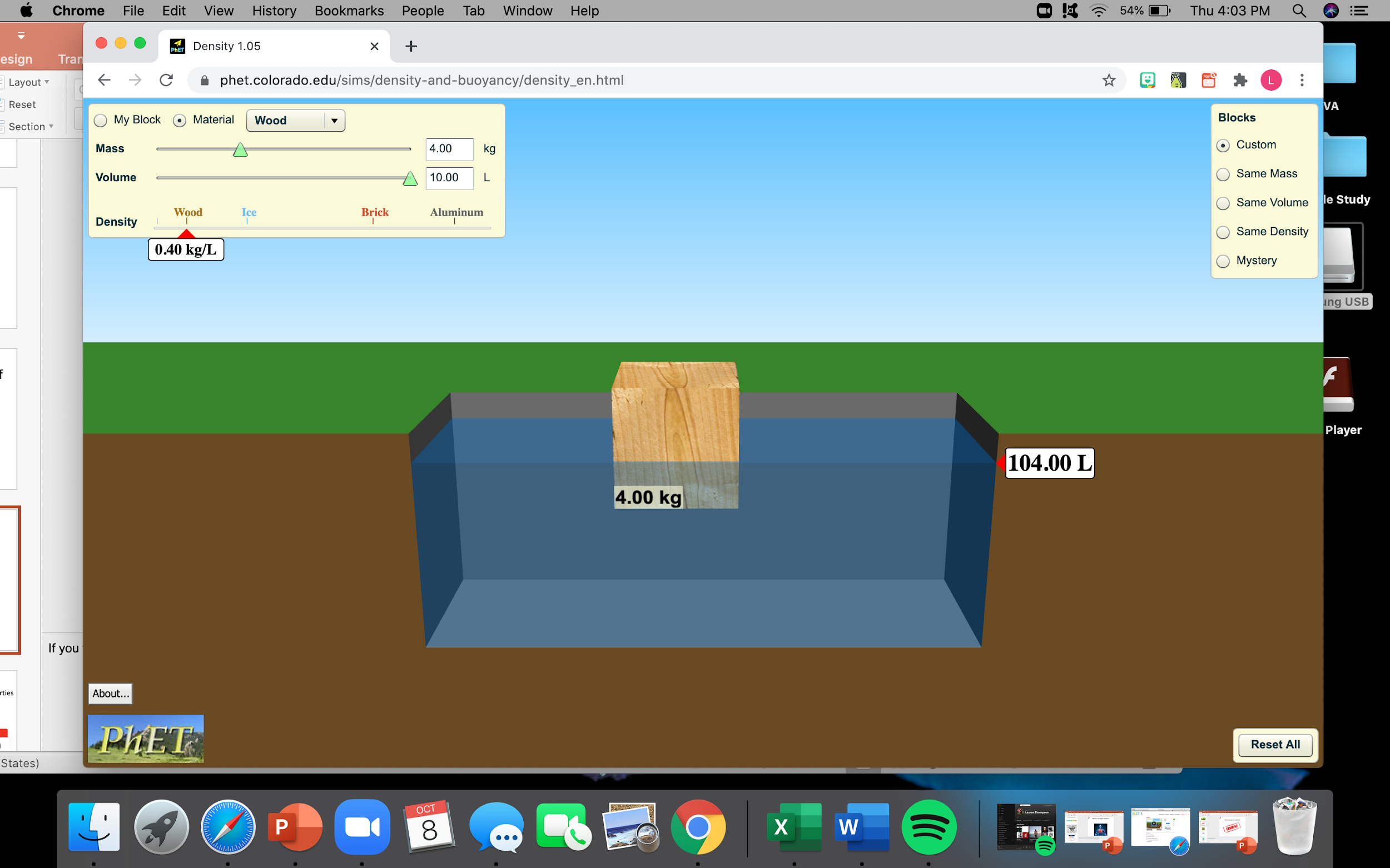 Click the link above to look at the density of different objects.

In this simulation activity, you can change the object, mass, and volume. See how different objects compare. Why do some objects float and some sink? Does the mass and volume effect density?
[Speaker Notes: Feedback: Giving students a chance to analyze and interpret data is a great way to help them to continue to independently problem solve.]
Big Question: What are the similarities and differences between physical and chemical properties and changes, and what do they tell us about a substance?
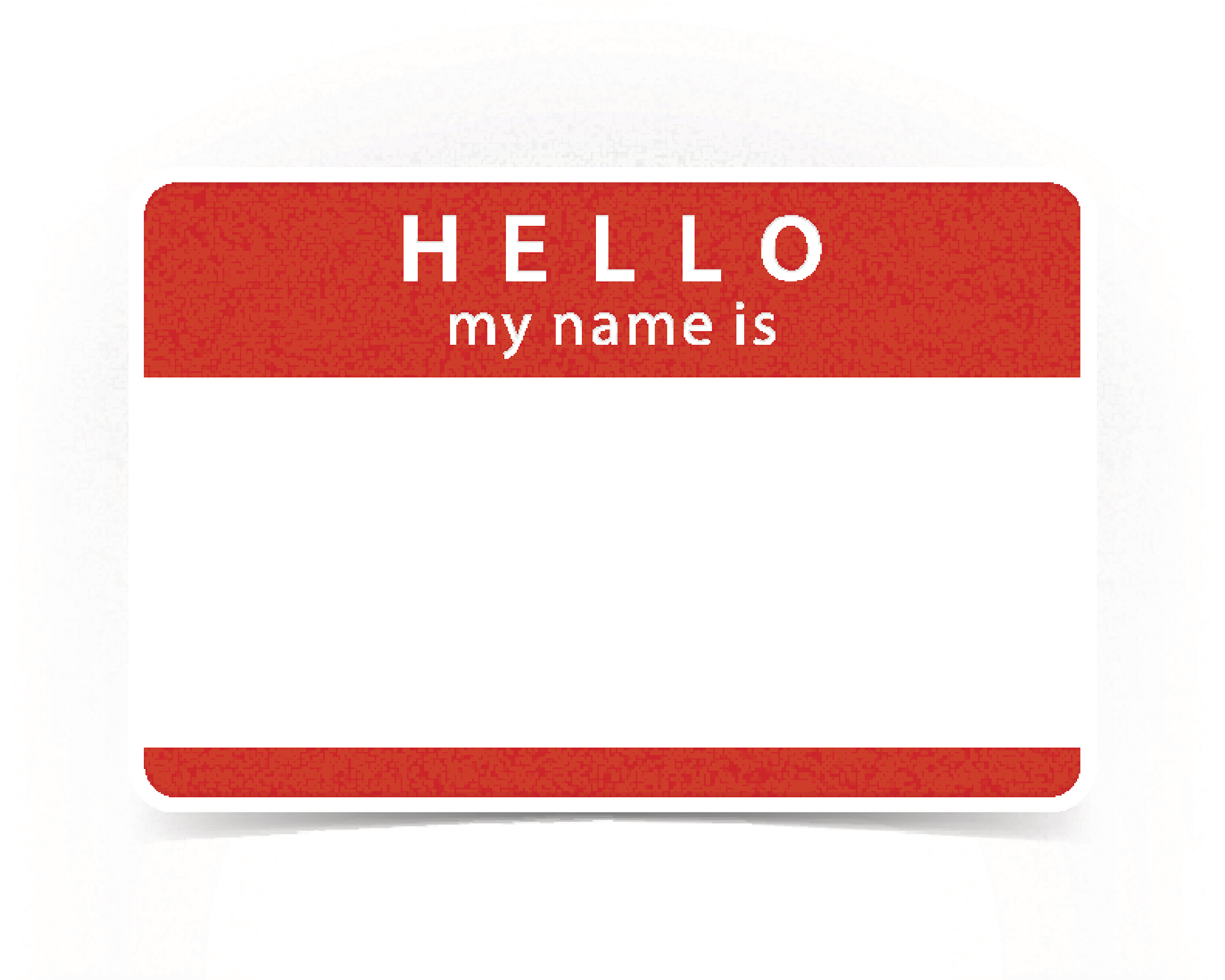 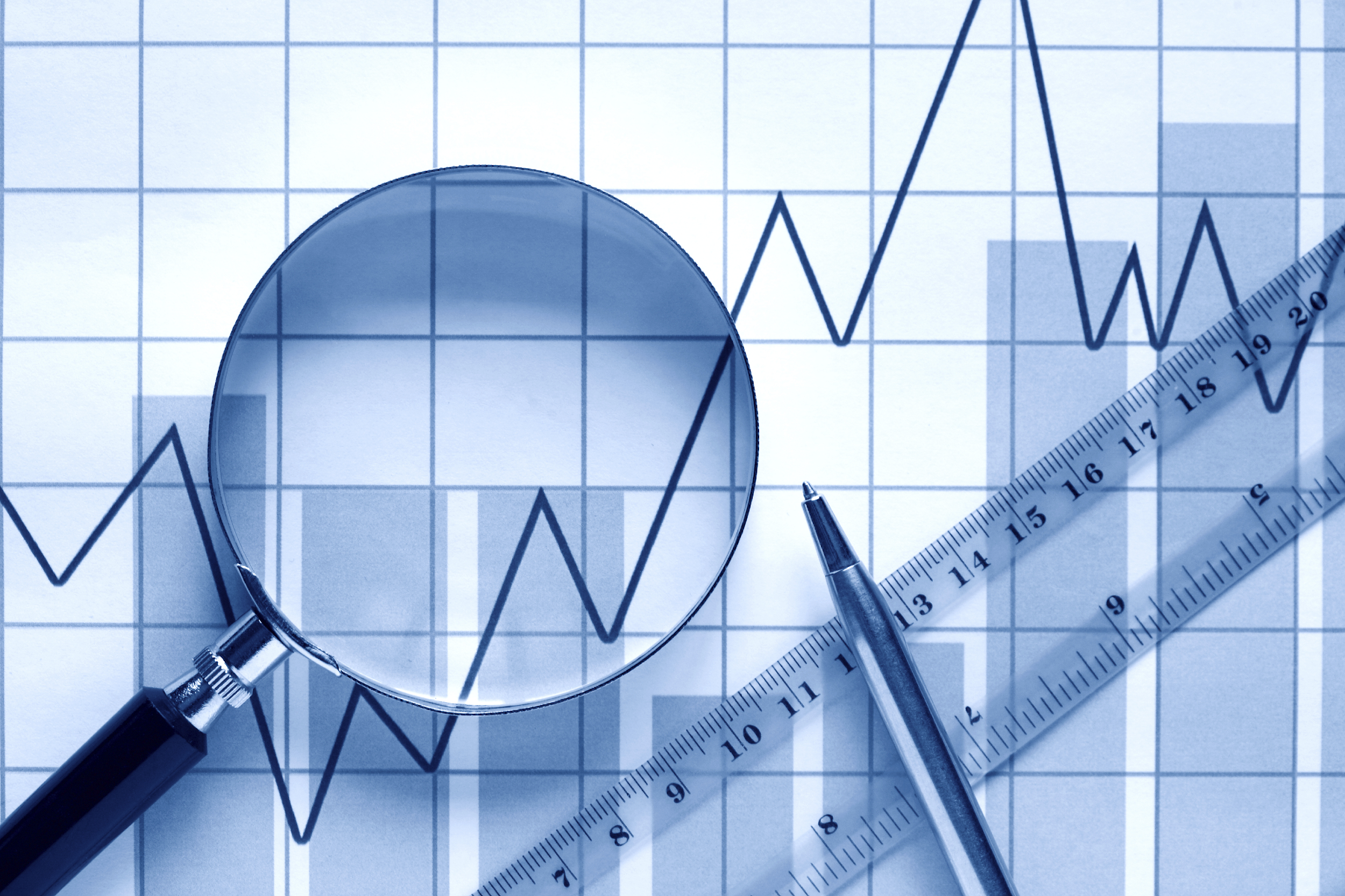 Physical Property vs Physical Change
H2O
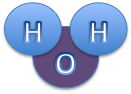 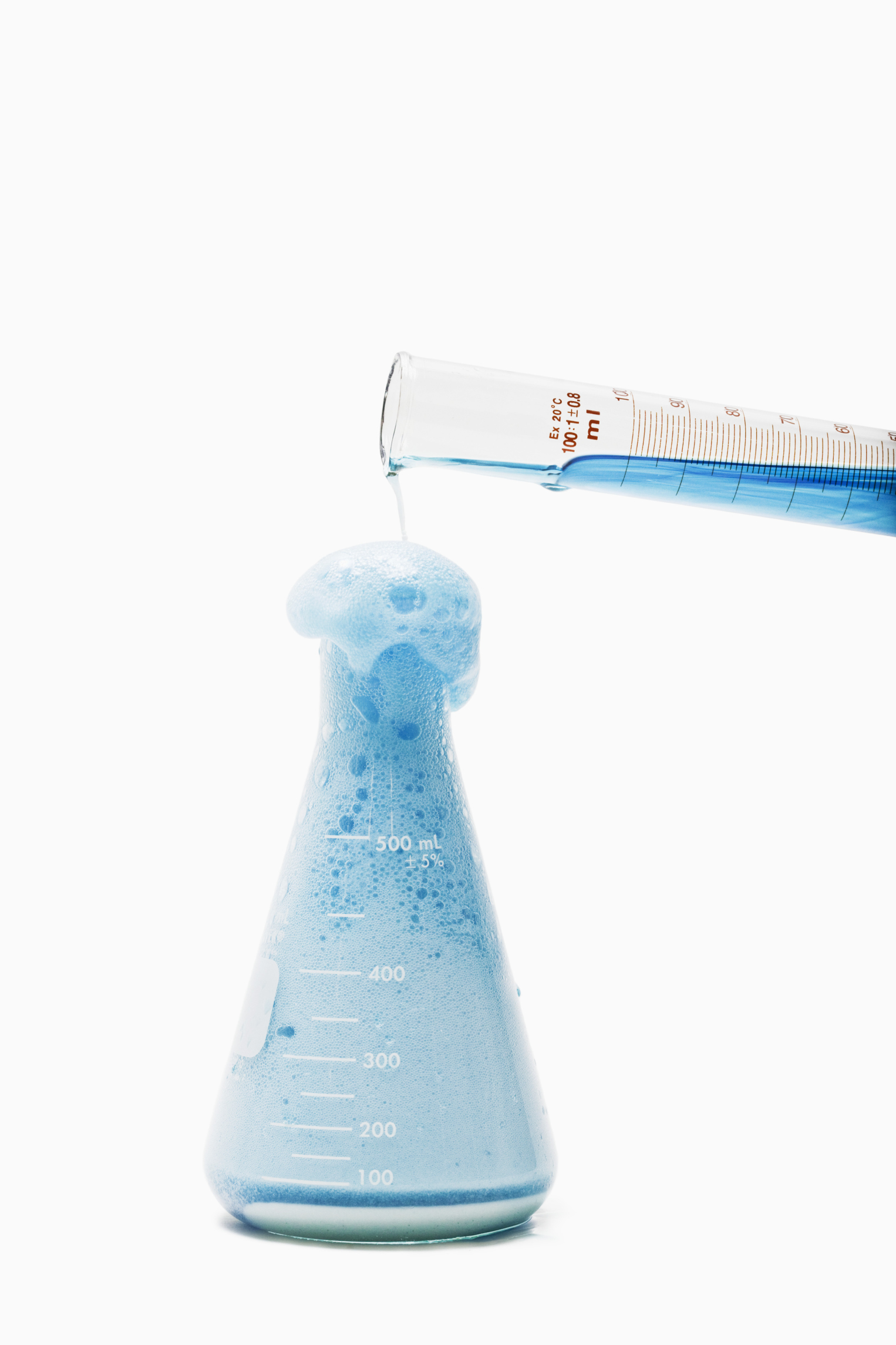 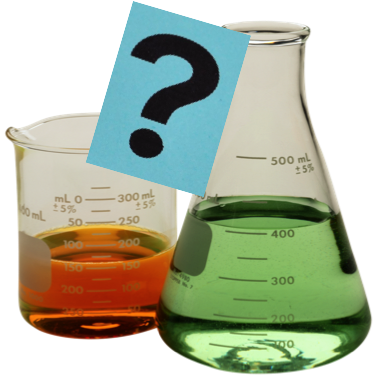 Chemical Property vs Chemical Change
[Speaker Notes: Explicit cue to revisit the big question at the end of the lesson: Okay everyone. Now that we’ve learned the term, let’s reflect once more on our big question.  Was there anything that we predicted earlier that was correct or incorrect? Do you have any new hypotheses to share?]
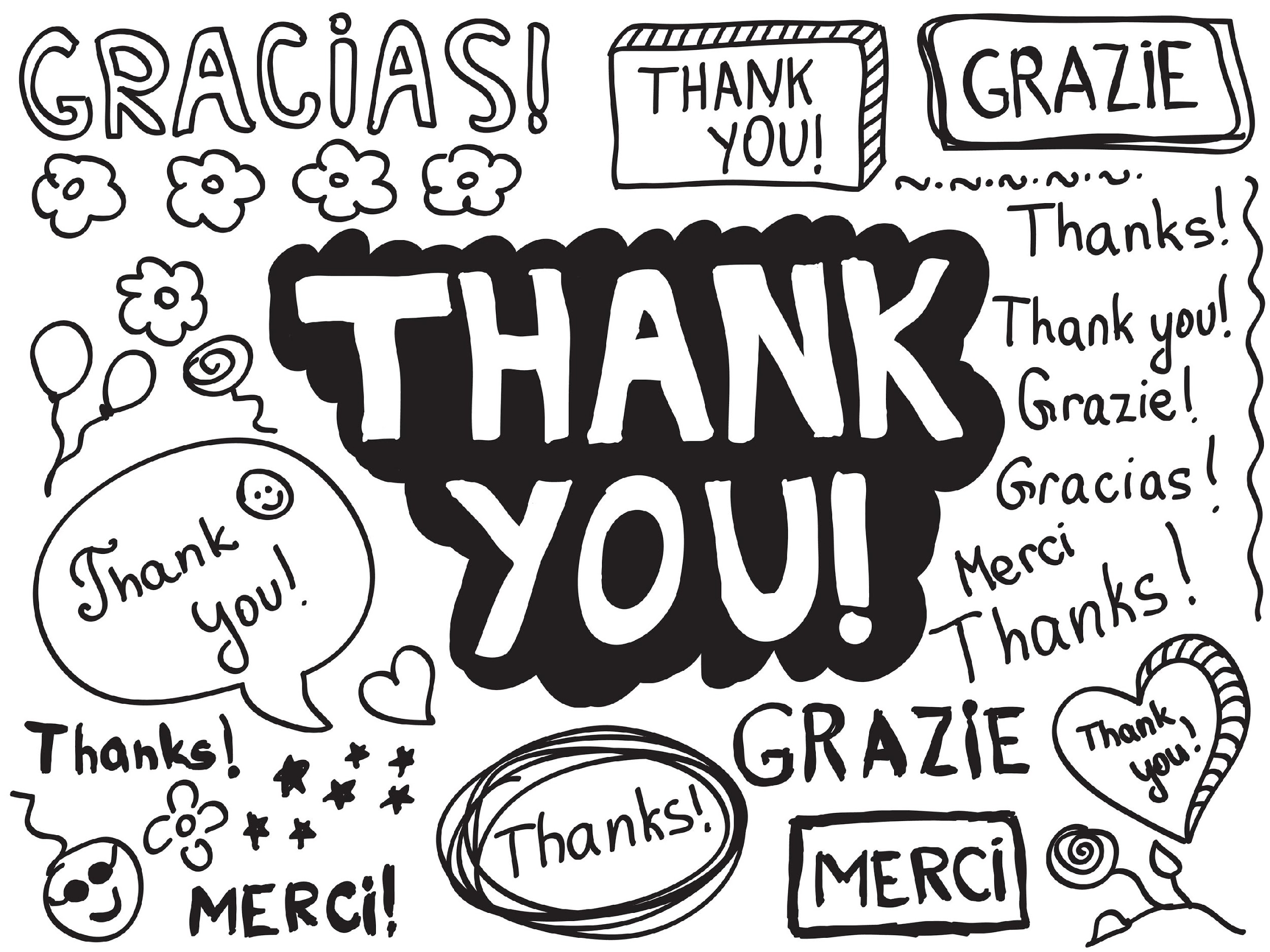 [Speaker Notes: Thanks for watching, and please continue watching CAPs available from this website.]
This Video Created With Resources From:
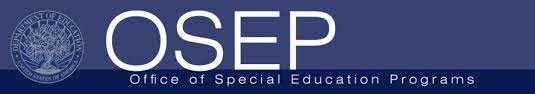 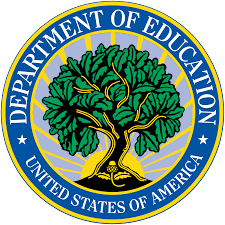 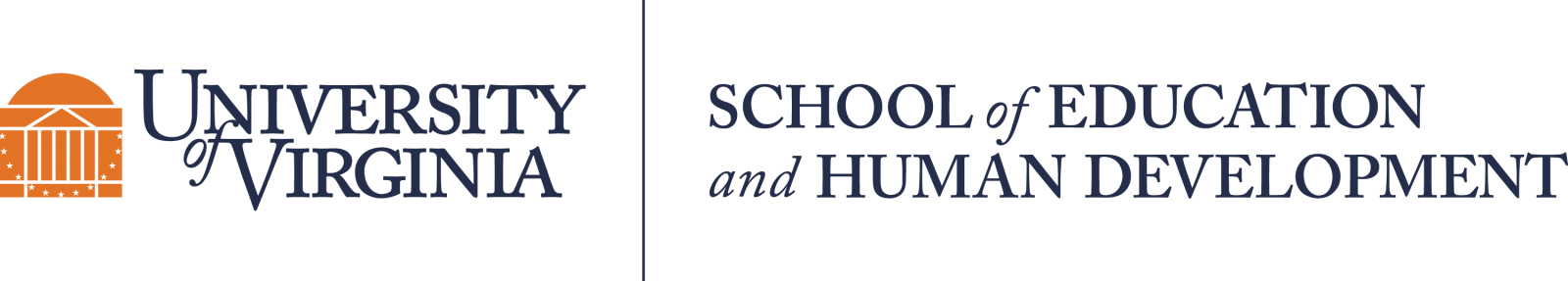 Questions or Comments

 Michael Kennedy, Ph.D.          MKennedy@Virginia.edu 
Rachel L Kunemund, Ph.D.	rk8vm@virginia.edu
“Big Idea” Question
Intro
Review Concepts
Check-In Questions
Teacher Demo
Vocabulary
Student-Friendly Definition
Examples & Non-Examples
Morphological Word Parts
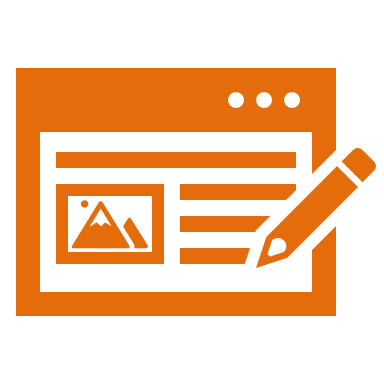 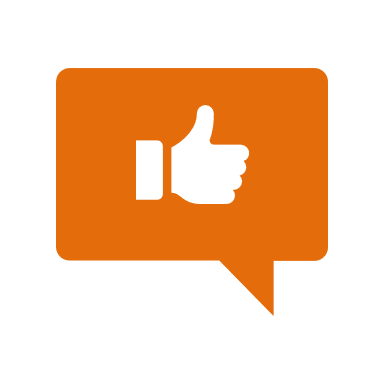 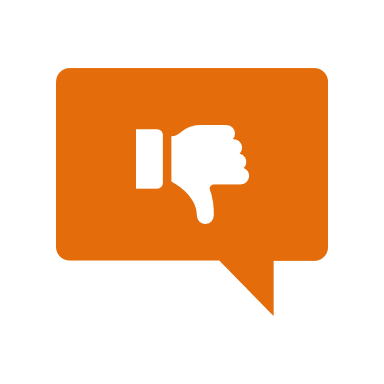 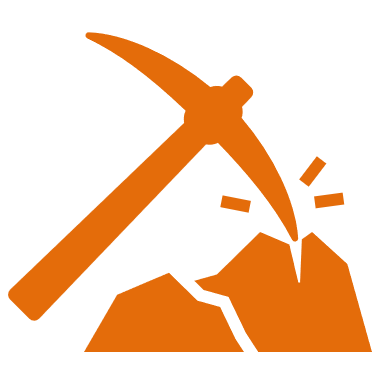 Simulation/Activity
[Speaker Notes: OK everyone, get ready for our next lesson.  Just as a reminder, these are the different components that our lesson may include, and you’ll see these icons in the top left corner of each slide so that you can follow along more easily!]
Intro
Physical Change
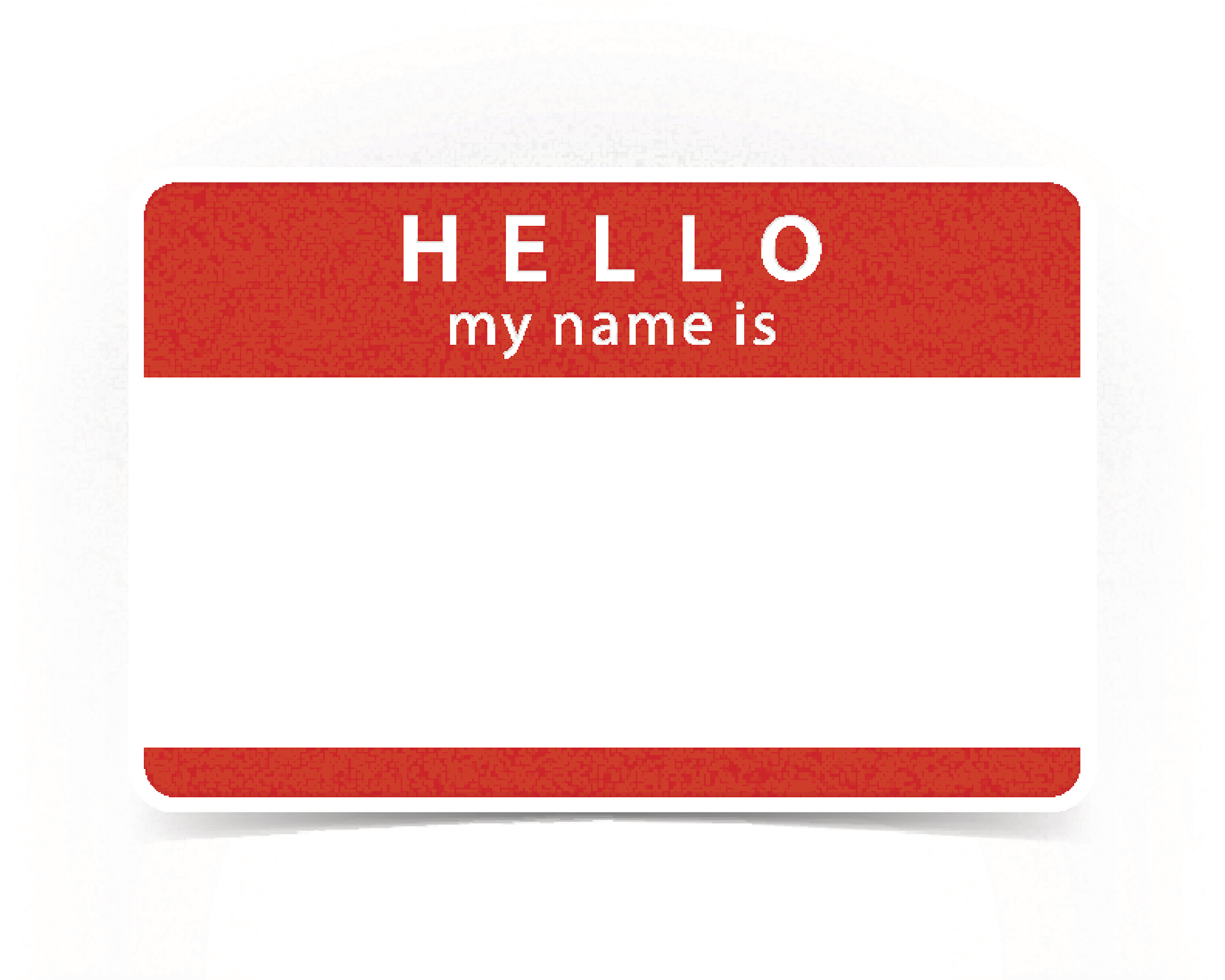 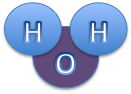 H2O
[Speaker Notes: Today we will learn about physical change.

Feedback: Using clear and simple language when introducing content helps students understand what is expected.]
Big Question: What are the similarities and differences between physical and chemical properties and changes, and what do they tell us about a substance?
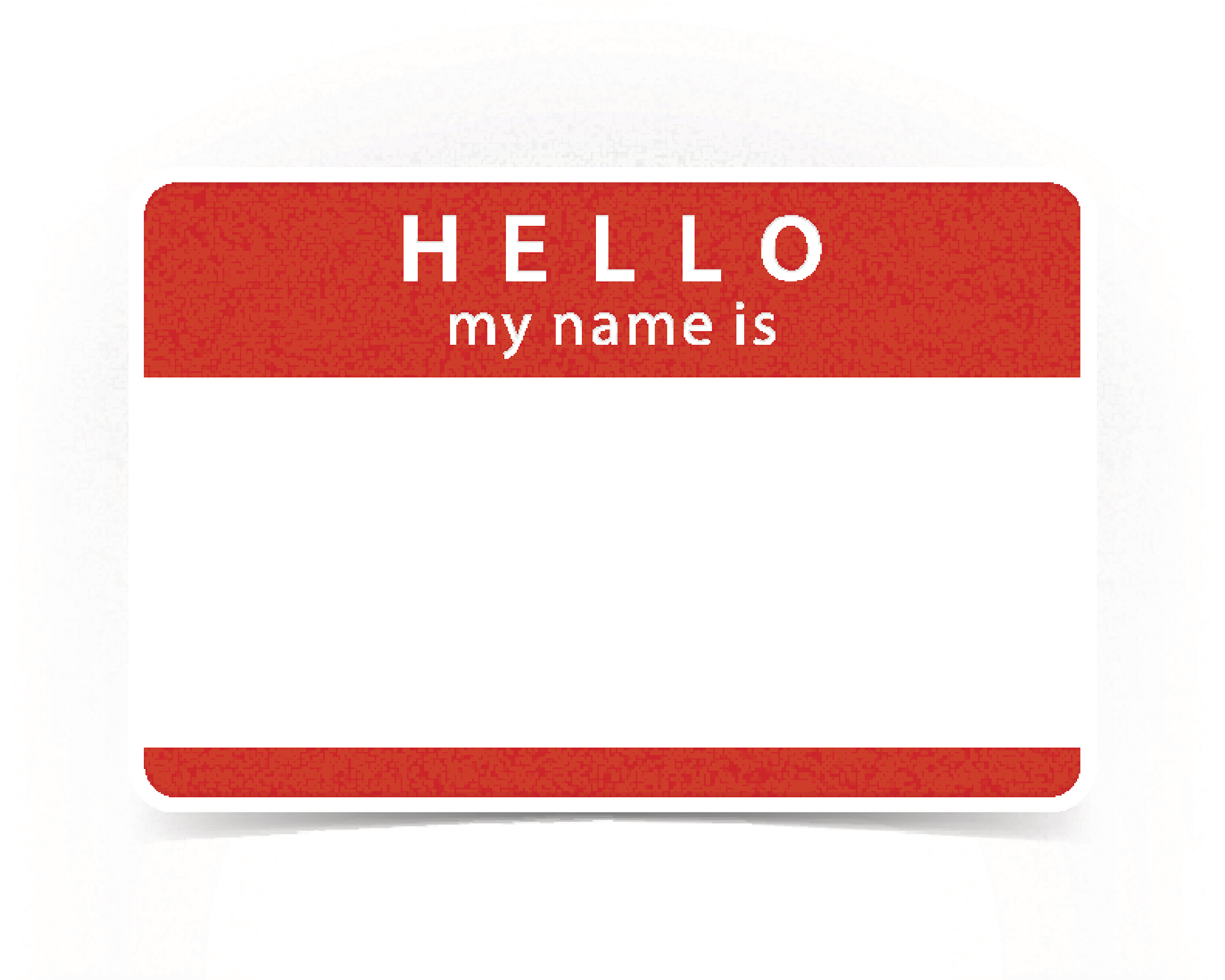 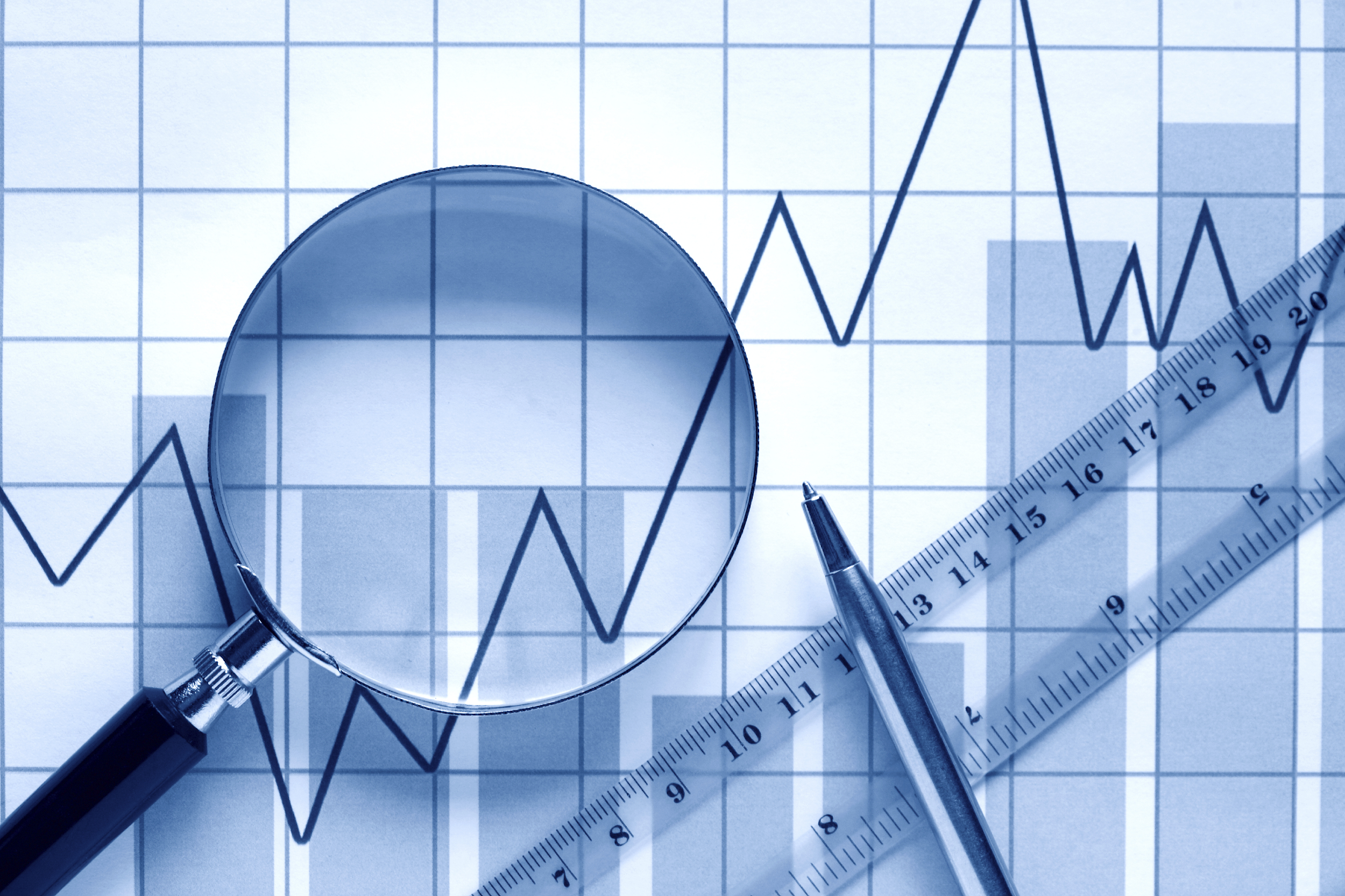 Physical Property vs Physical Change
H2O
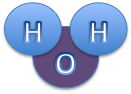 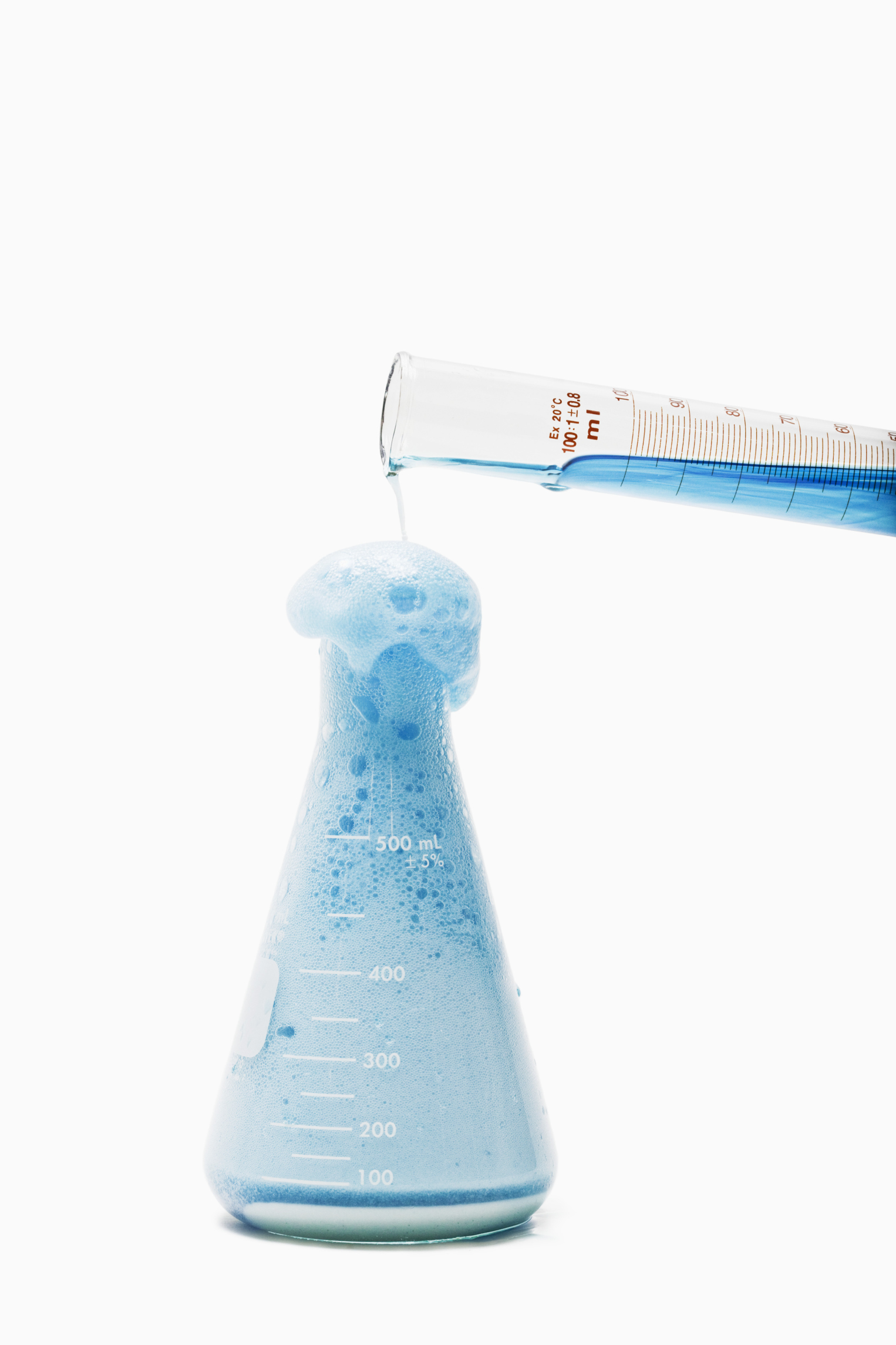 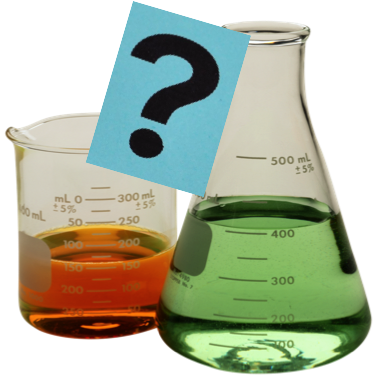 Chemical Property vs Chemical Change
[Speaker Notes: Our “big question” is: What are the similarities and differences between physical and chemical properties and changes, and what do they tell us about a substance?

What have we learned so far? What are our current predictions?]
Demonstration
TEACHER DIRECTIONS
Before: Ask students what they remember about physical properties. Then have students give their hypothesis on what they think a physical change is and how it is different/similar to physical properties.
 During:  All you need for this experiment is paper and markers. First, change the shape of the paper by balling it up. Then change the color by coloring on the paper, and finally change the shape of the paper by tearing it up. Ask students what they notice is happening during the experiment. How is the paper changing (This demonstration can also be done virtually. 
After: Tell students that the paper did change, but it still kept its form of being paper. This type of change is called a physical change. Tell students in this lesson they will learn more about physical change.
[Speaker Notes: Let’s do a quick demonstration that will help get our brains ready to think about physical change, and how it relates to our big question.

Feedback: It can take some getting used to but talking through your thoughts/process during the demonstration can be a great way to demonstrate to your students how to process the information and think it through.]
[Speaker Notes: Before we move on to our new vocabulary term, let’s review some other words & concepts that you already learned and make sure you are firm in your understanding.]
Matter: has mass and takes up space
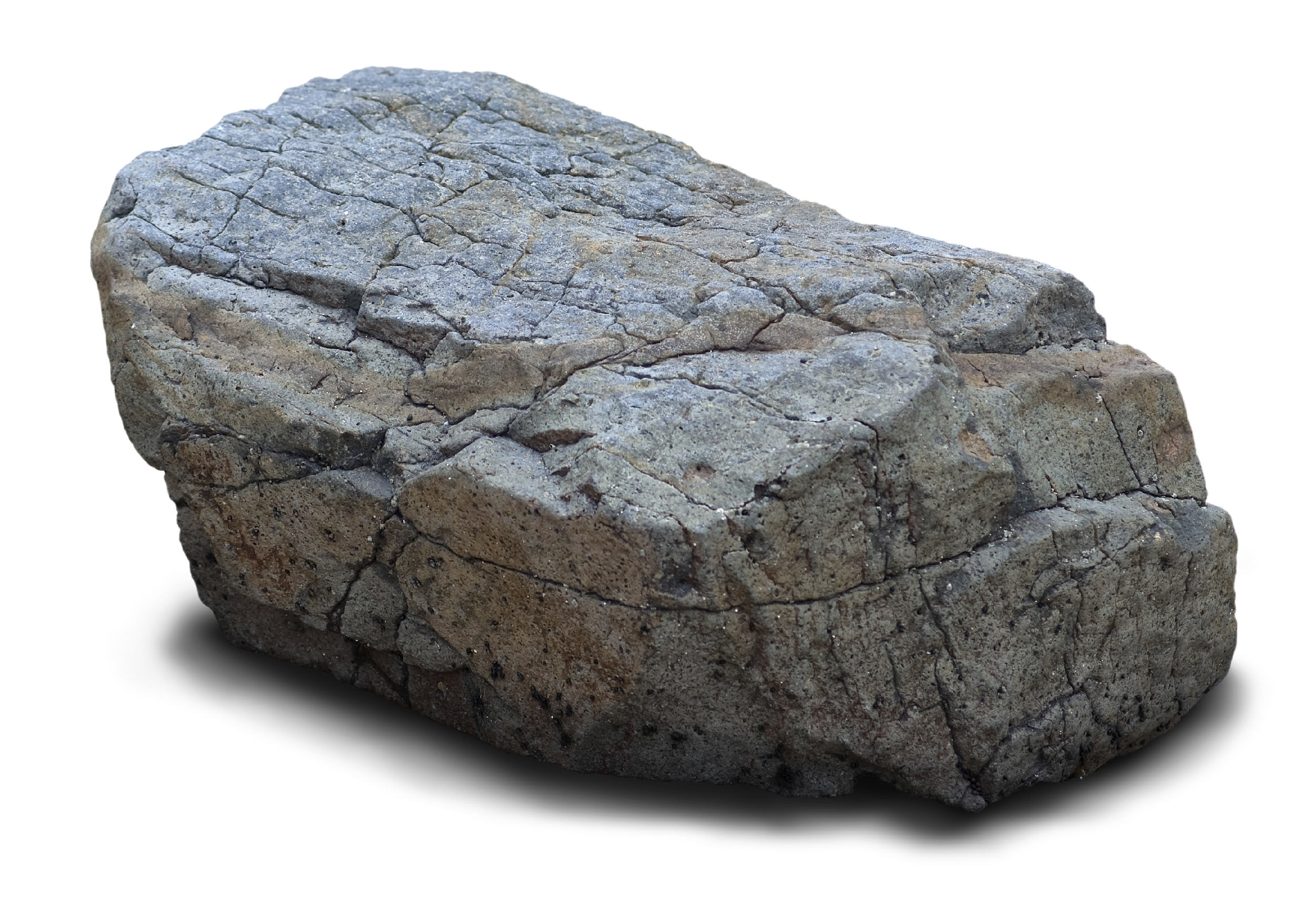 [Speaker Notes: Matter is anything that has mass and takes up space.]
Atoms: smallest whole unit of matter
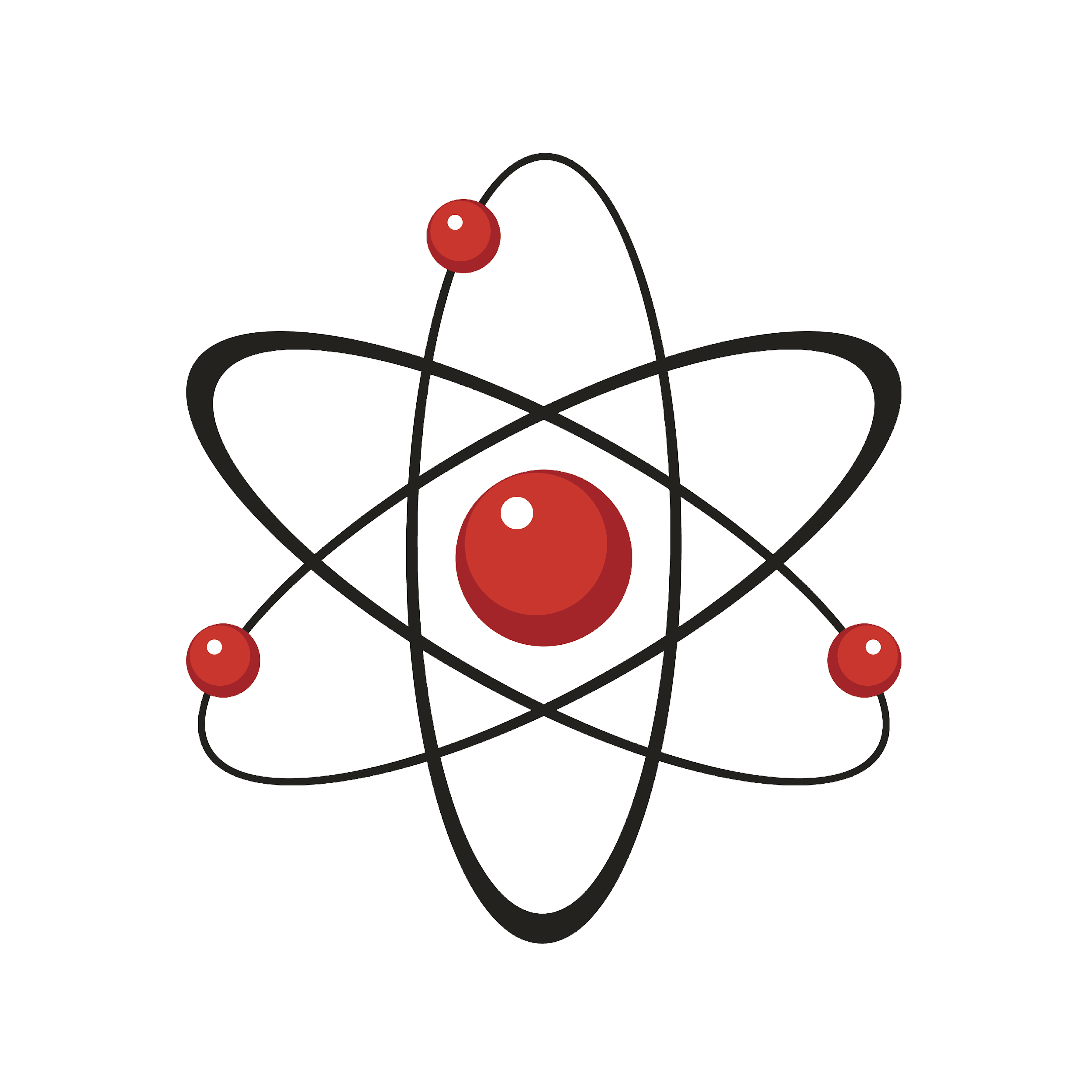 [Speaker Notes: All matter is made of atoms. Atoms are the smallest whole unit of matter.]
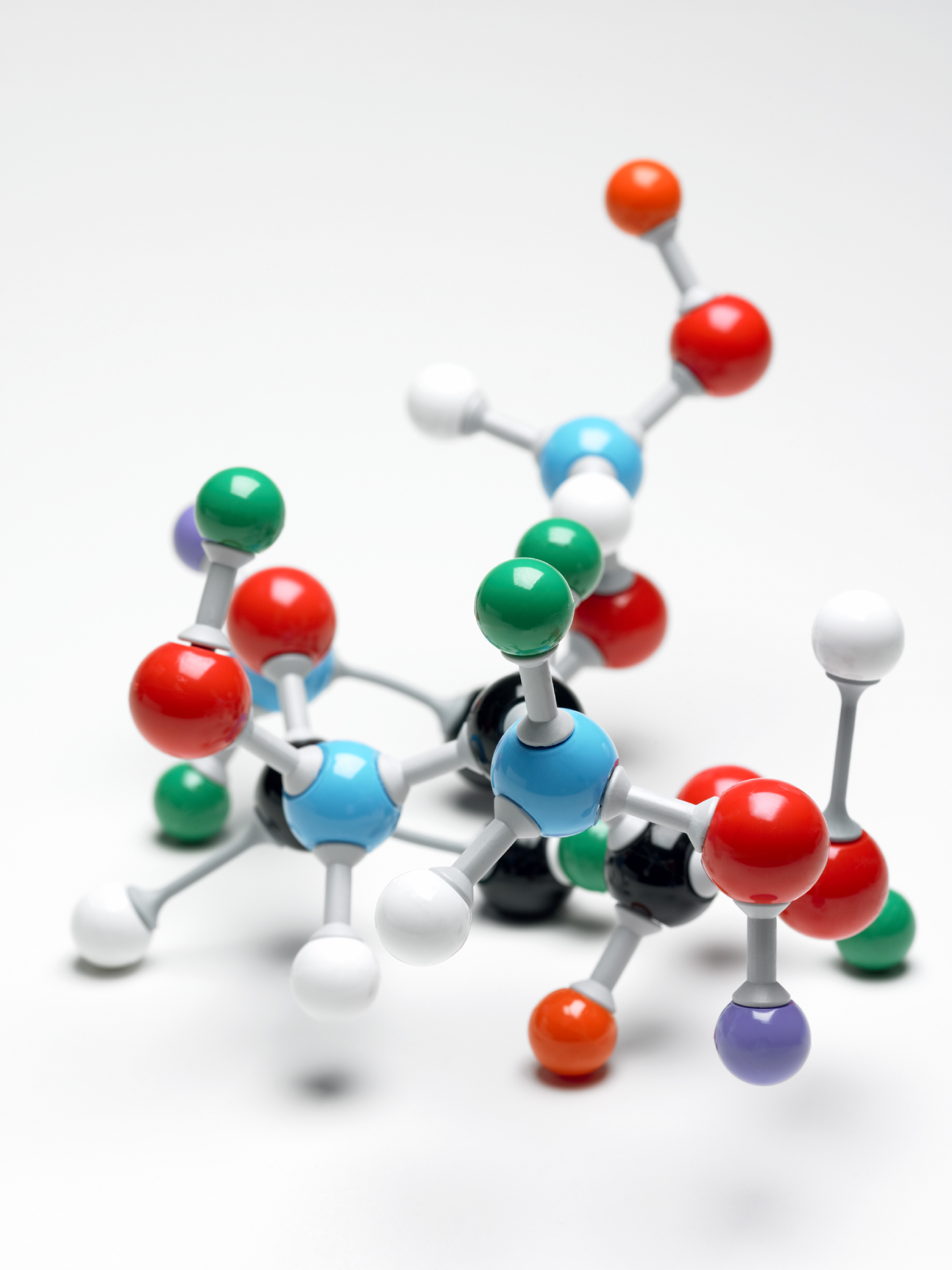 [Speaker Notes: All substances have unique properties because of the atoms they are made of.]
Property: observed characteristic
chemical
physical
[Speaker Notes: Properties are observed characteristics. Properties can either be defined by their physical or chemical characteristics. They are used to describe what you see.]
Physical Property: a characteristic of matter that can be observed without the substance changing into a new substance
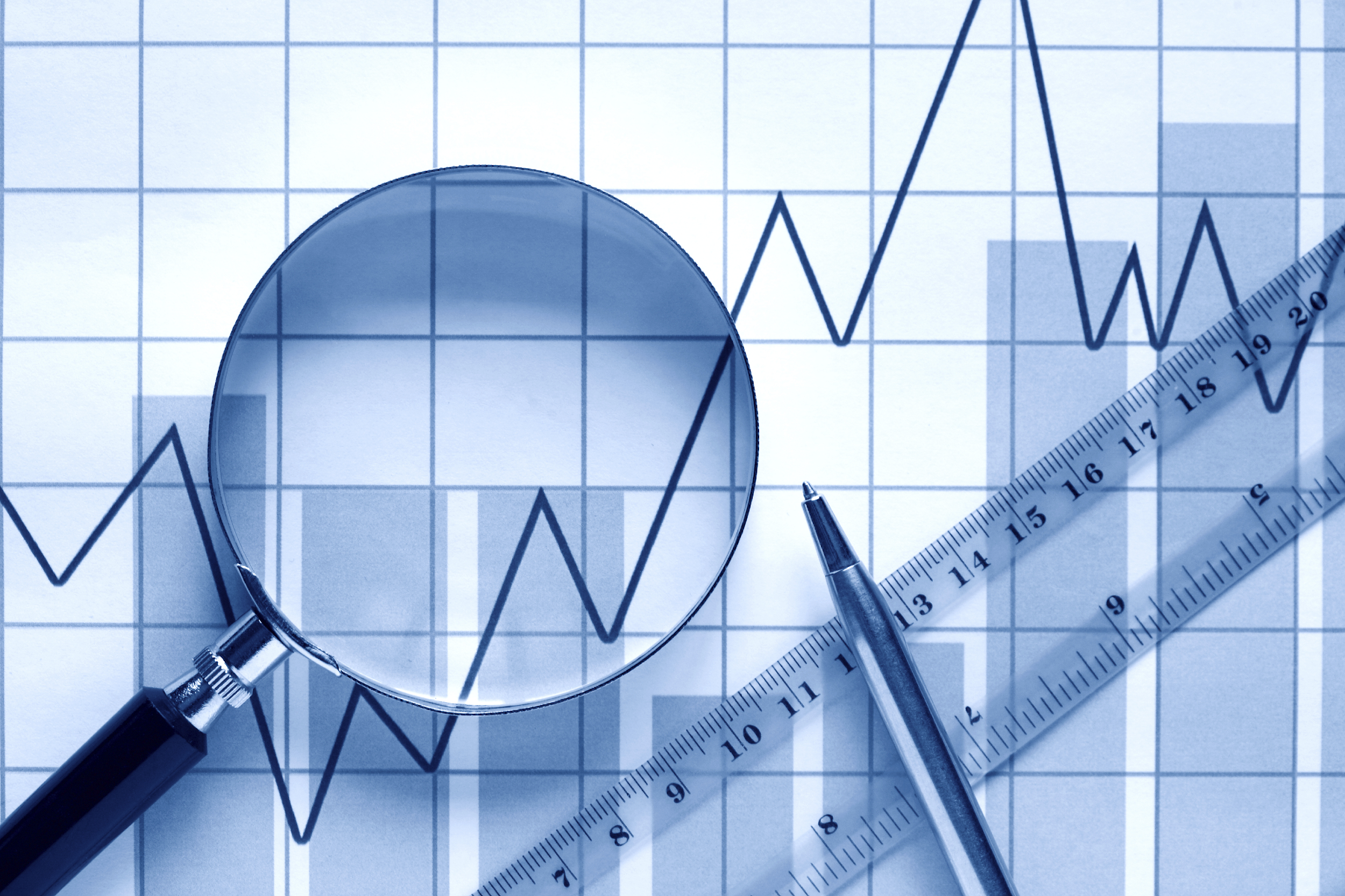 Anchor image
[Speaker Notes: A physical property is a characteristic of matter that can be observed without the substance changing into a new substance.

Feedback: If you notice some students struggling to keep up when you activating prior knowledge, it is important to remember to make adjustments and scaffold your content to meet students current level of understanding.]
Density: mass per unit of volume
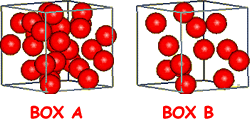 [Speaker Notes: Density is the mass per unit of volume of a substance. This will always remain constant---or the same---for a compound or element. Remember, density is a physical property because it does not change the substance.]
[Speaker Notes: Now let’s pause for a moment to check your understanding.]
What is the relationship between matter and atoms?
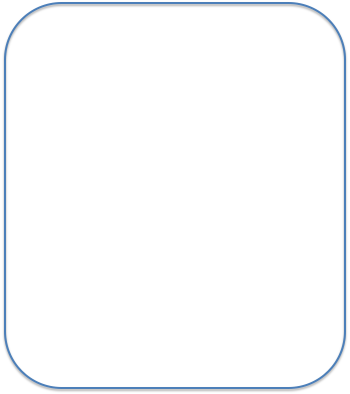 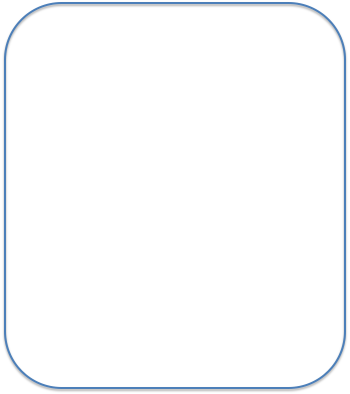 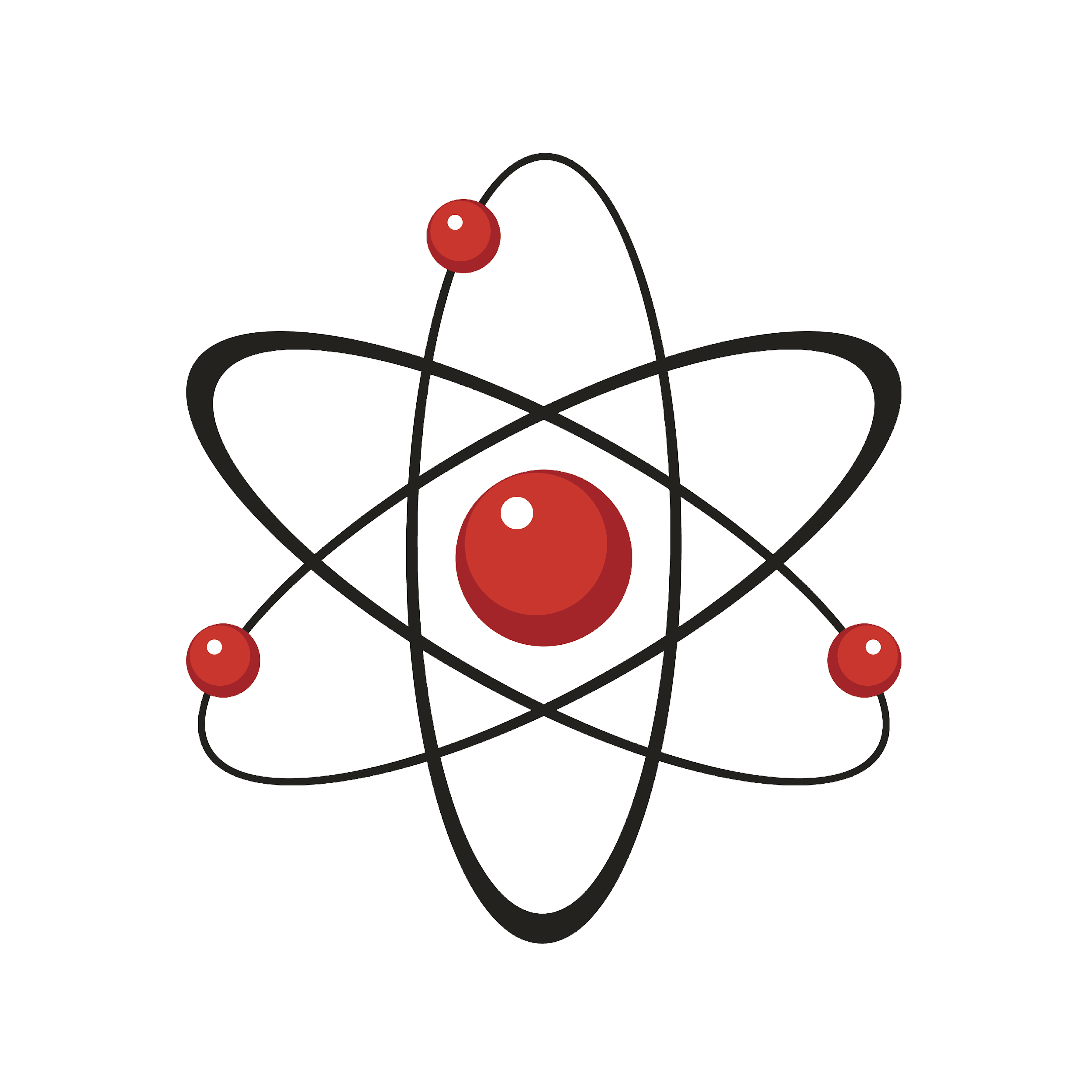 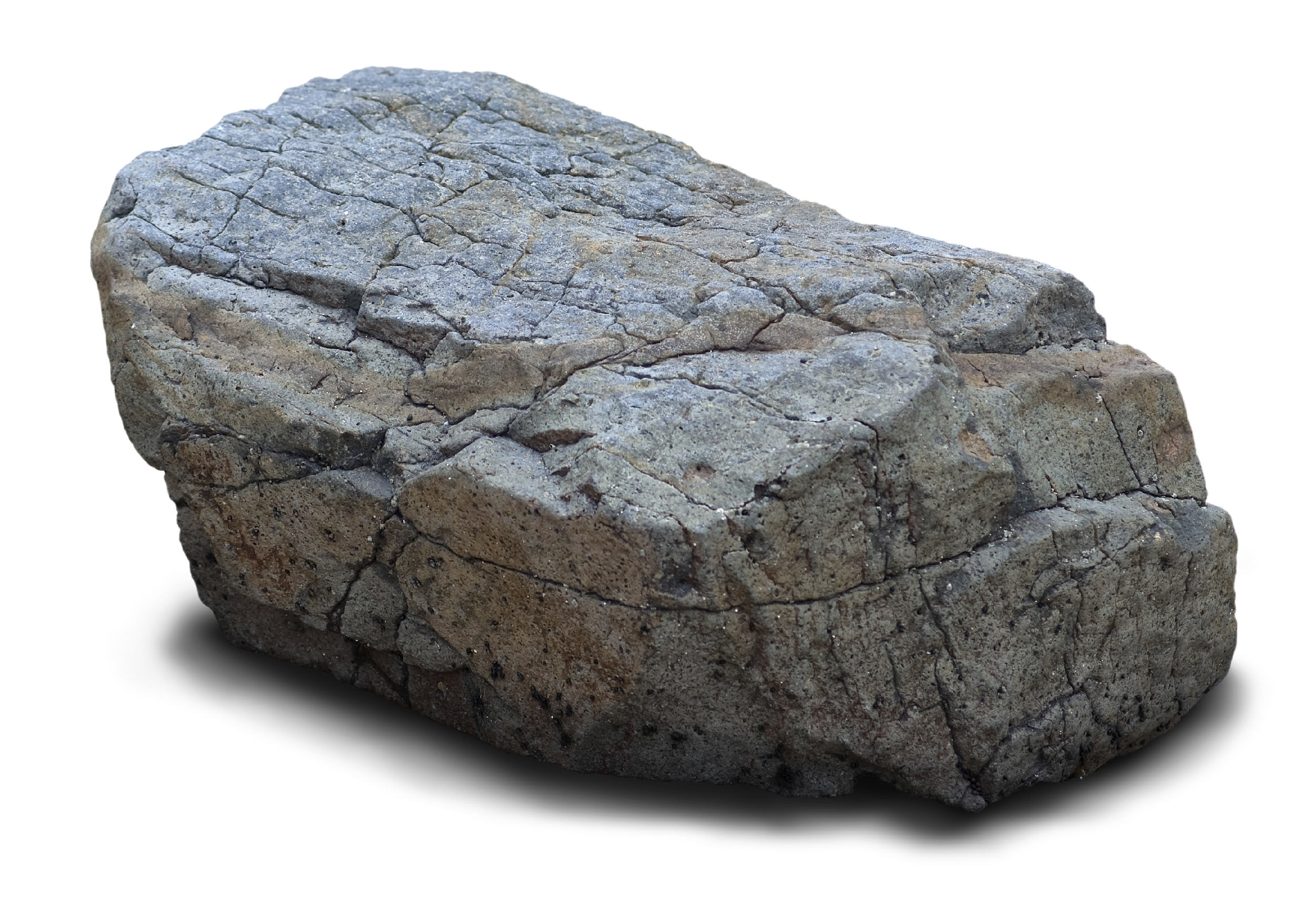 [Speaker Notes: What is the relationship between matter and atoms?

[Matter has mass and takes up space and atoms are the smallest whole unit of matter.]]
What is a property?
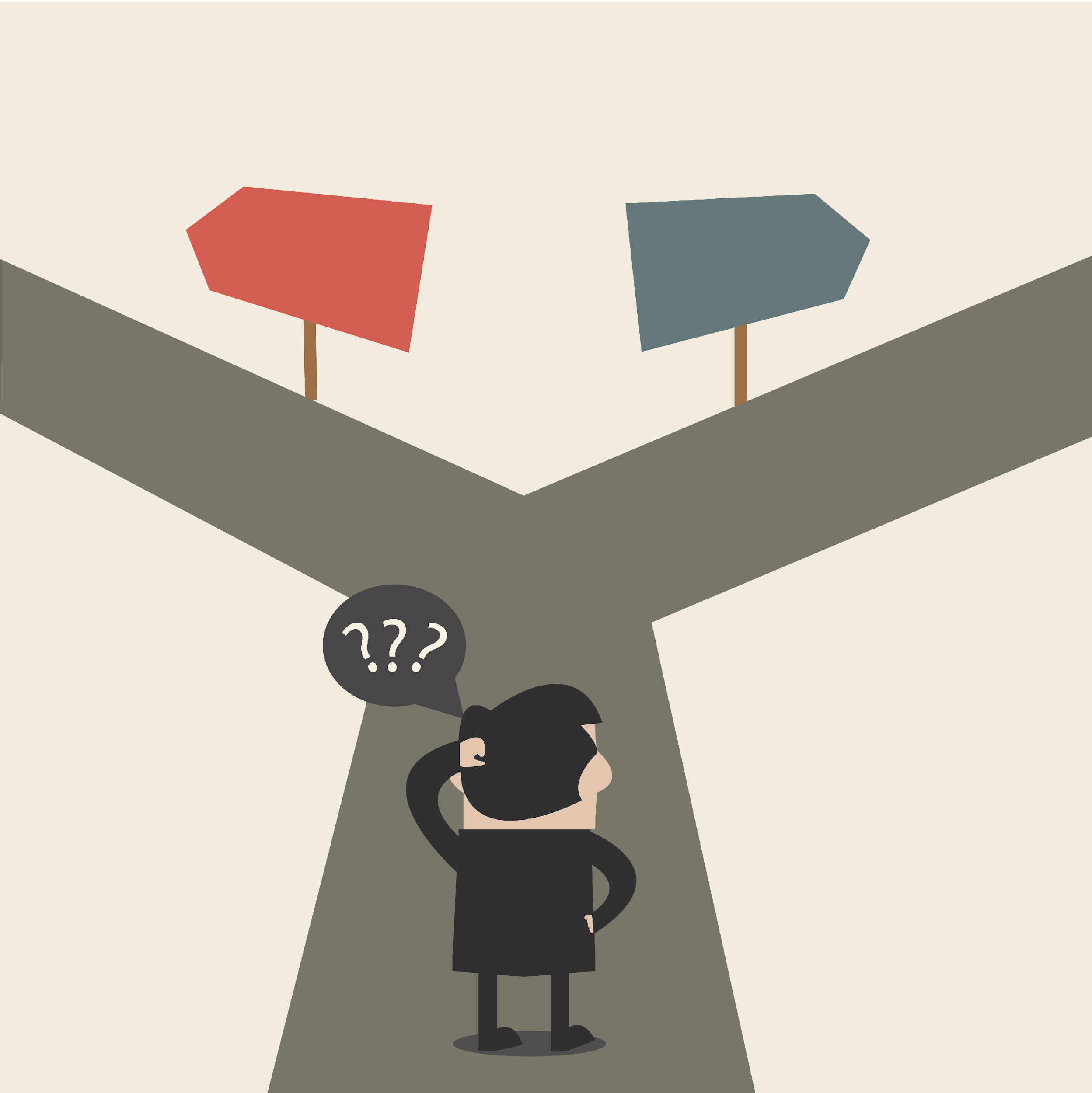 [Speaker Notes: What is a property?

[Properties are observed characteristics. The are used to describe what you see.]]
What are some examples of physical properties?
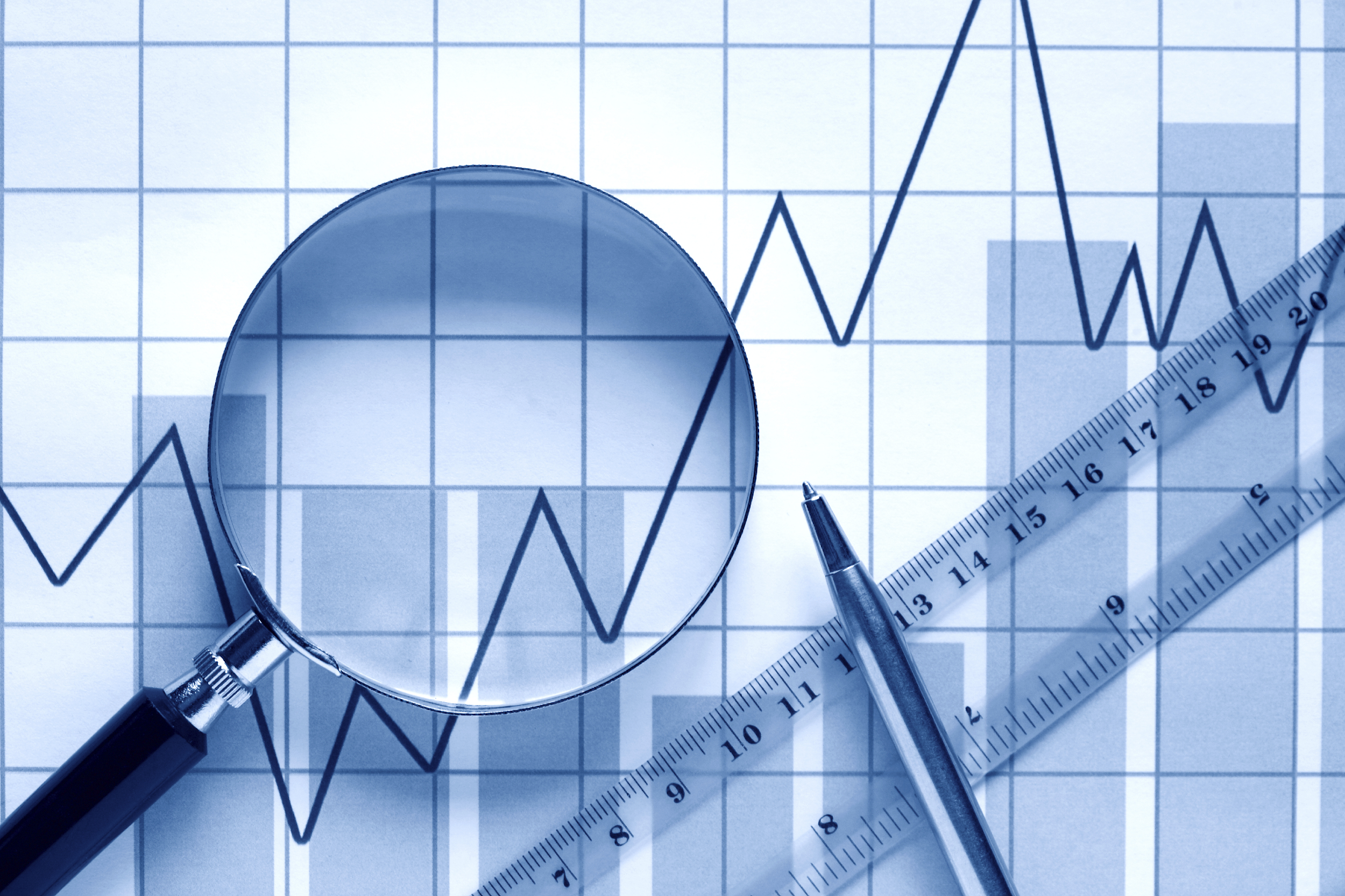 Anchor image
[Speaker Notes: What are some examples of physical properties?

[A physical property is a characteristic of matter that can be observed without the substance changing into a new substance. For example, color, shape, luster, state of matter, size, etc.]]
What is density?
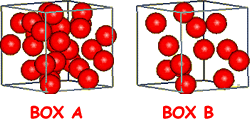 [Speaker Notes: What is density?

[Density is the mass per unit of volume of a substance. This will always remain constant---or the same---for a compound or element.]]
Why is density a physical property?
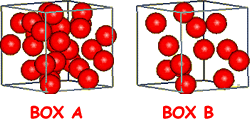 [Speaker Notes: Why is density a physical property?

[Remember, density is a physical property because it does not change the substance.]]
Physical Change
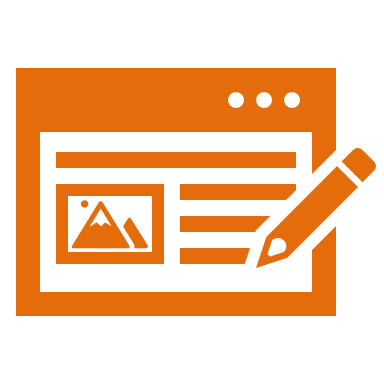 [Speaker Notes: Now that we’ve reviewed, let’s define our new term, physical change.]
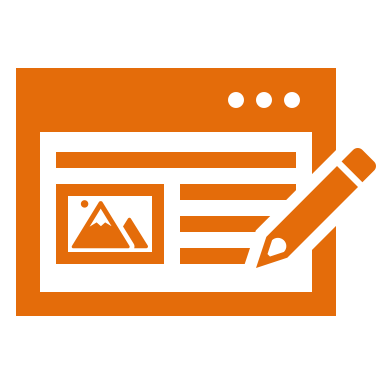 Physical Change: a substance is changed but does not form a new substance
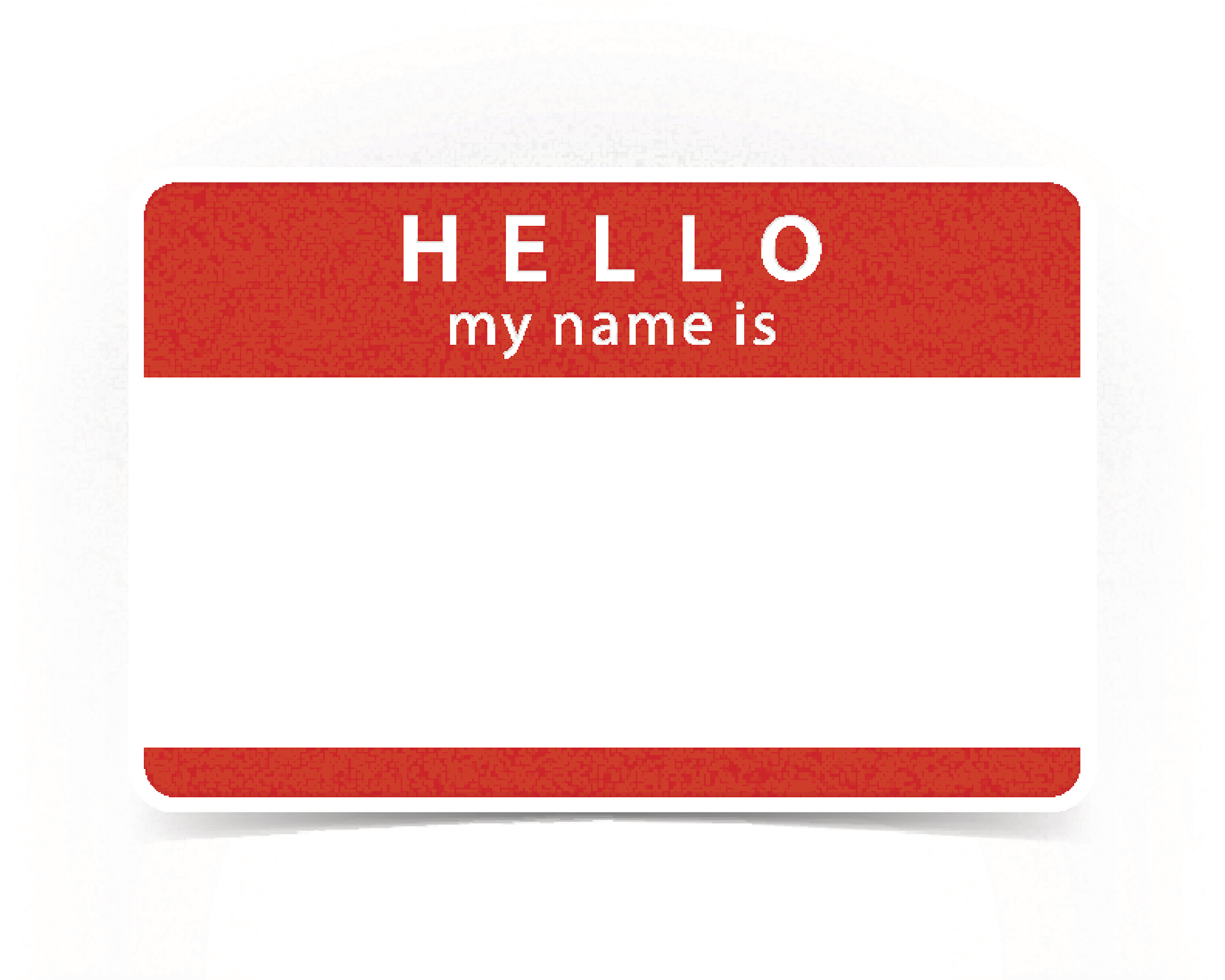 H2O
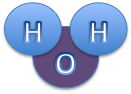 [Speaker Notes: A physical change is one that does not change the identity of a substance.]
[Speaker Notes: Now let’s pause for a moment to check your understanding.

Feedback: Remember, students might look like they are understanding the definition but it is important that you check for understanding yourself by asking questions or providing them with other opportunities to respond.]
What is a physical change?
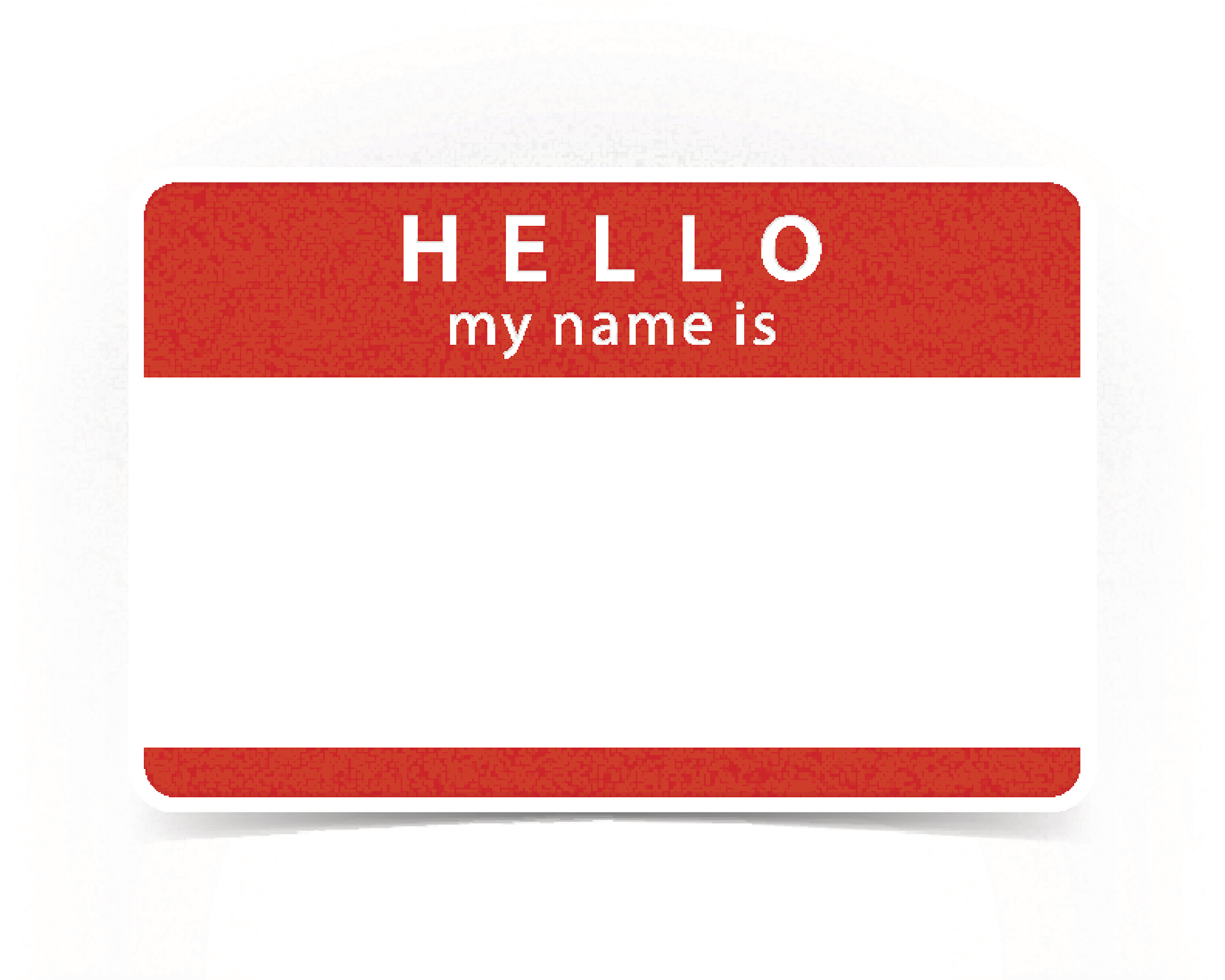 H2O
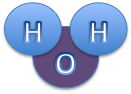 [Speaker Notes: What is a physical change?

[A physical change is one in which a substance is changed but does not form a new substance.]]
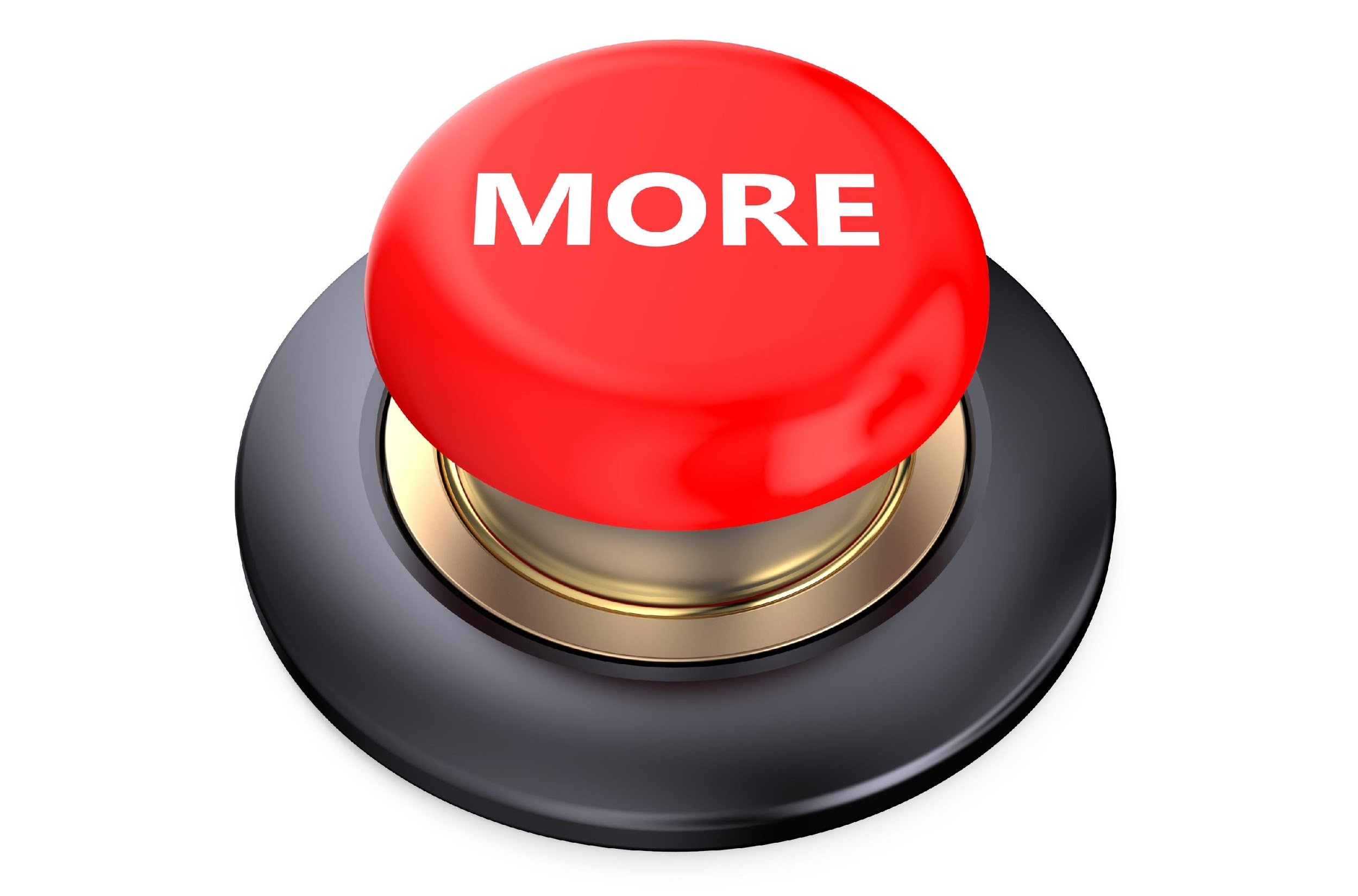 [Speaker Notes: That’s the basic definition, but there is more you need to know.]
Change
Size
Shape
Form
[Speaker Notes: When a physical change happens, a physical property of the substance changes. For example, a change can happen to the size, shape, or form of a substance.

Feedback: It can be helpful to break the definition down and explicitly explain each part to help students understand the whole definition.]
Ice Melting
[Speaker Notes: Here ice is melting to water. The size of the ice cube is changing. It is getting smaller. The shape of the ice cube is changing. It is losing its square shape. And the state of matter is changing from solid to liquid.]
Ice Melting 🡪 Water
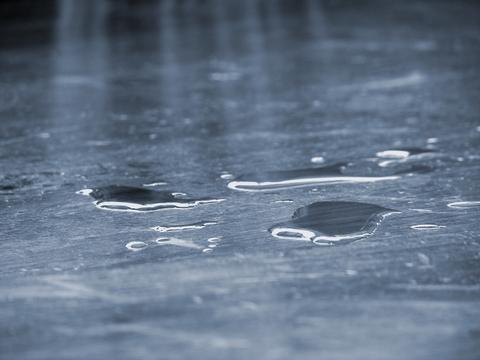 Ice = H2O			🡪 		Water = H2O
[Speaker Notes: But both the ice and water are made of H20 so it keep the same identity.]
[Speaker Notes: Now let’s pause for a moment to check your understanding.]
What are three ways a physical change can happen?
[Speaker Notes: What are three ways a physical change can happen?

[A change can happen to the size, shape, or form of a substance.]]
How is ice melting an example of a physical change?
[Speaker Notes: How is ice melting an example of physical change?

[The size of the ice cube is changing. It is getting smaller. The shape of the ice cube is changing. It is losing its square shape. And the state of matter is changing from solid to liquid.]]
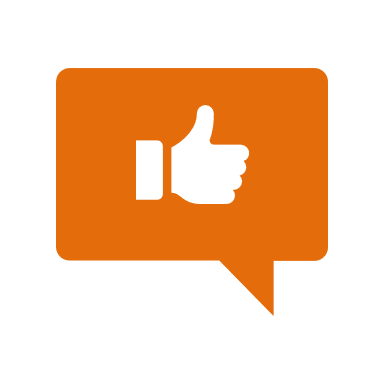 [Speaker Notes: Now, let’s talk about some examples of physical change.]
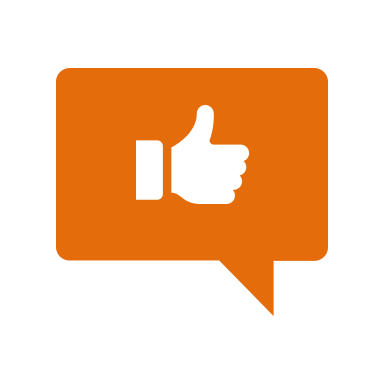 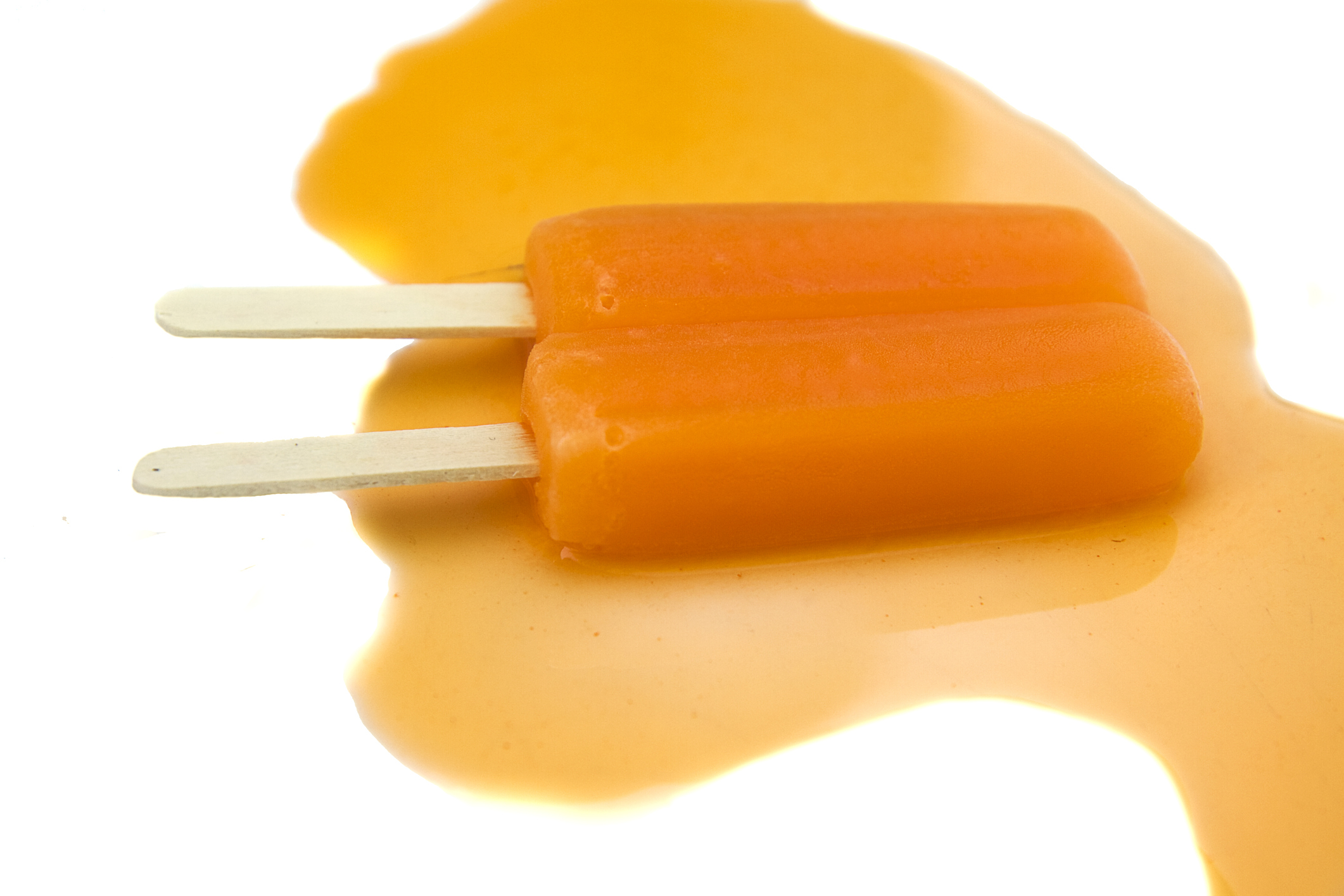 [Speaker Notes: An example of a physical change is when a popsicle melts on a hot day. Although the popsicle may look different its identity has not changed. This is like ice melting. The state of matter is changing. The amount of mass and energy contained in the popsicle remains the same.]
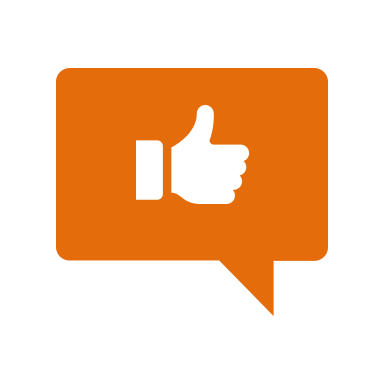 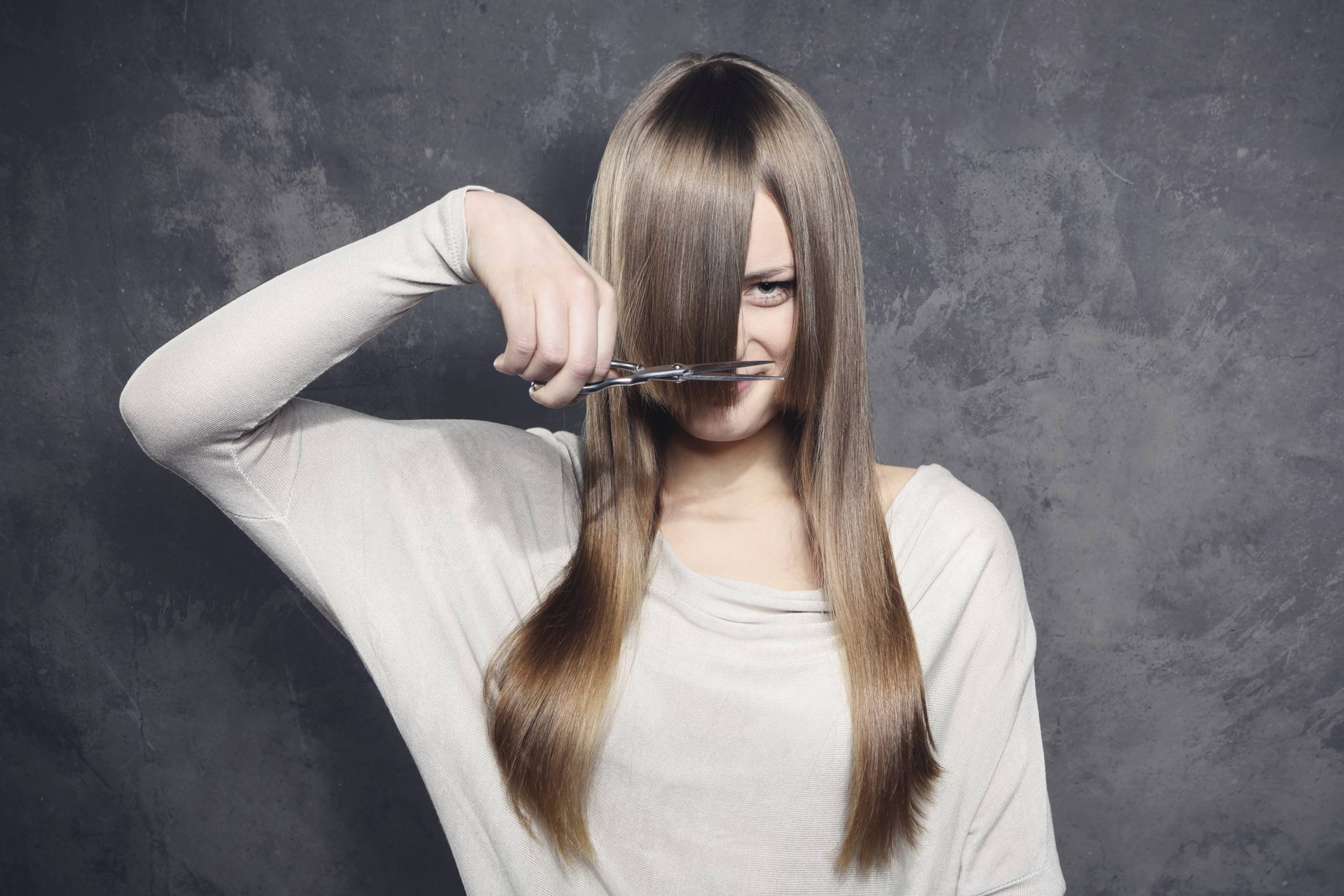 [Speaker Notes: Physical changes are like changes you make to your physical self. Although you may look different, you are still made of the same stuff. This is changing the size and shape of your hair.]
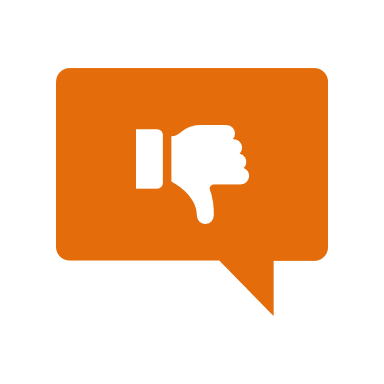 [Speaker Notes: Next, let’s talk about some non-examples of physical change.]
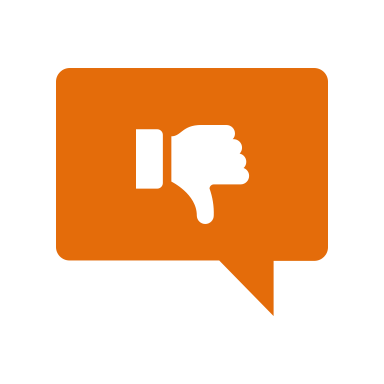 Physical Change
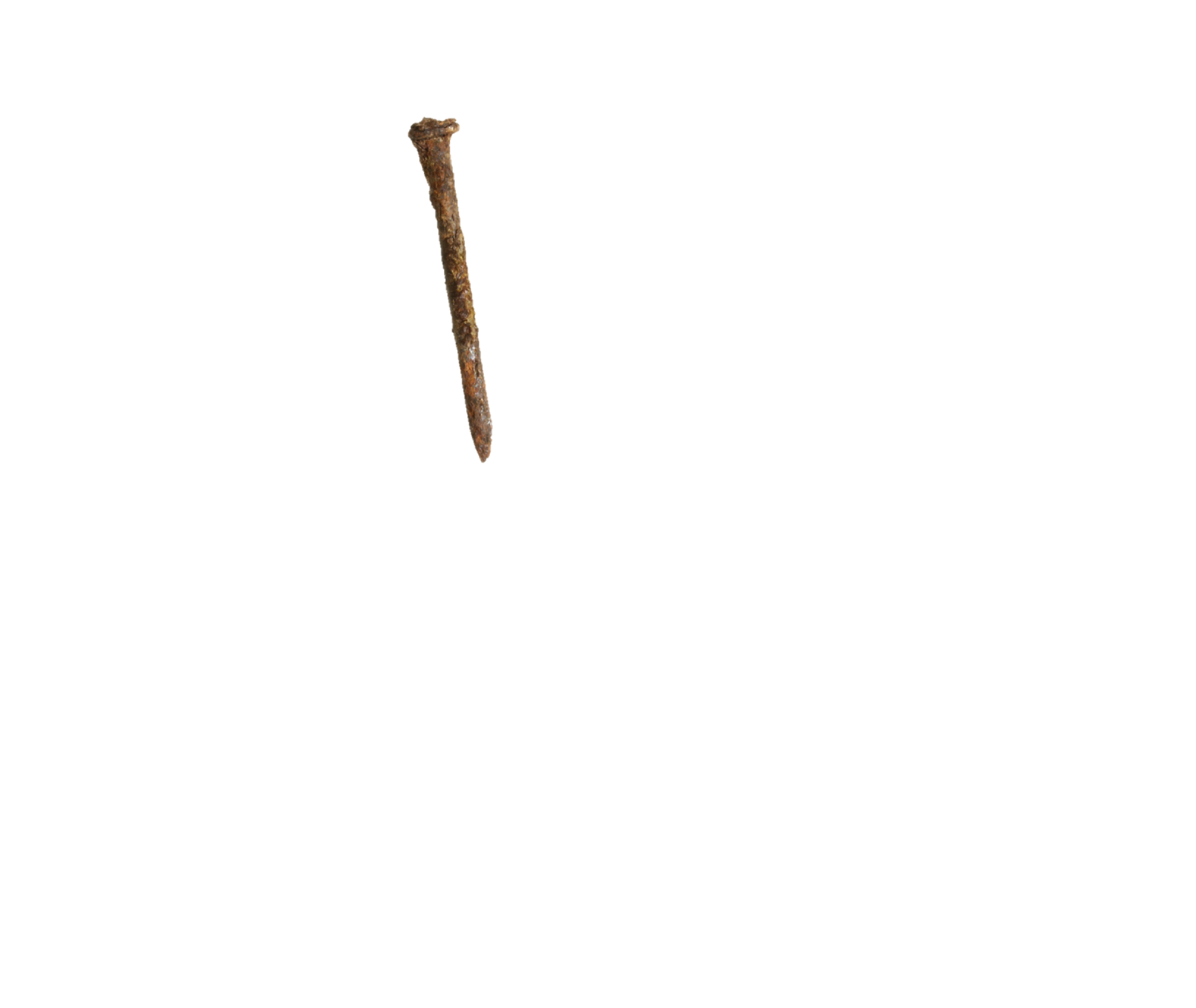 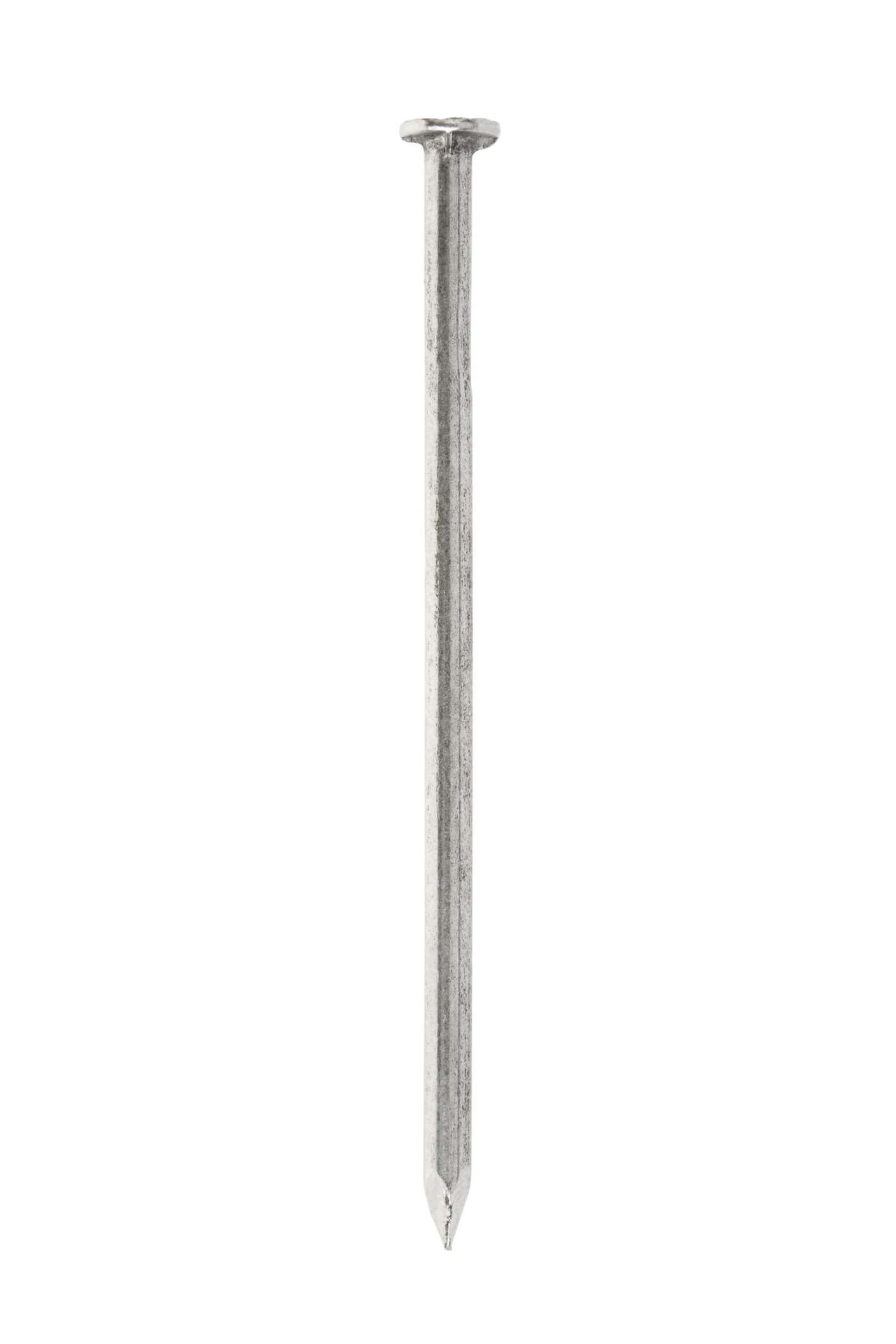 [Speaker Notes: Rust on a nail is not a physical change because the chemical makeup on the surface has also changed. Rust is the formation of a new substance!

Feedback: Using clear language as you introduce a non-example helps students to make sense of the difference.]
[Speaker Notes: Let’s check-in for understanding.

Feedback: It is important to take time throughout the close of the lesson to check for understanding one last time, this will help you know who may need more instruction or where further explanation is needed.]
What is a physical change?
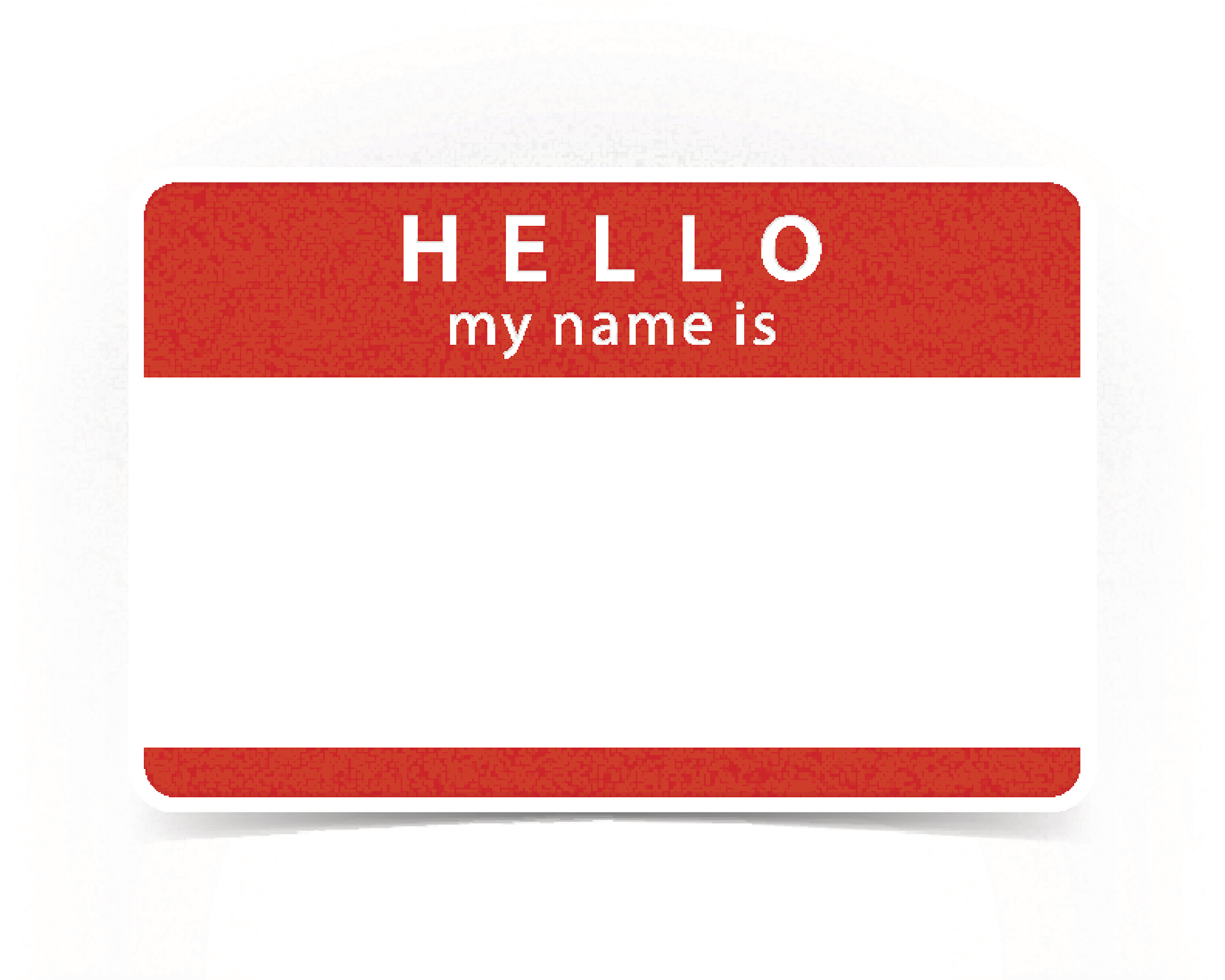 H2O
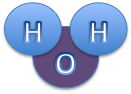 [Speaker Notes: What is a physical change?

[A physical change is one that does not change the identity of a substance.]]
What are some ways a substance can go through a physical change?
?
?
?
[Speaker Notes: What are some ways a substance can go through a physical change?

[When a physical change happens, a physical property of the substance changes. For example, a change can happen to the size, shape, or form of a substance]]
Why is ice melting an example of a physical change?
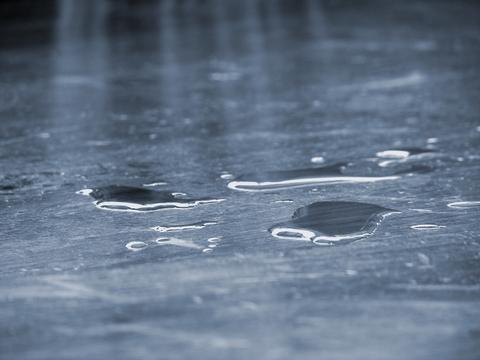 Ice = H2O			🡪 		Water = H2O
[Speaker Notes: Why is ice melting an example of a physical change?

[But both the ice and water are made of H20 so it keep the same identity but it changes because it changes state of matter: solid to liquid]]
What is the relationship between physical property and physical change?
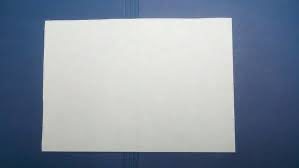 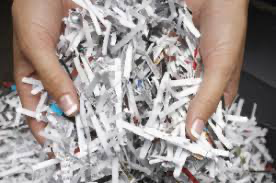 [Speaker Notes: What is the relationship between physical property and physical change?

[Remember physical properties and physical changes are different. If a physical property (size, shape, state of matter, etc.) of a substance changes, and the substance itself stays the same then it is a physical change]]
Remember!!!
[Speaker Notes: So remember!]
Physical Change: a substance is changed but does not form a new substance
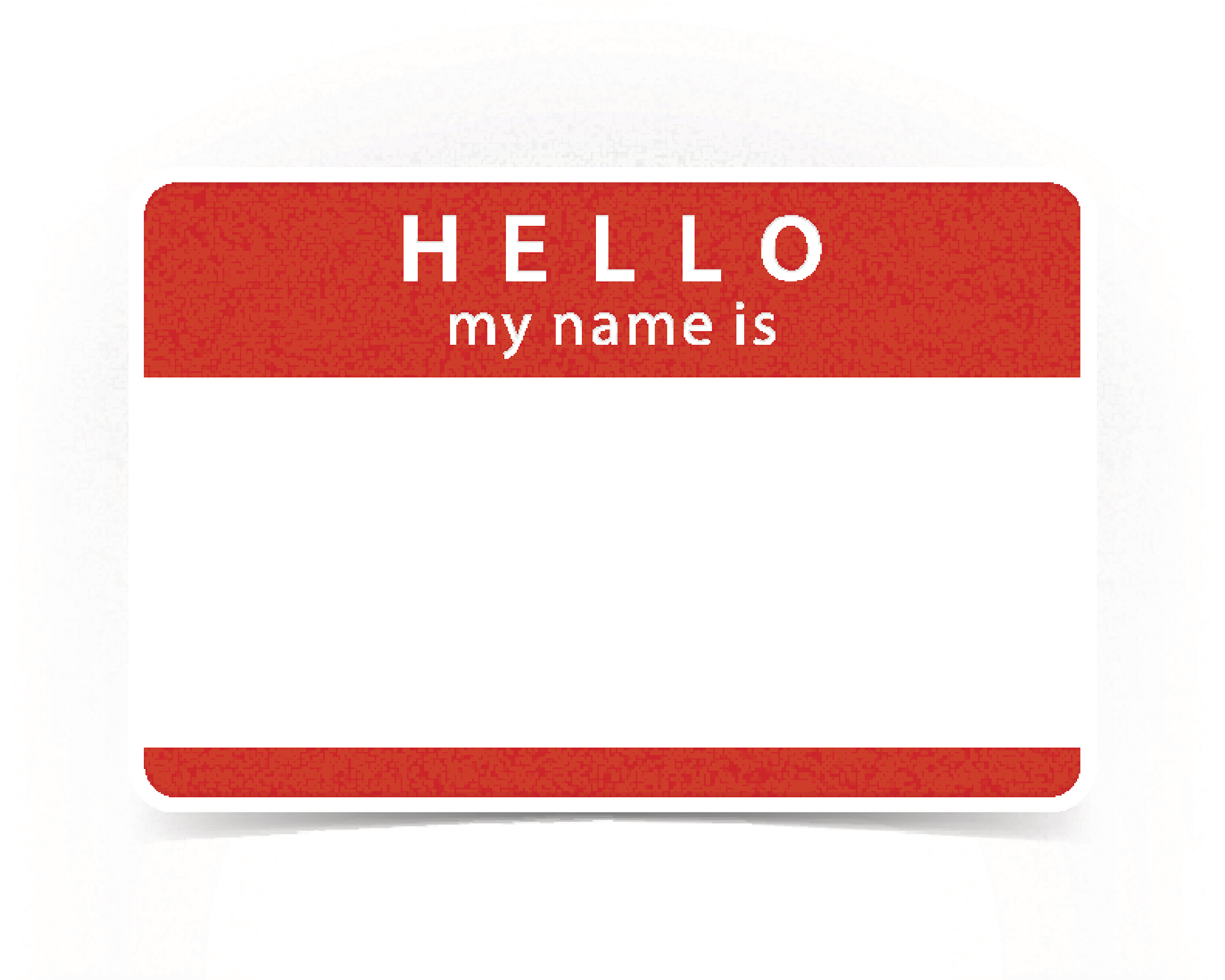 H2O
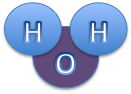 [Speaker Notes: A physical change is one that does not change the identity of a substance.]
Big Question: What are the similarities and differences between physical and chemical properties and changes, and what do they tell us about a substance?
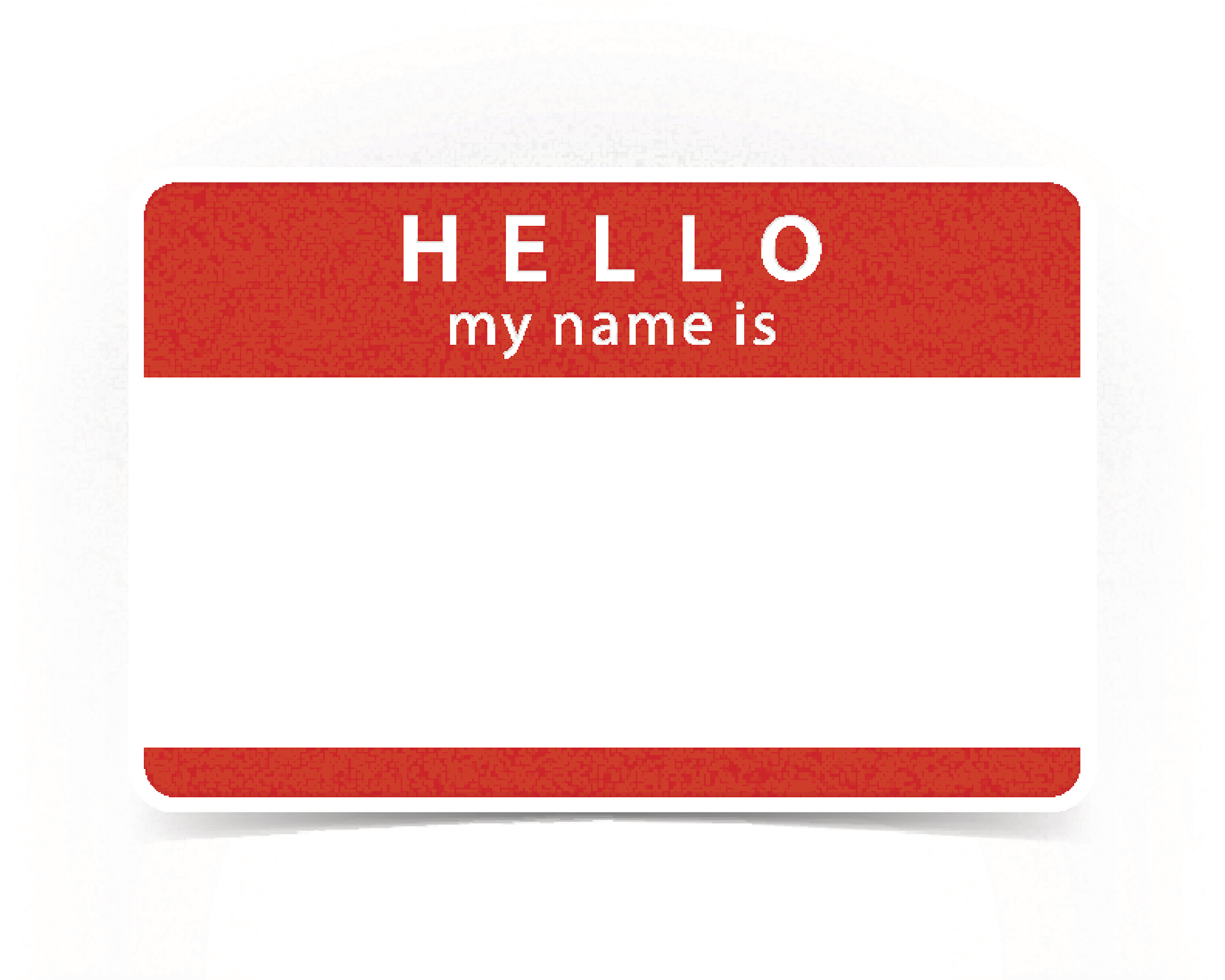 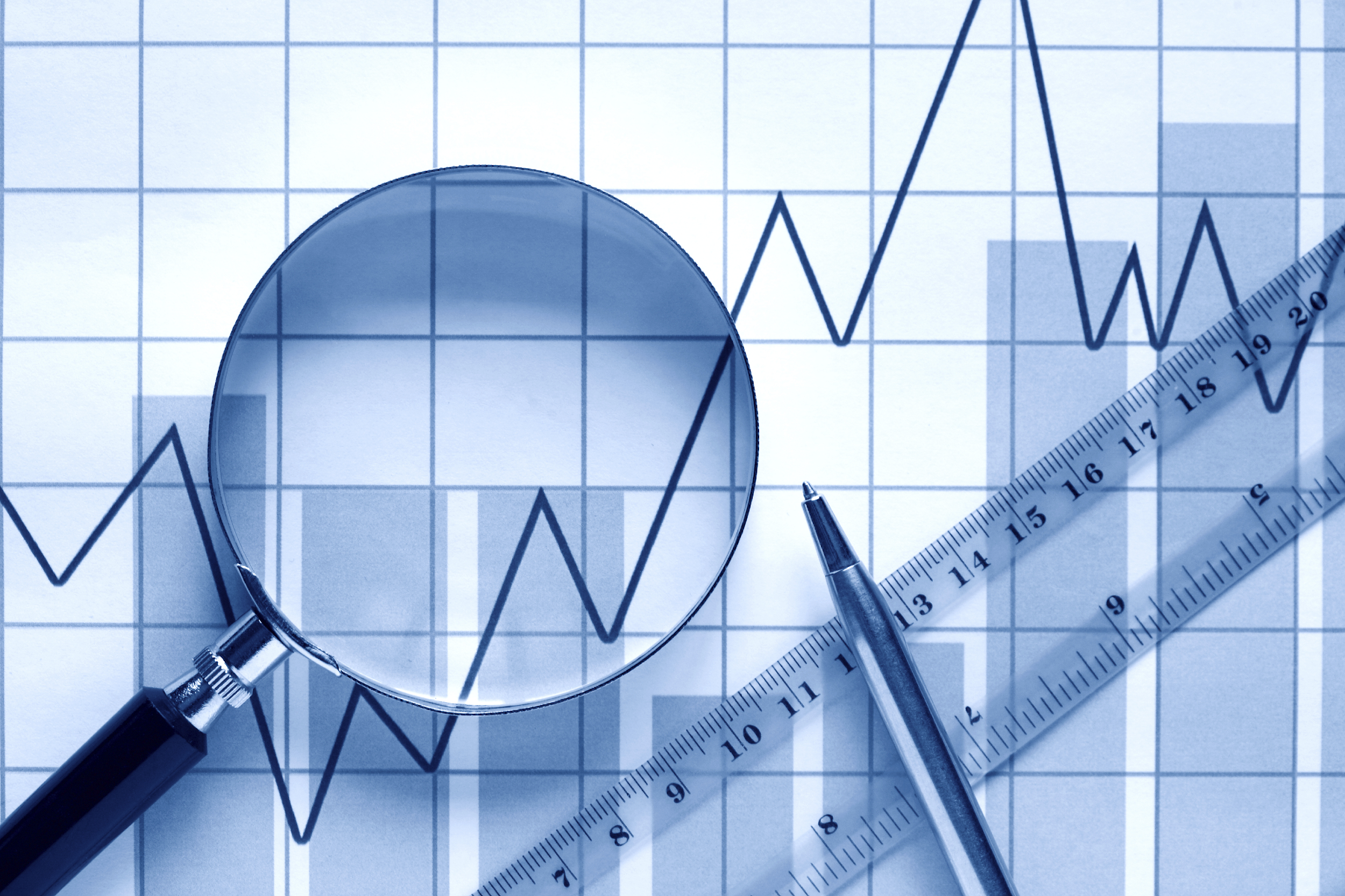 Physical Property vs Physical Change
H2O
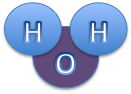 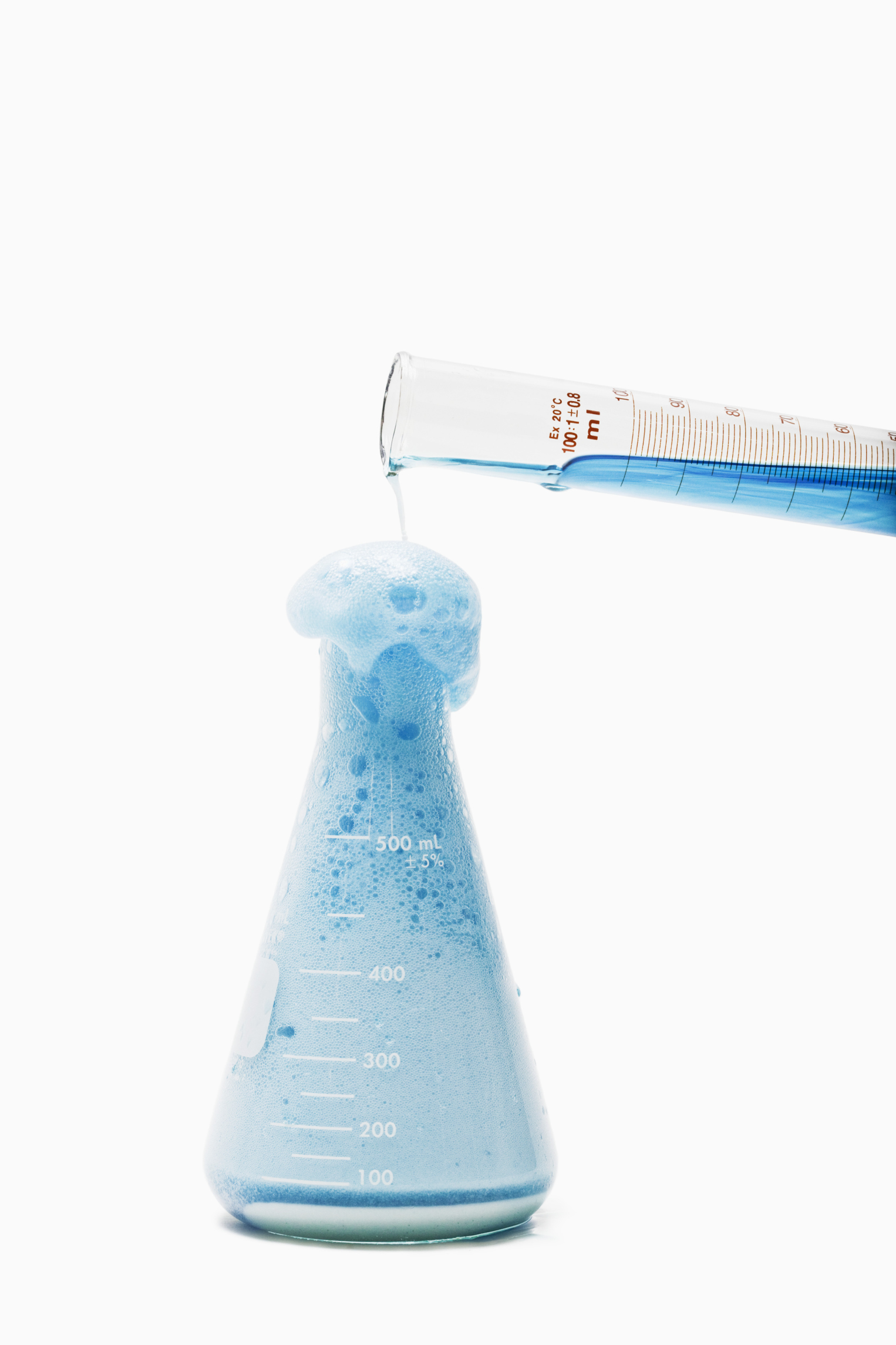 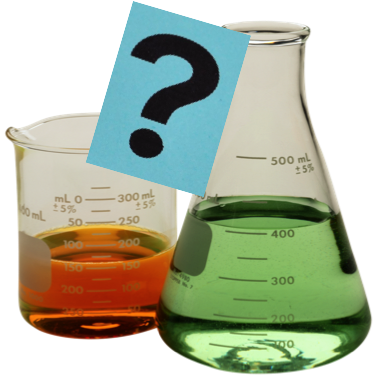 Chemical Property vs Chemical Change
[Speaker Notes: Explicit cue to revisit the big question at the end of the lesson: Okay everyone. Now that we’ve learned the term, let’s reflect once more on our big question.  Was there anything that we predicted earlier that was correct or incorrect? Do you have any new hypotheses to share? 

Feedback: Providing your students with some reflection time at the end of the lesson is crucial in helping them to put the pieces together and make sense of the activity.]
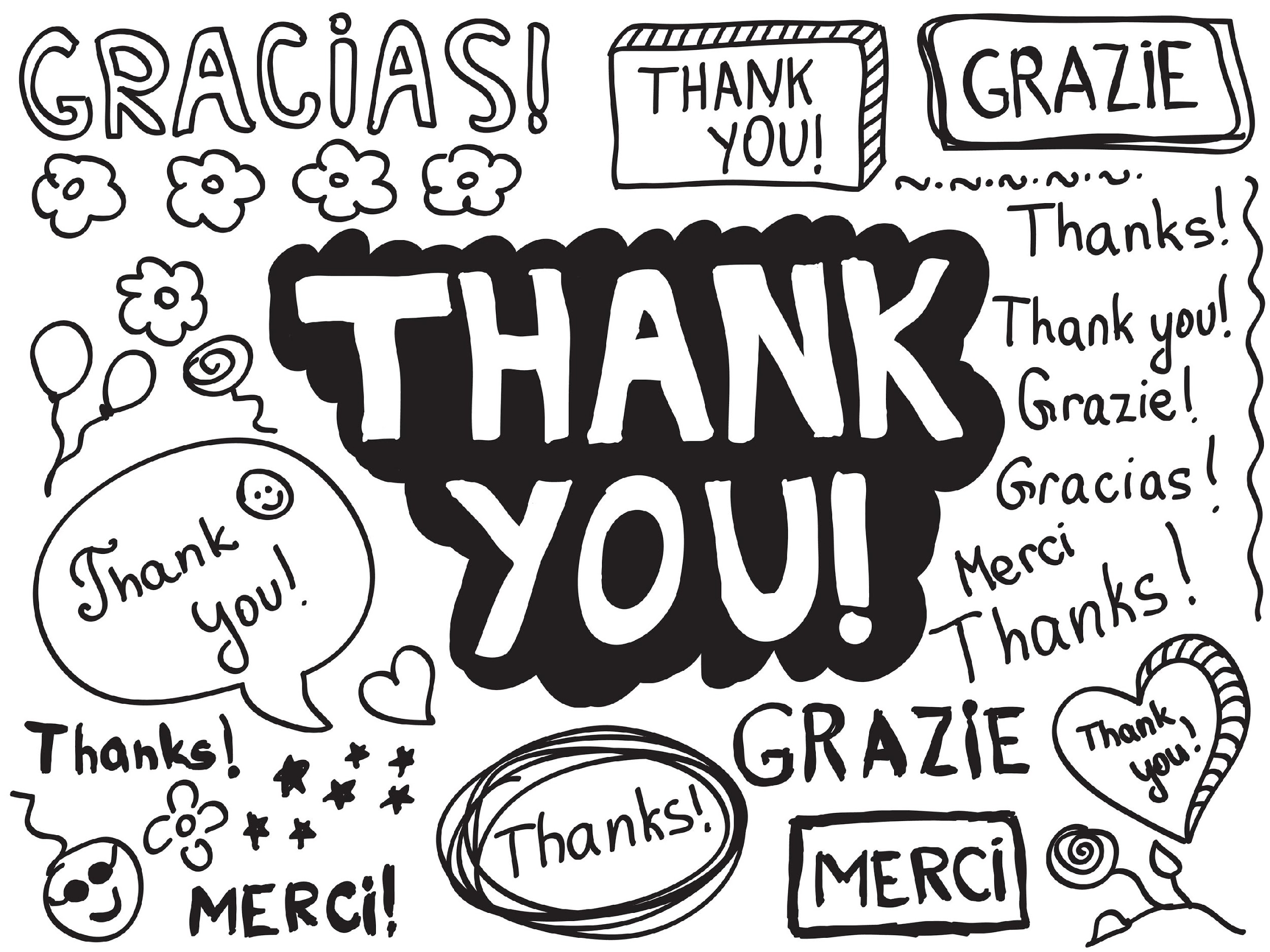 [Speaker Notes: Thanks for watching, and please continue watching CAPs available from this website.]
This Video Created With Resources From:
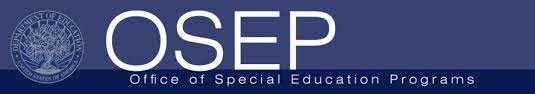 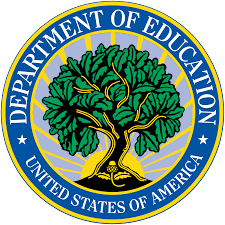 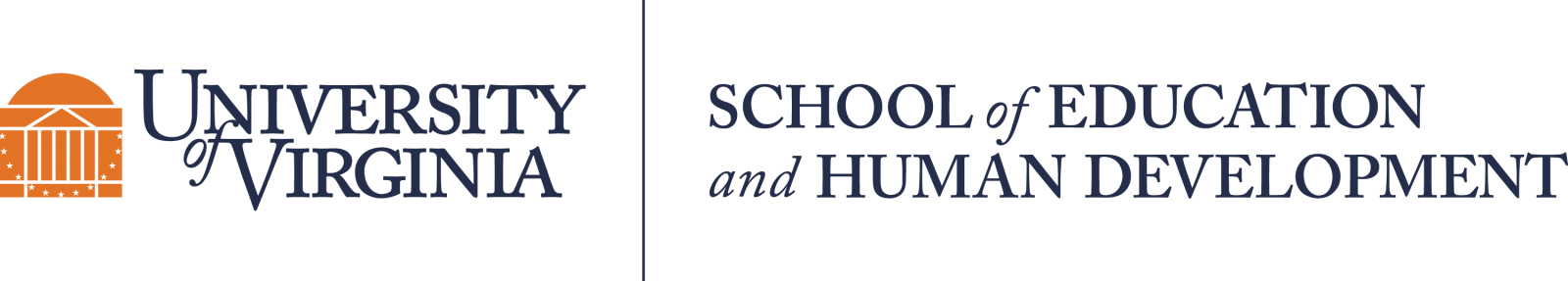 Questions or Comments

 Michael Kennedy, Ph.D.          MKennedy@Virginia.edu 
Rachel L Kunemund, Ph.D.	rk8vm@virginia.edu